Monetary Bulletin 2024/4
Charts
I The global economy and terms of trade
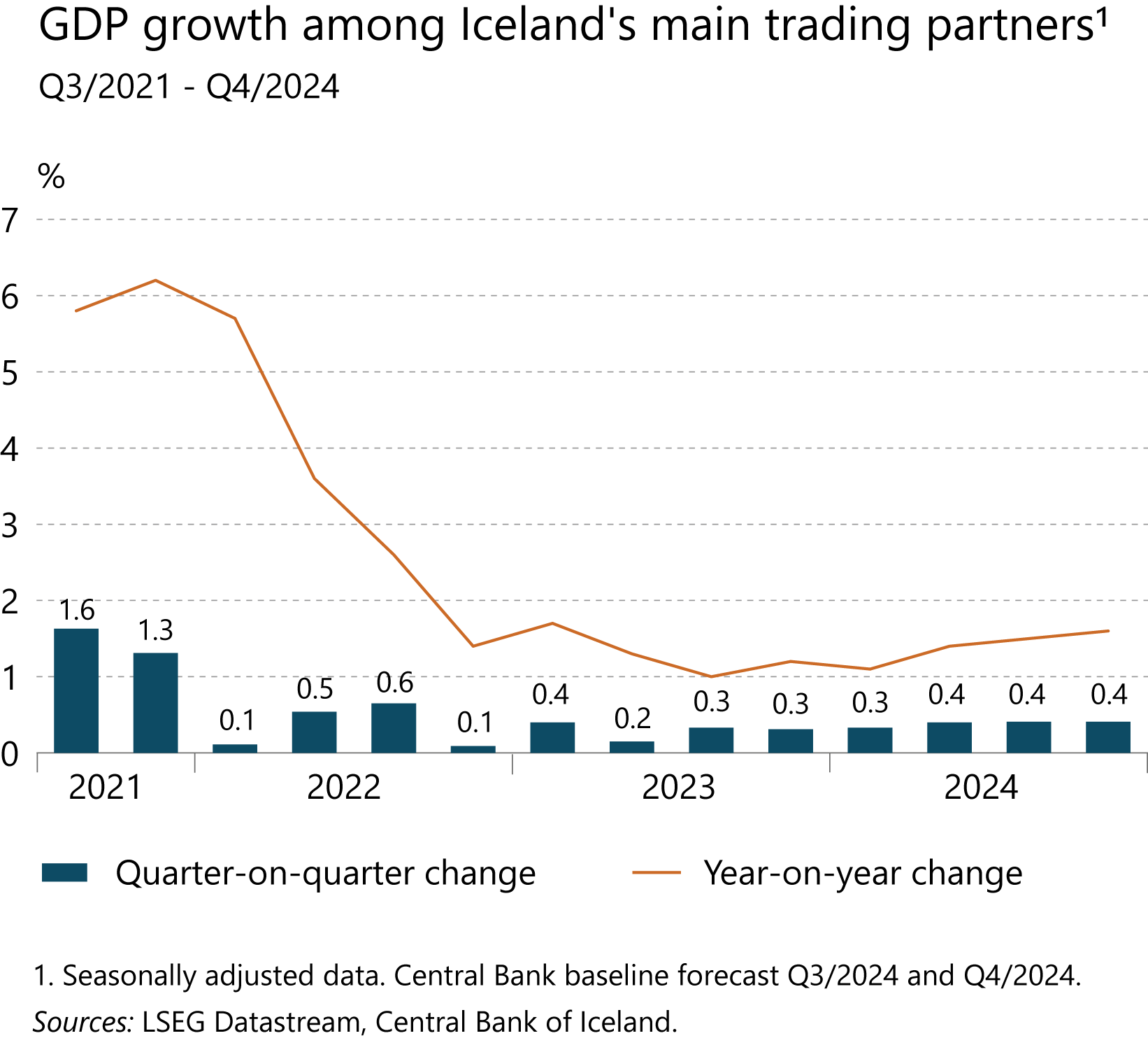 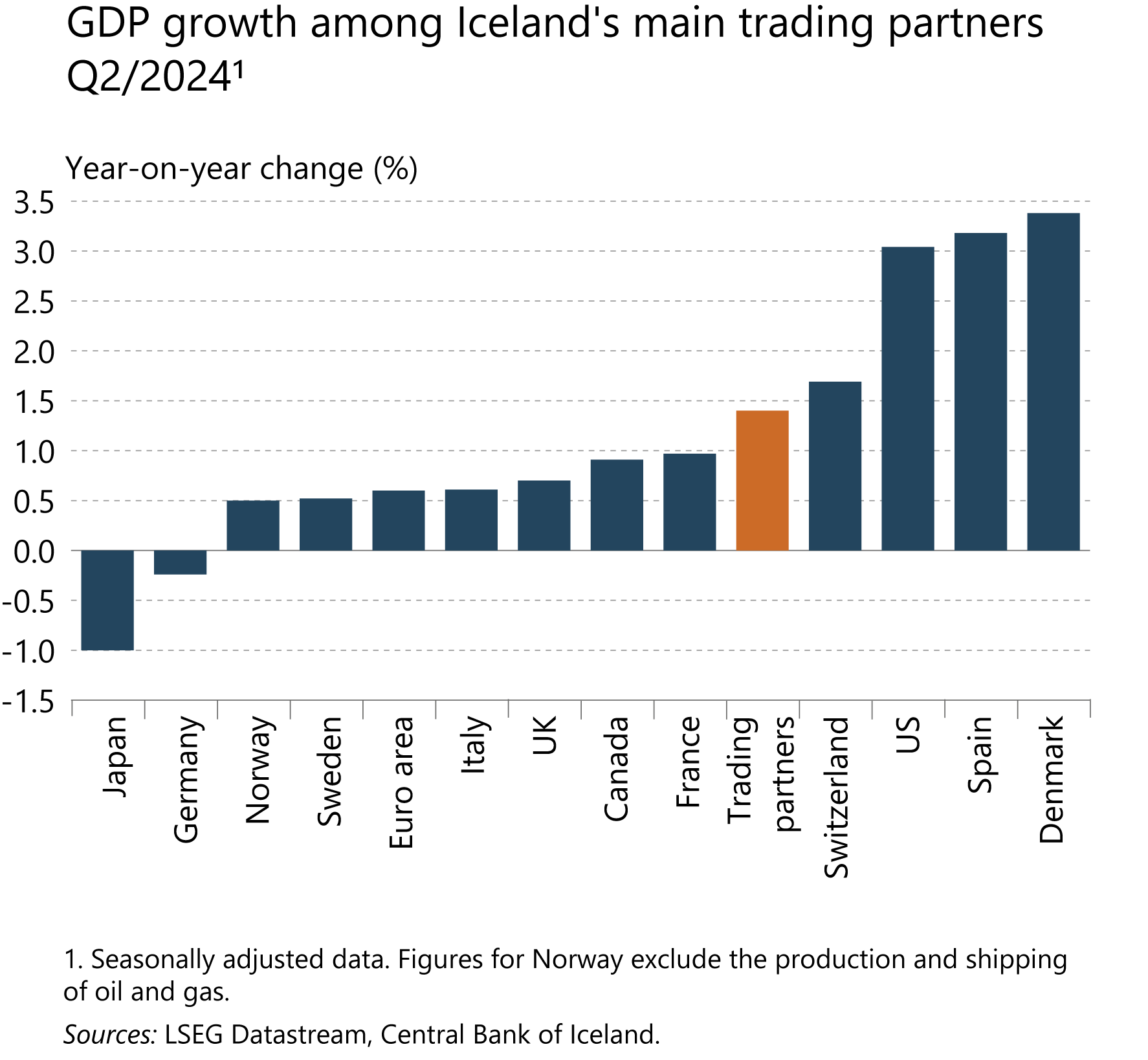 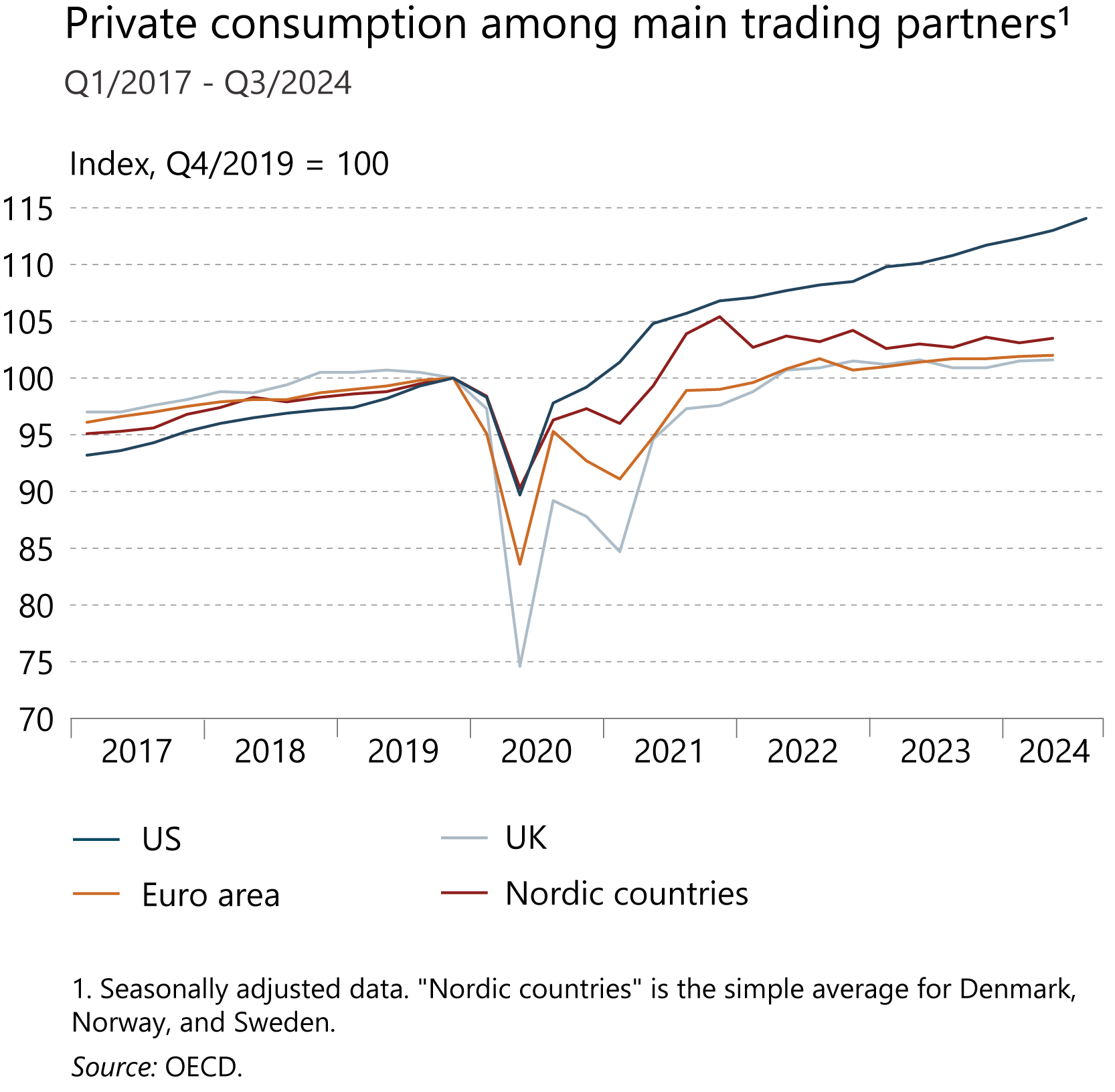 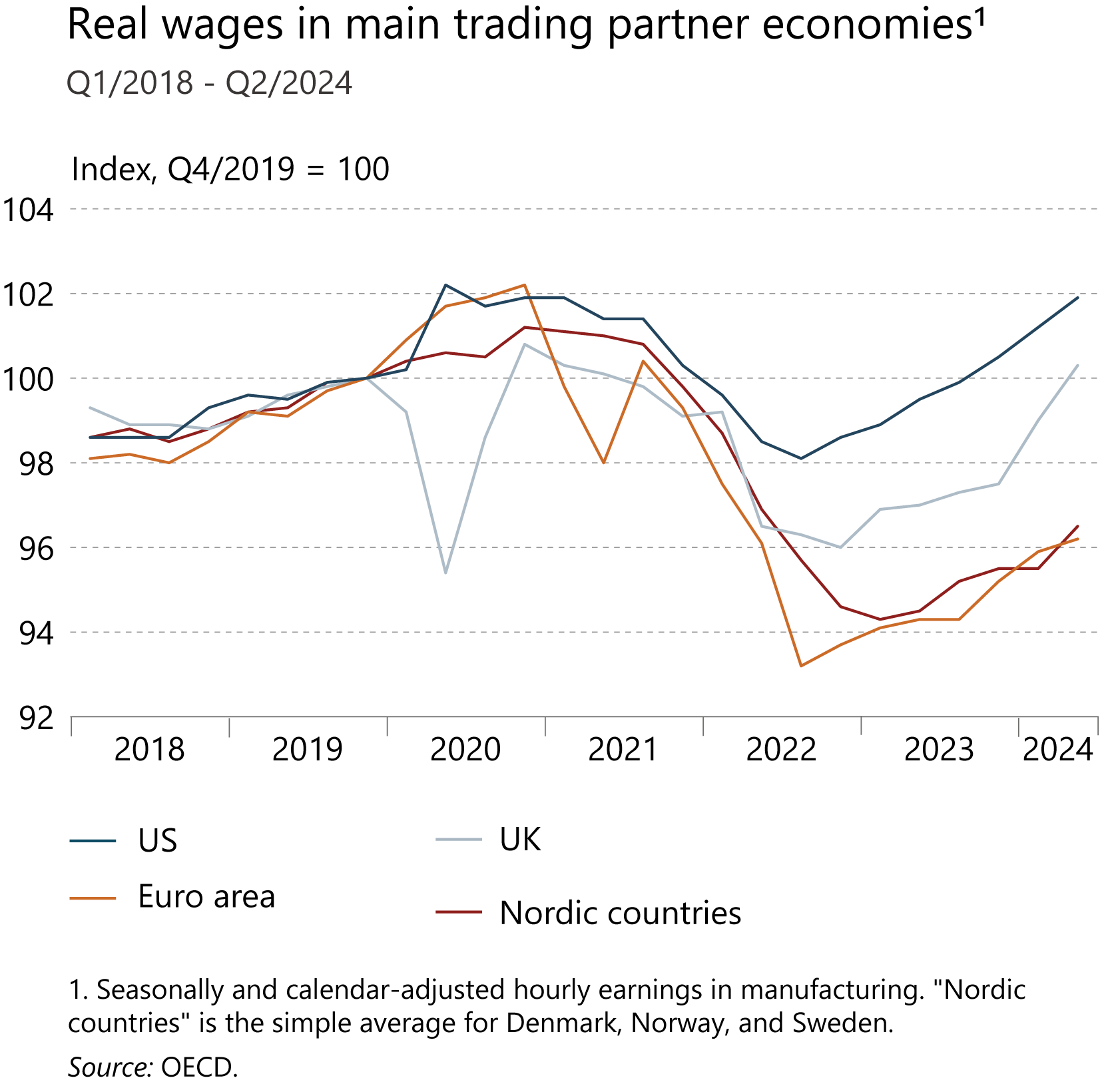 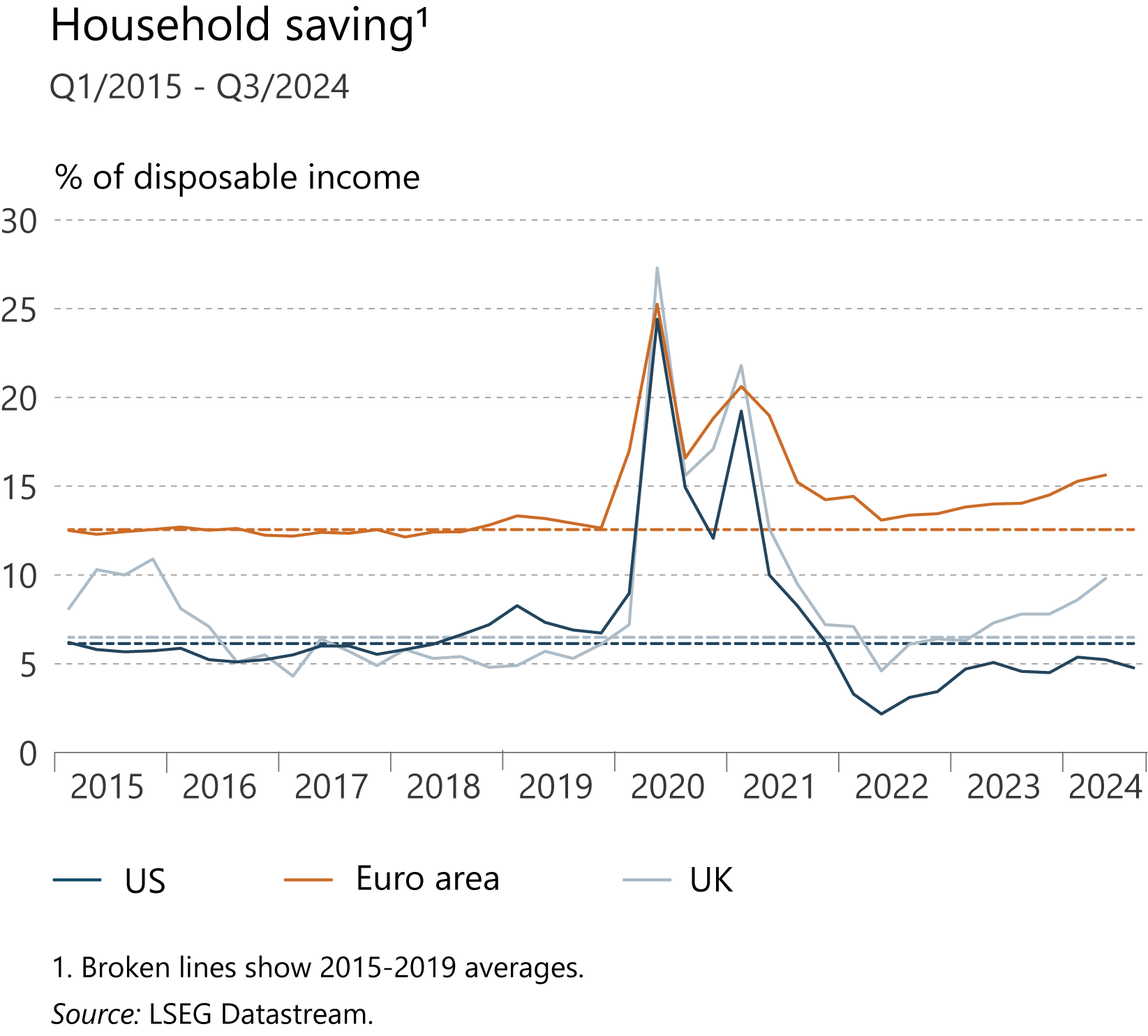 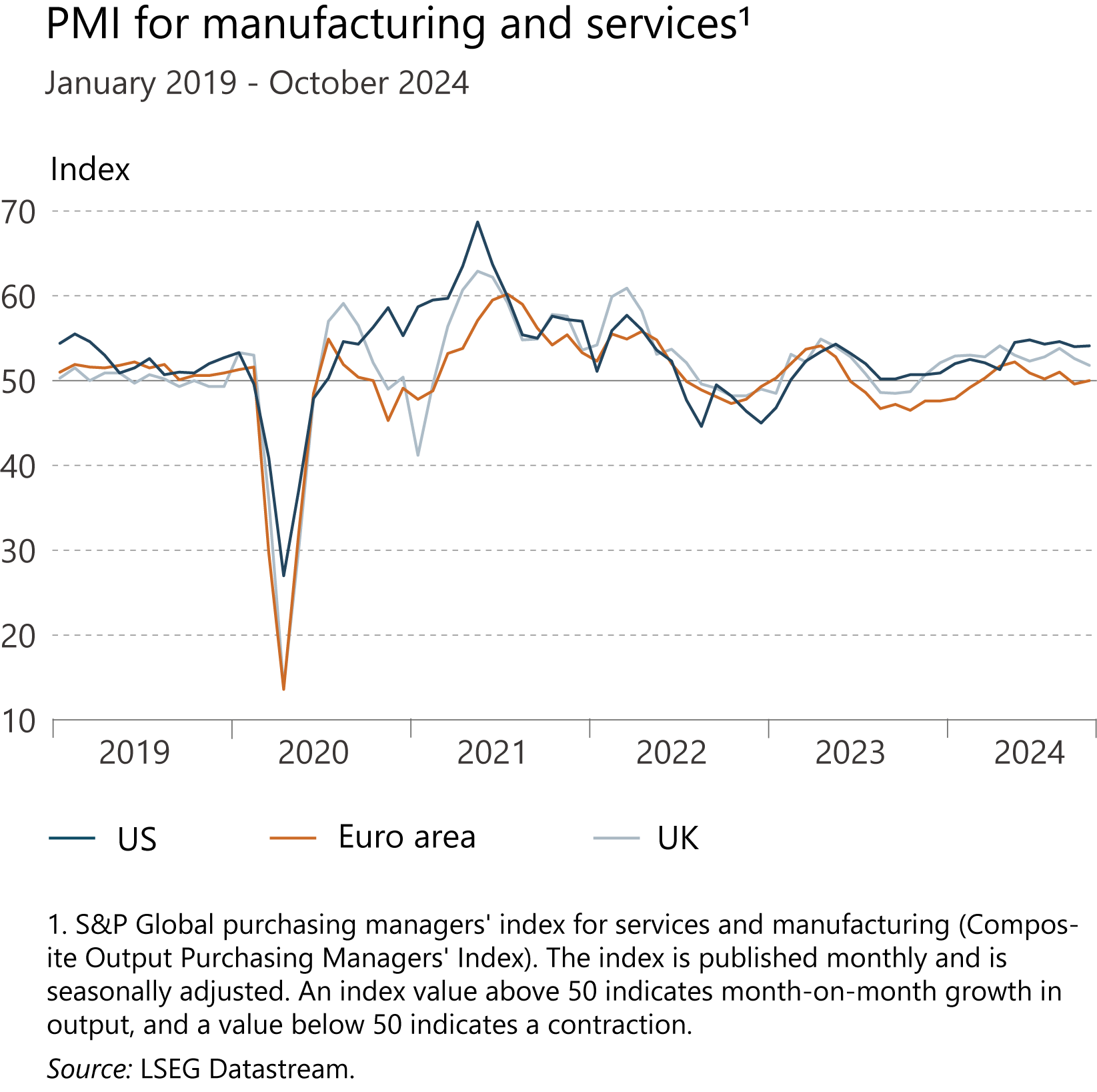 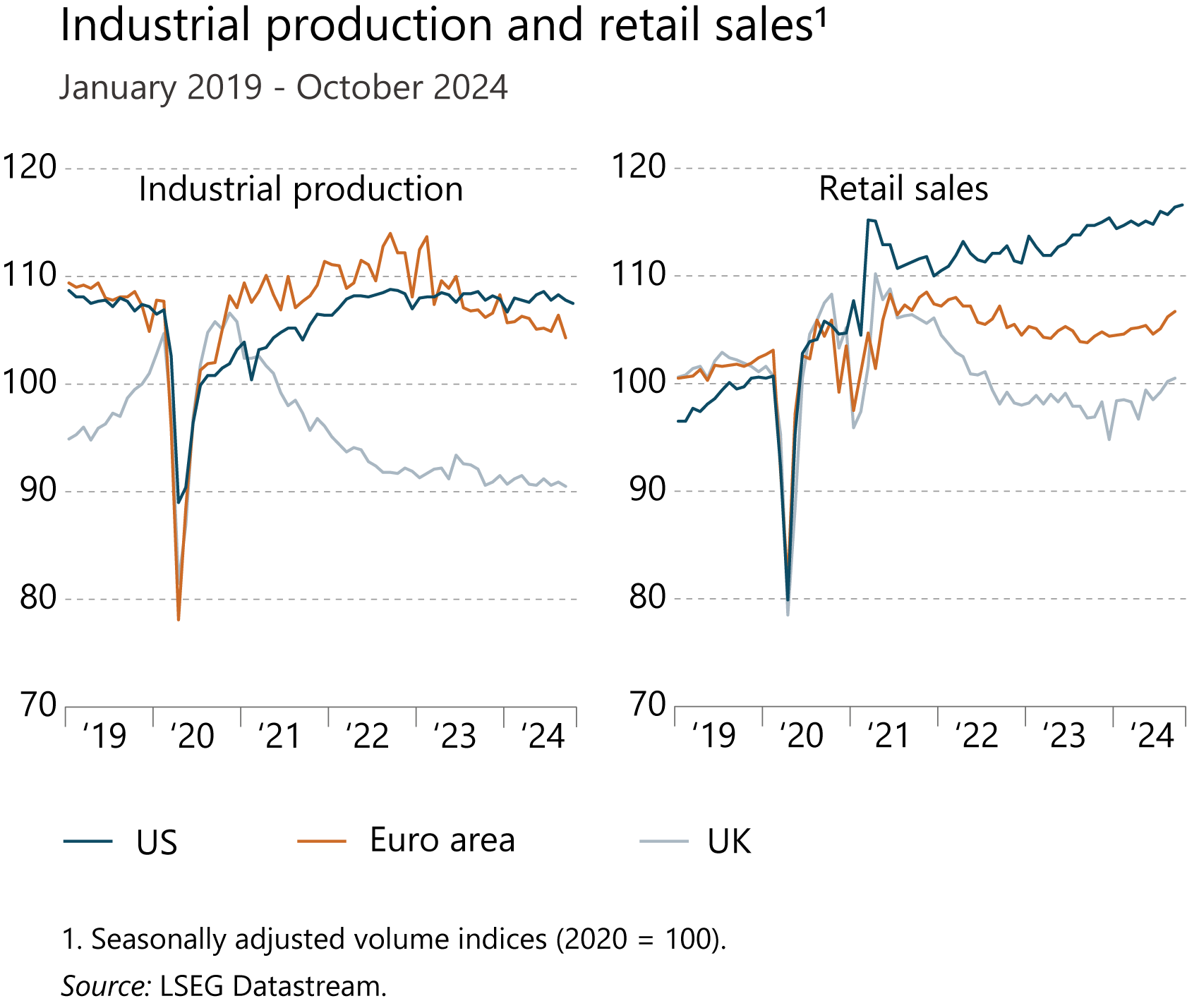 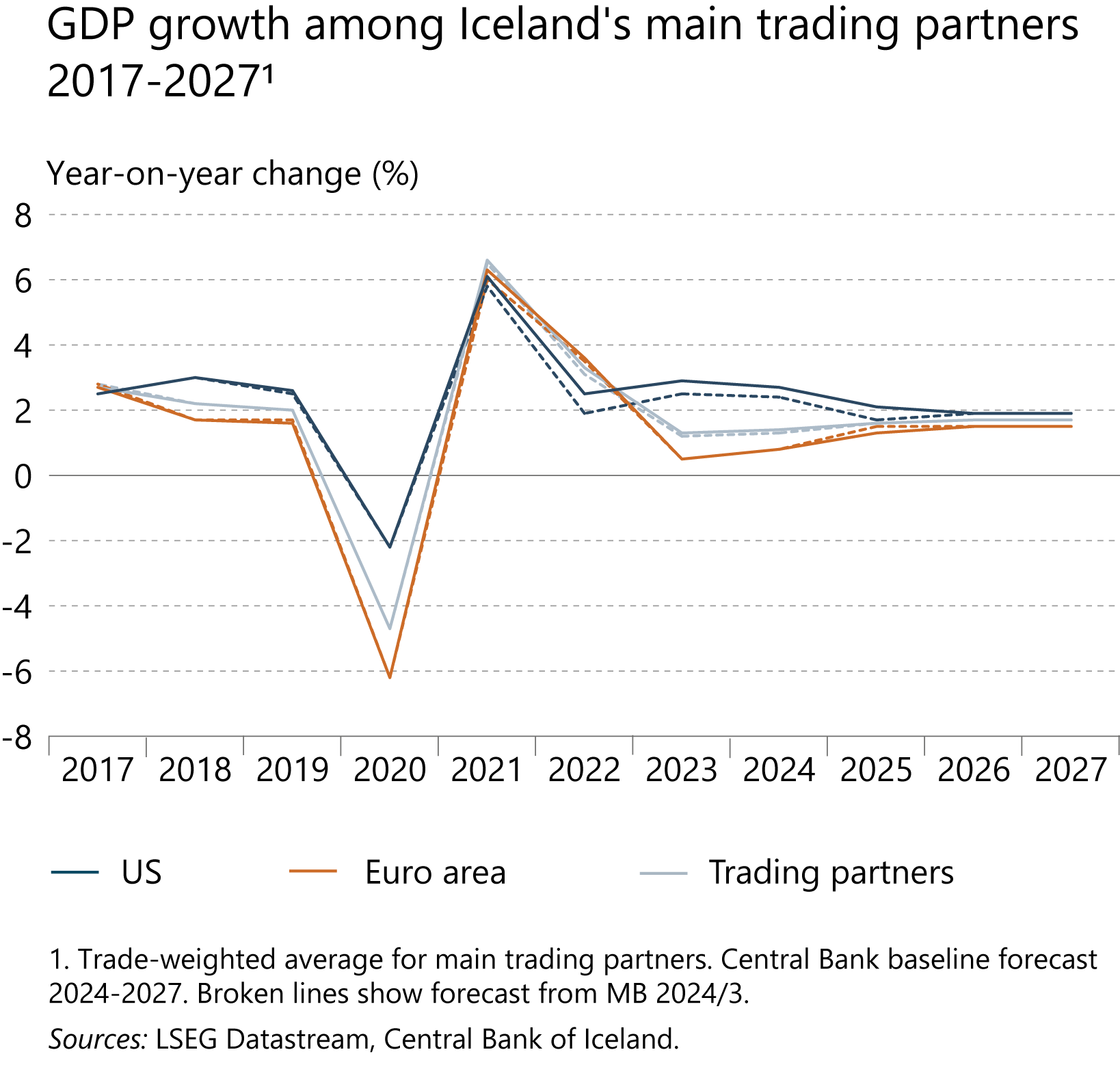 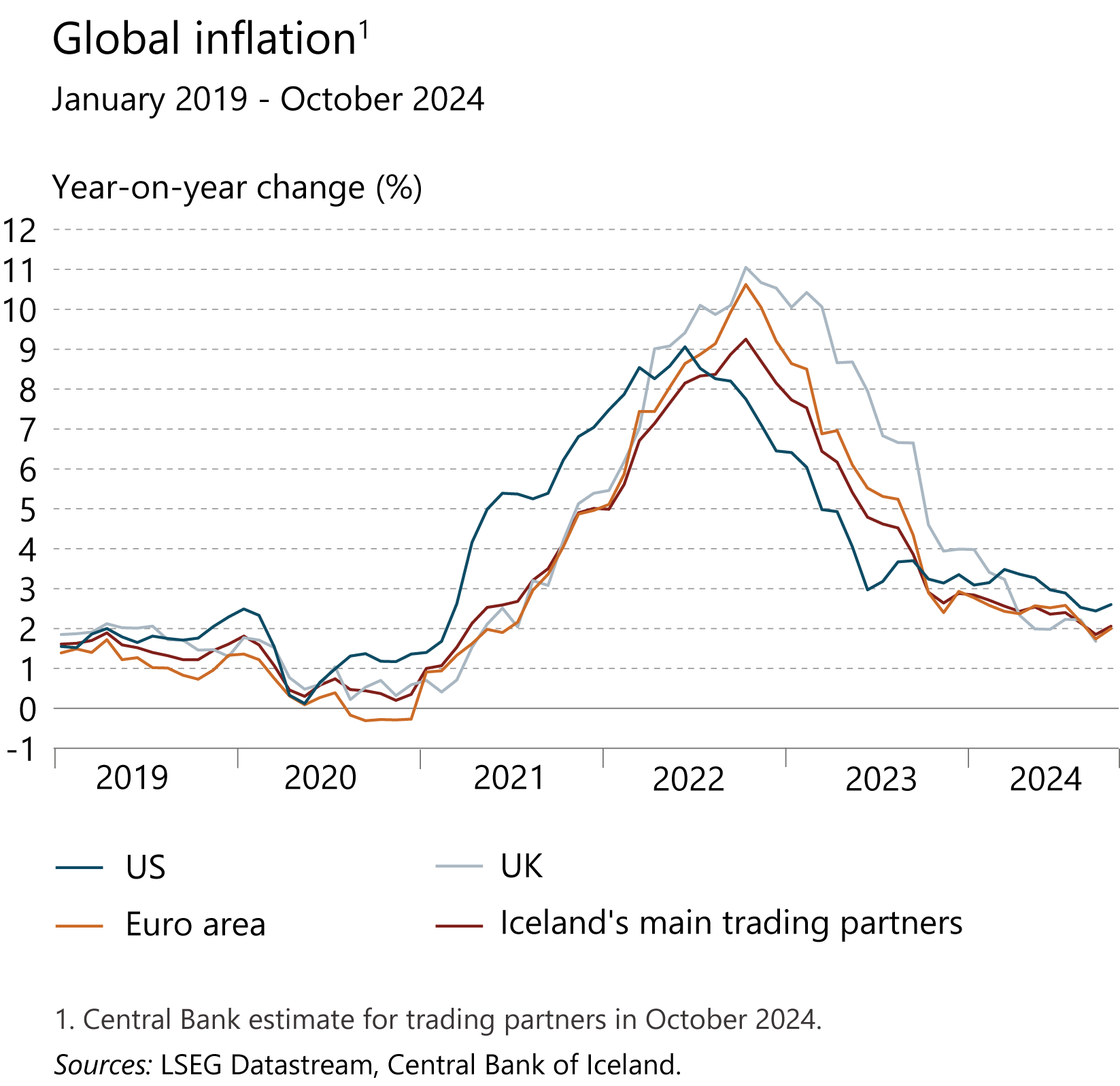 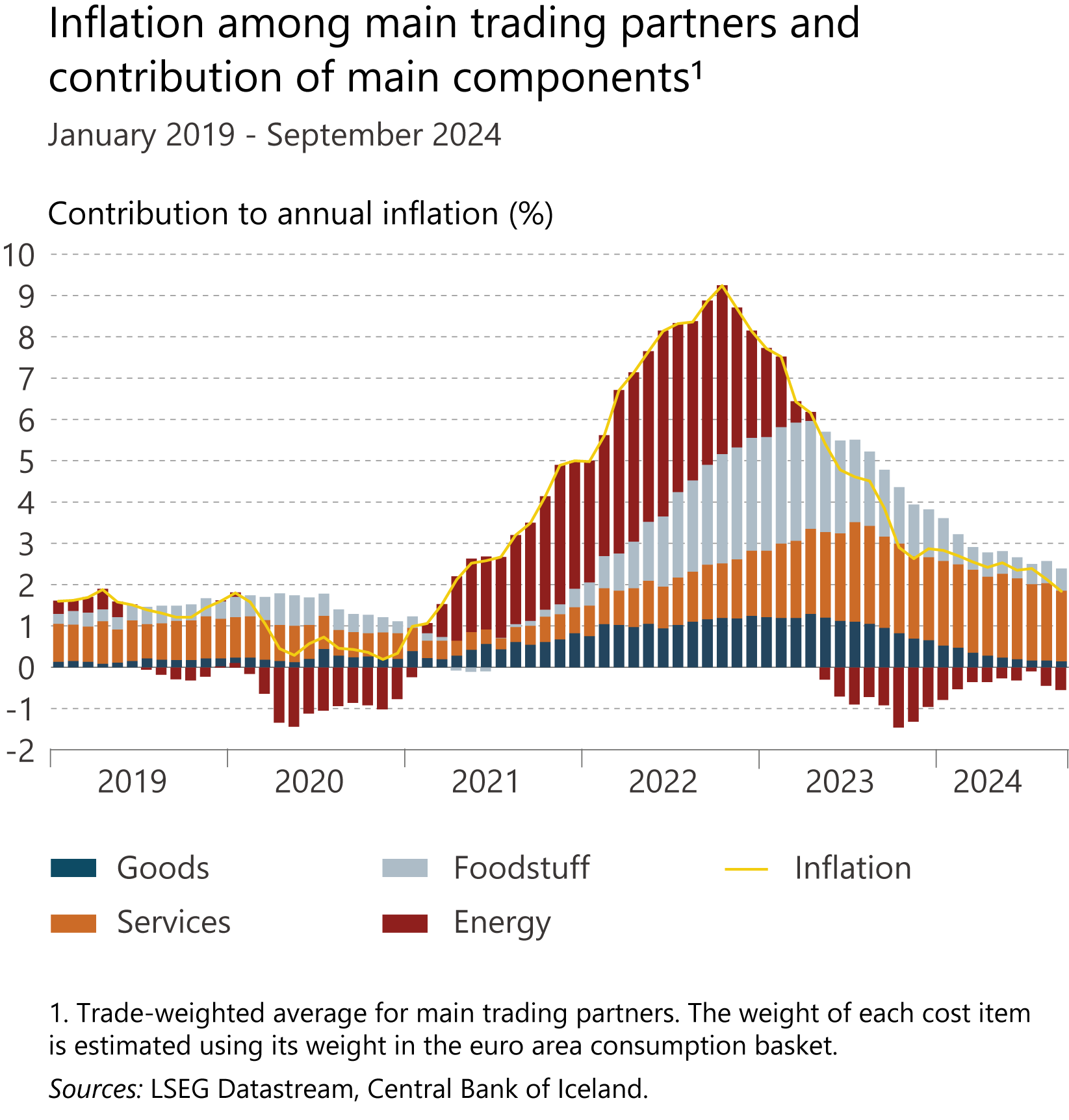 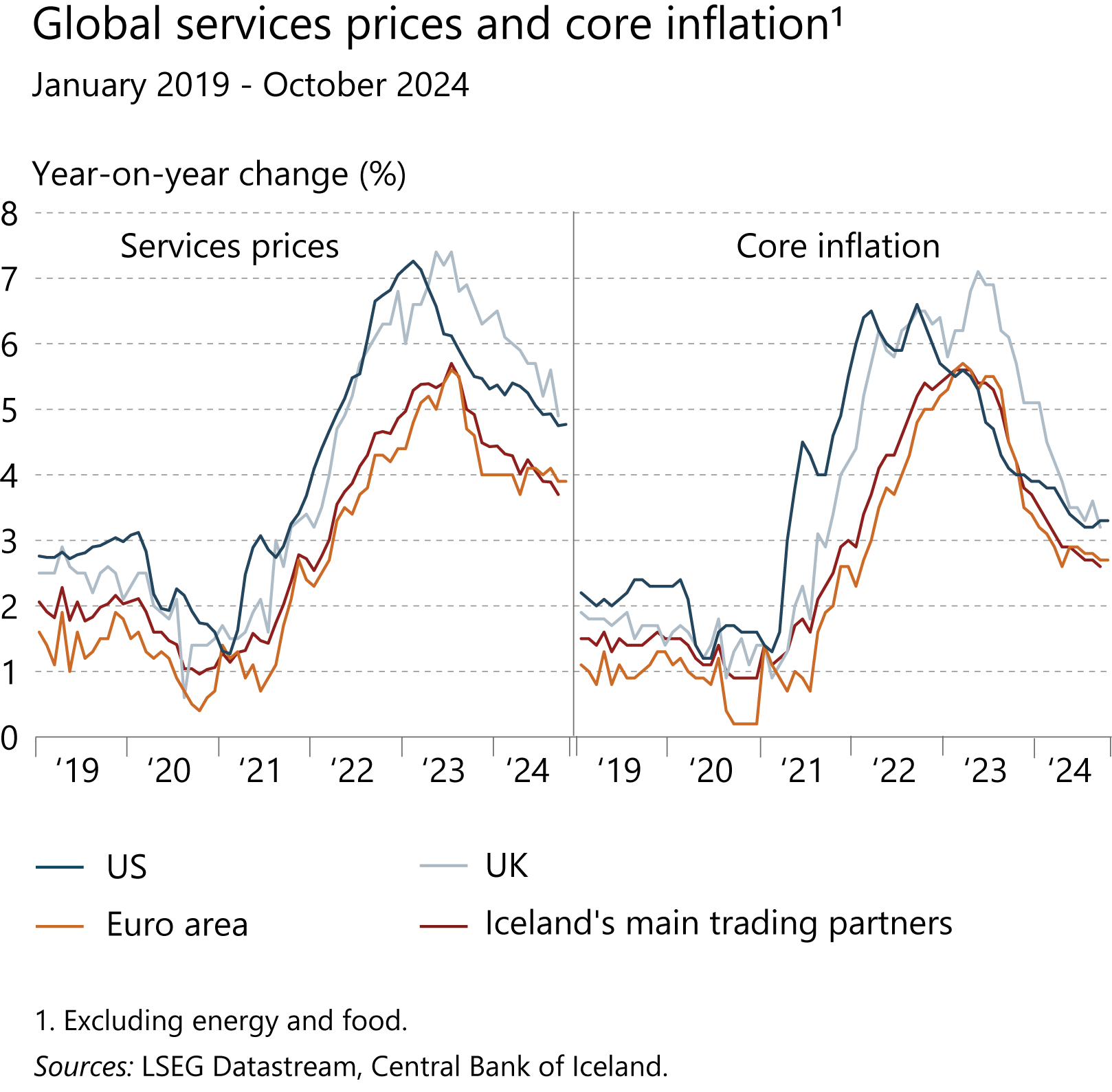 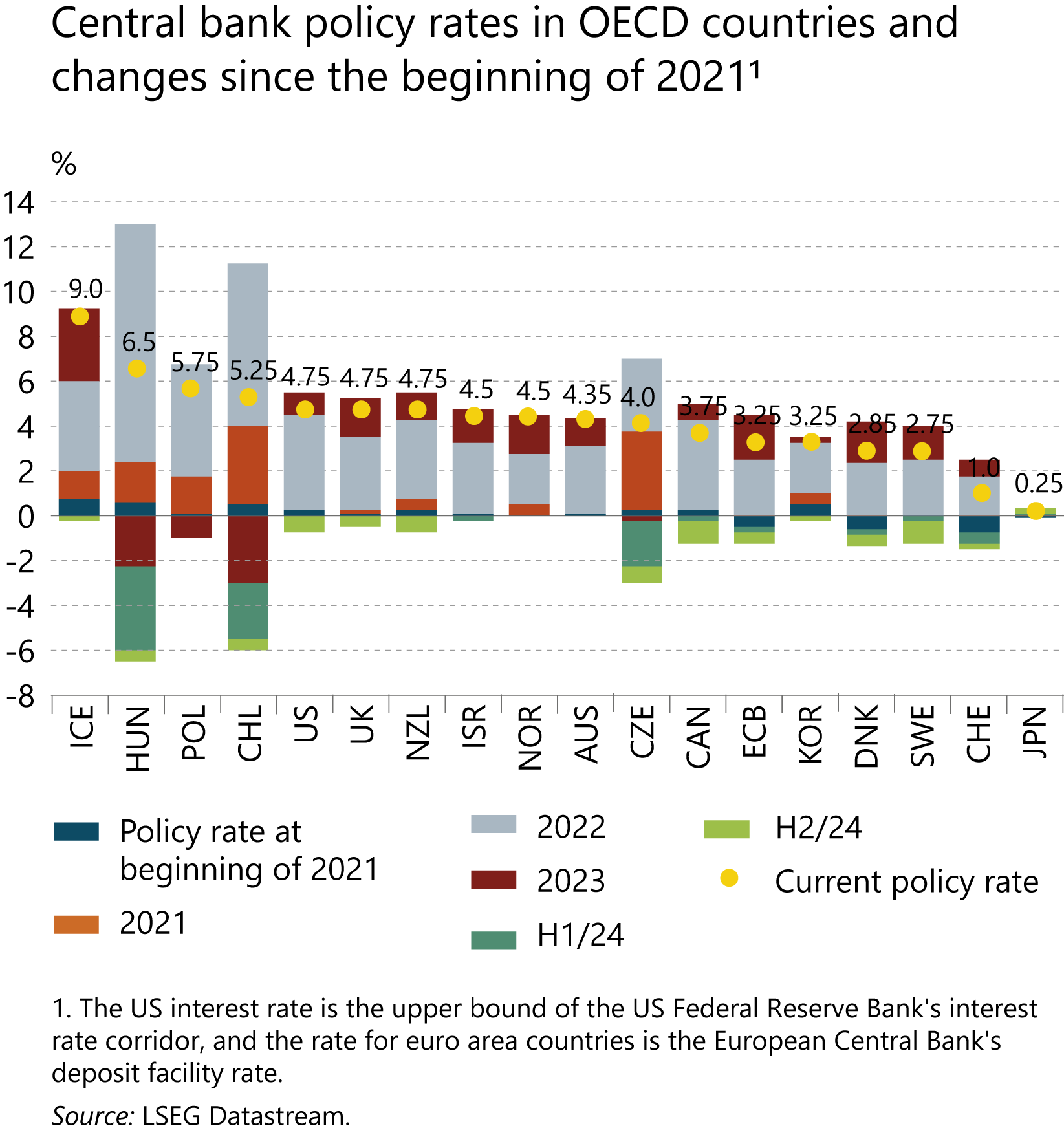 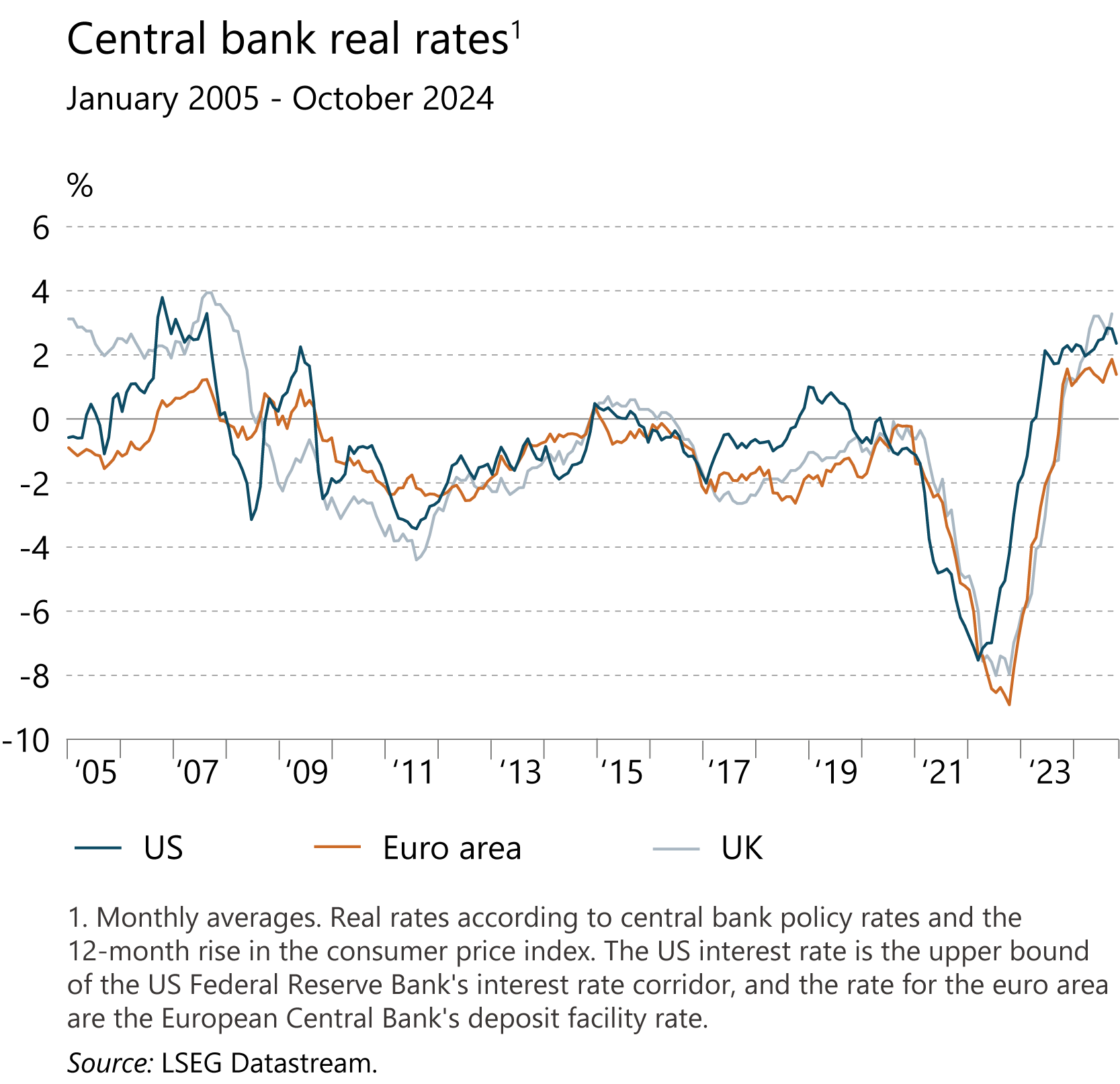 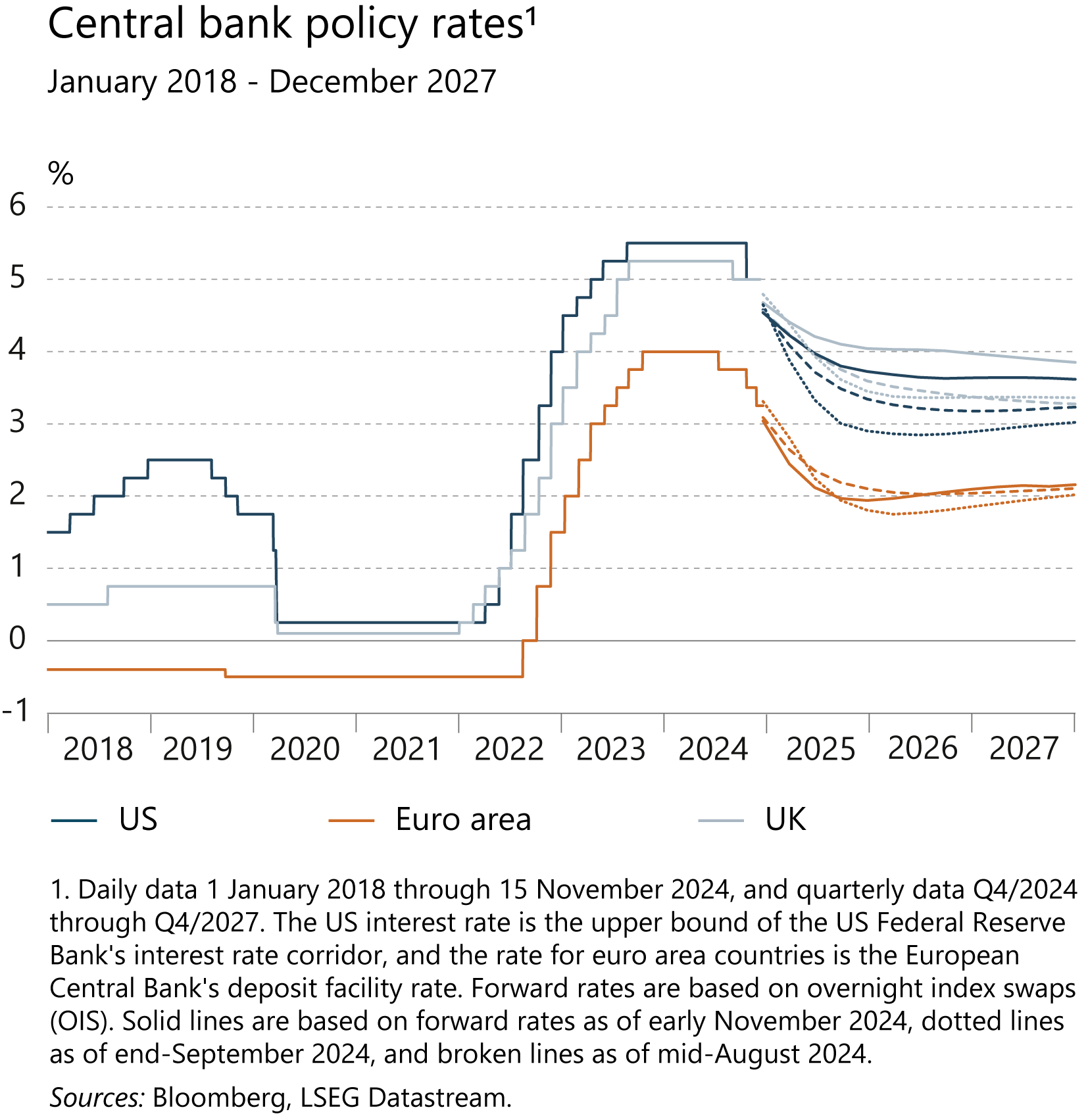 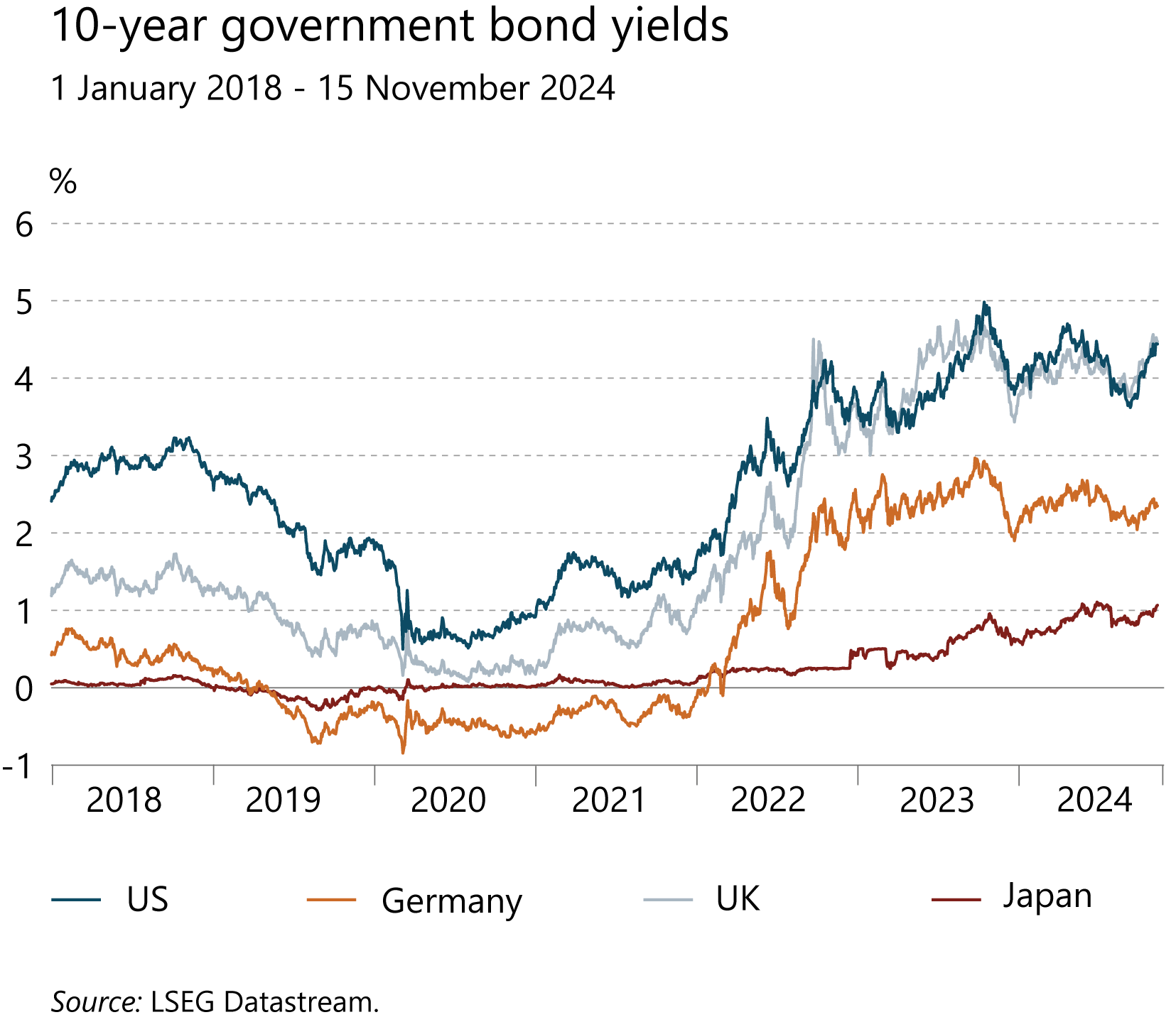 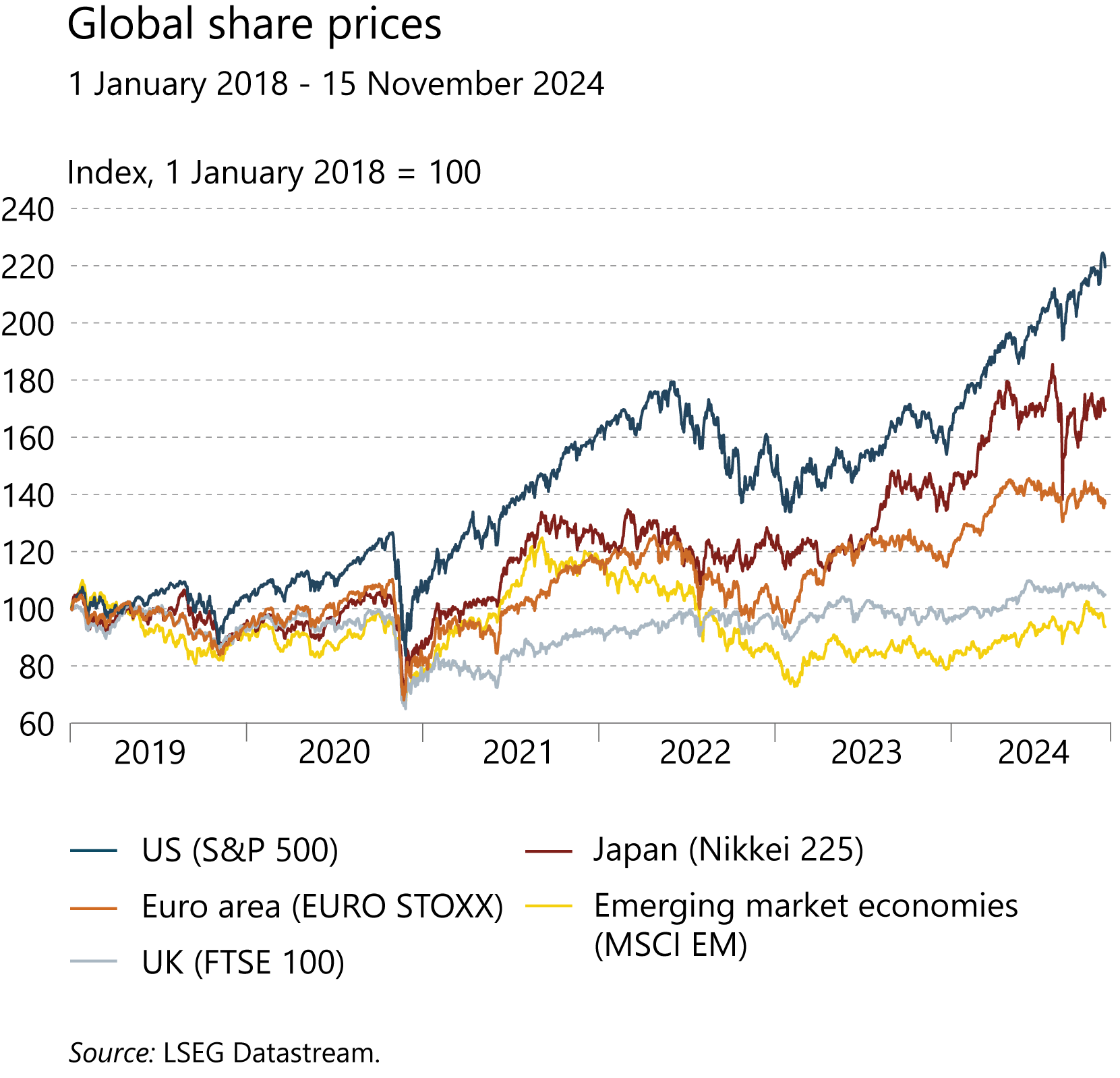 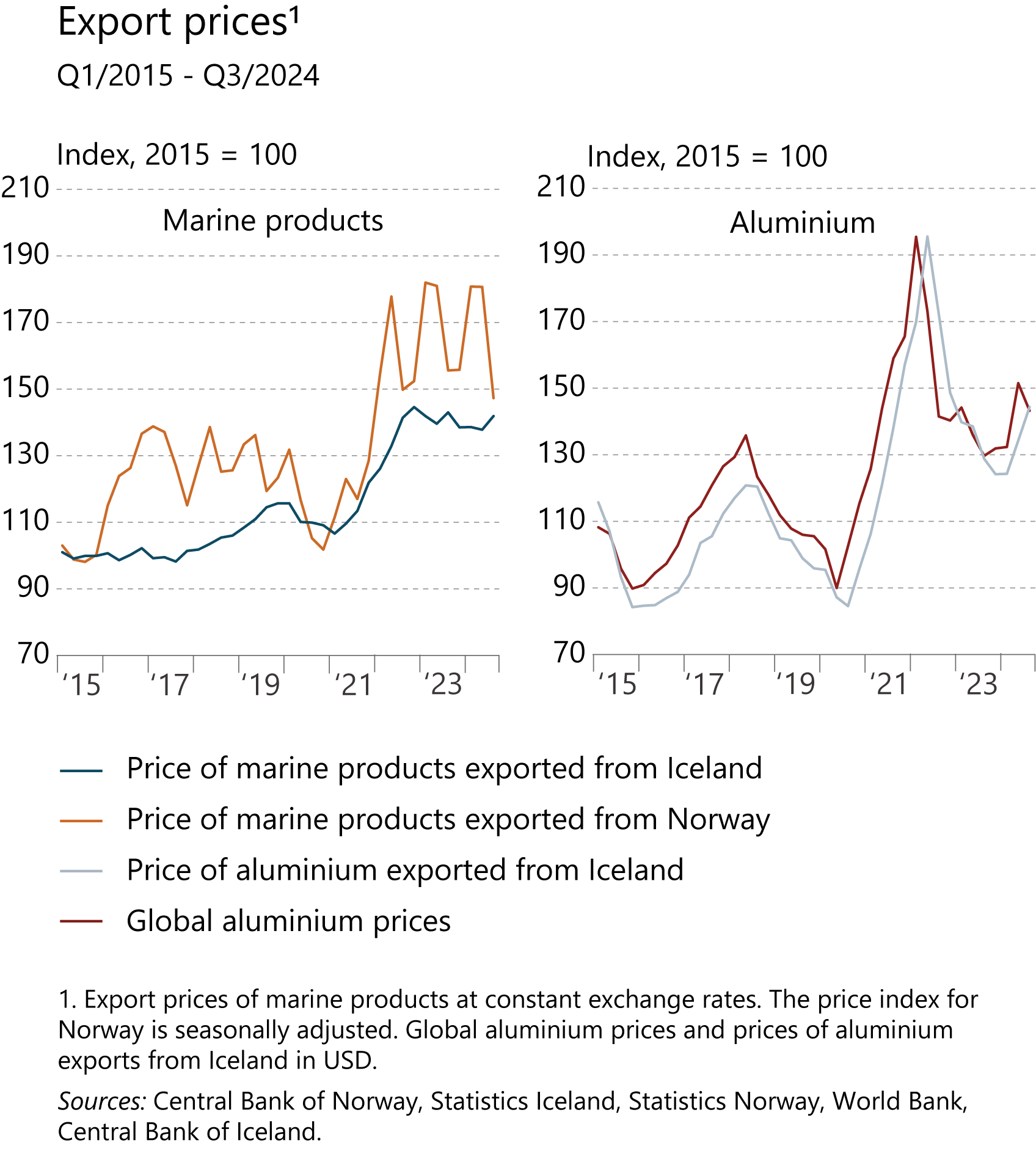 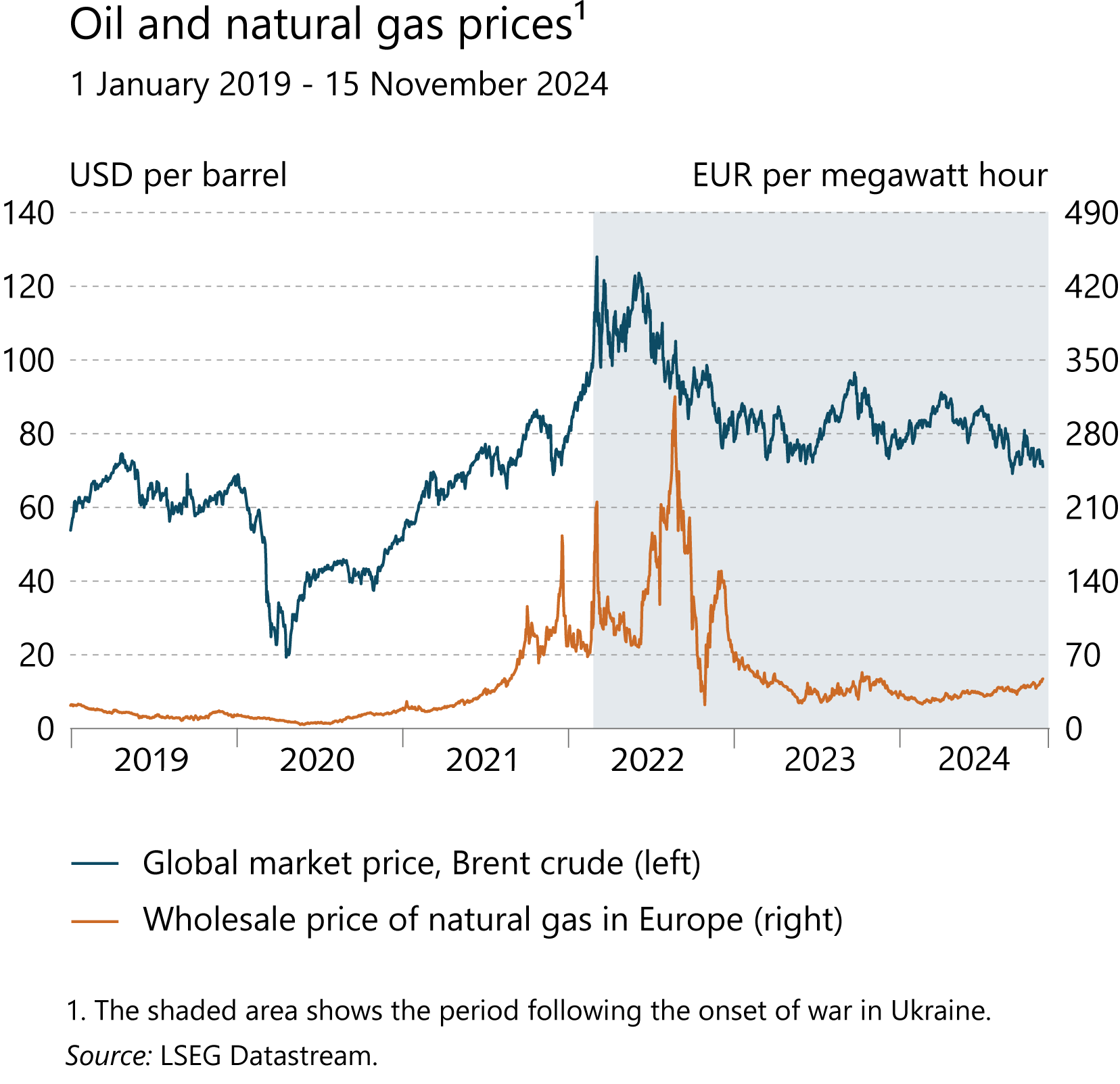 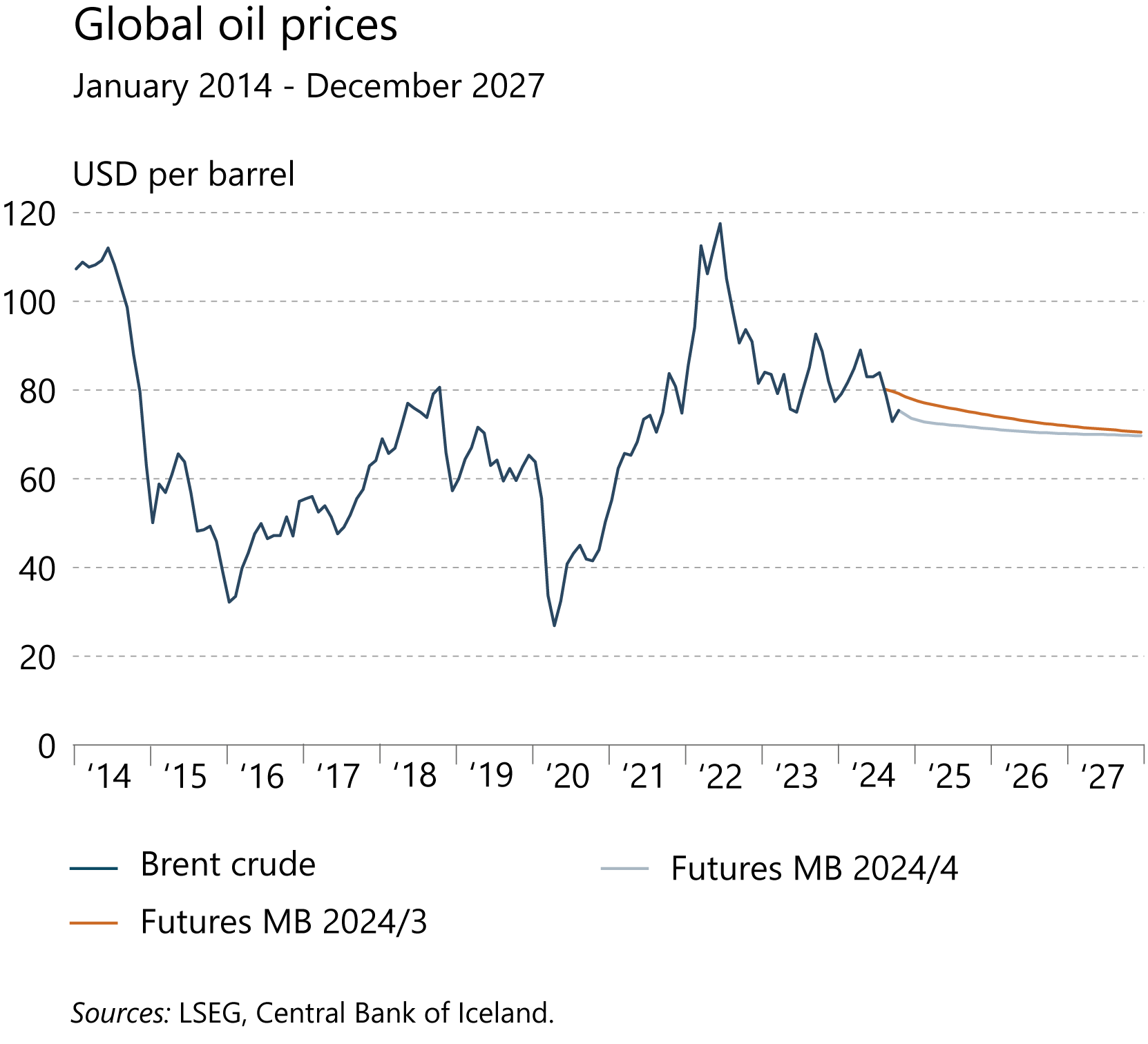 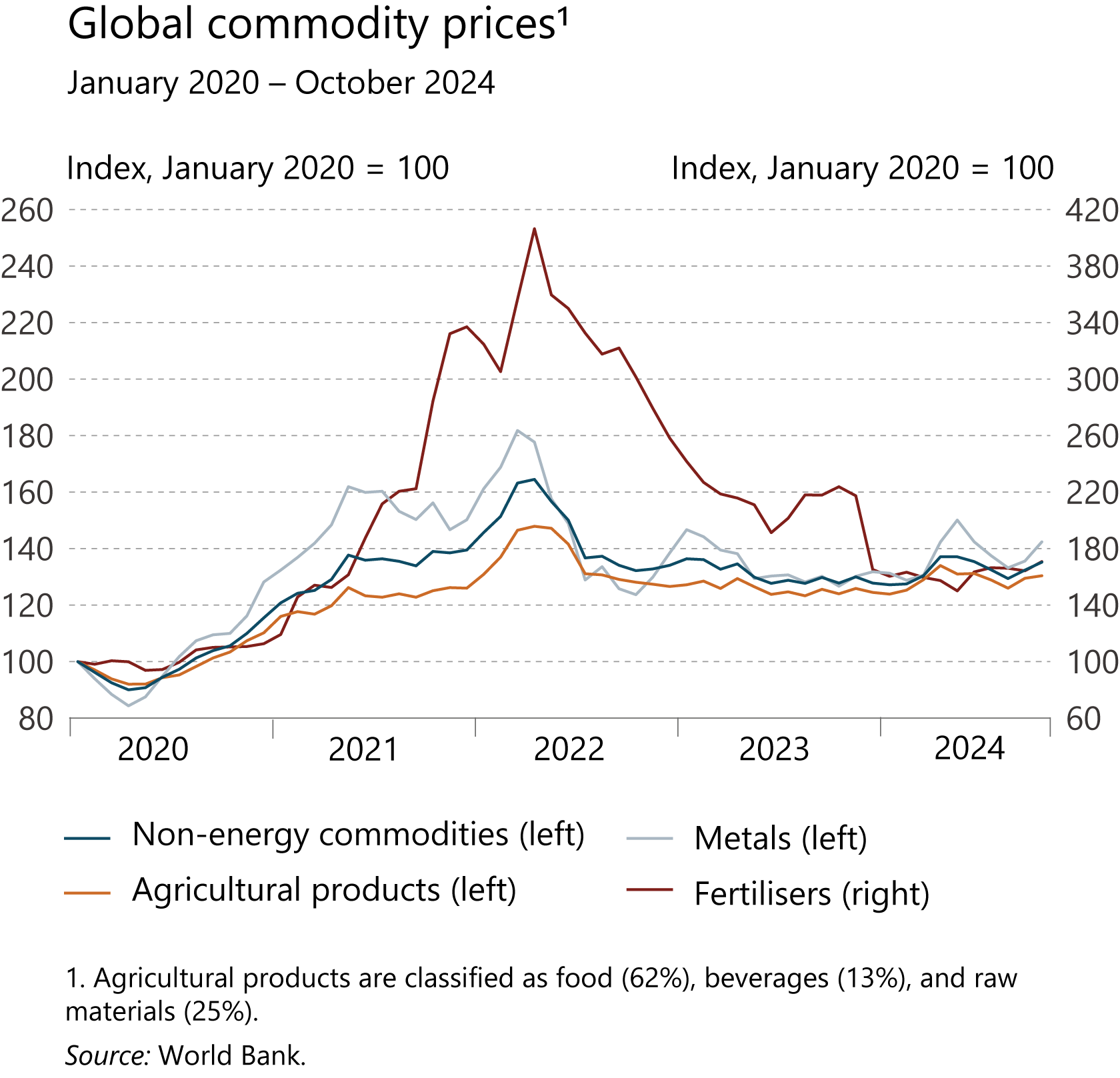 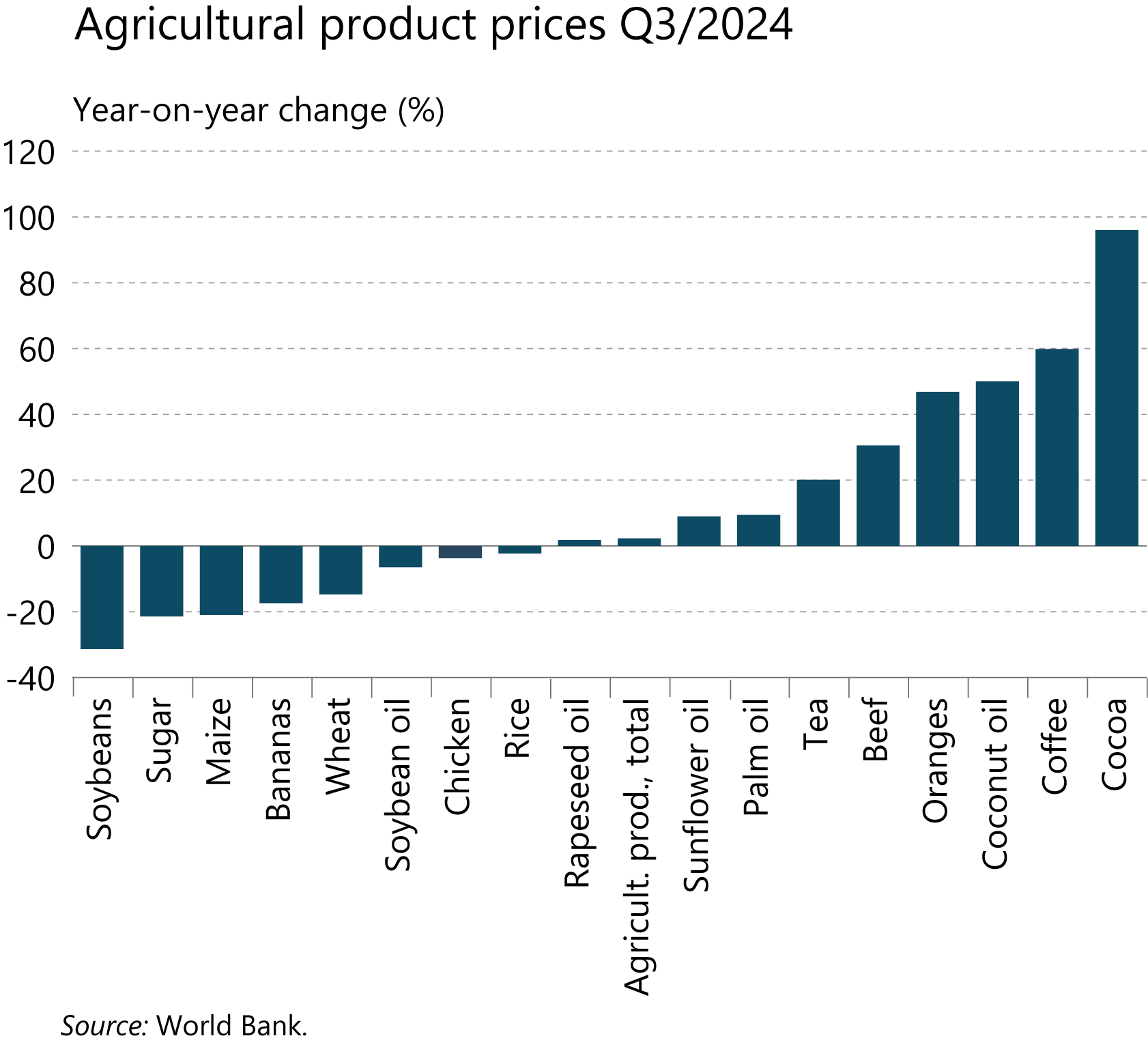 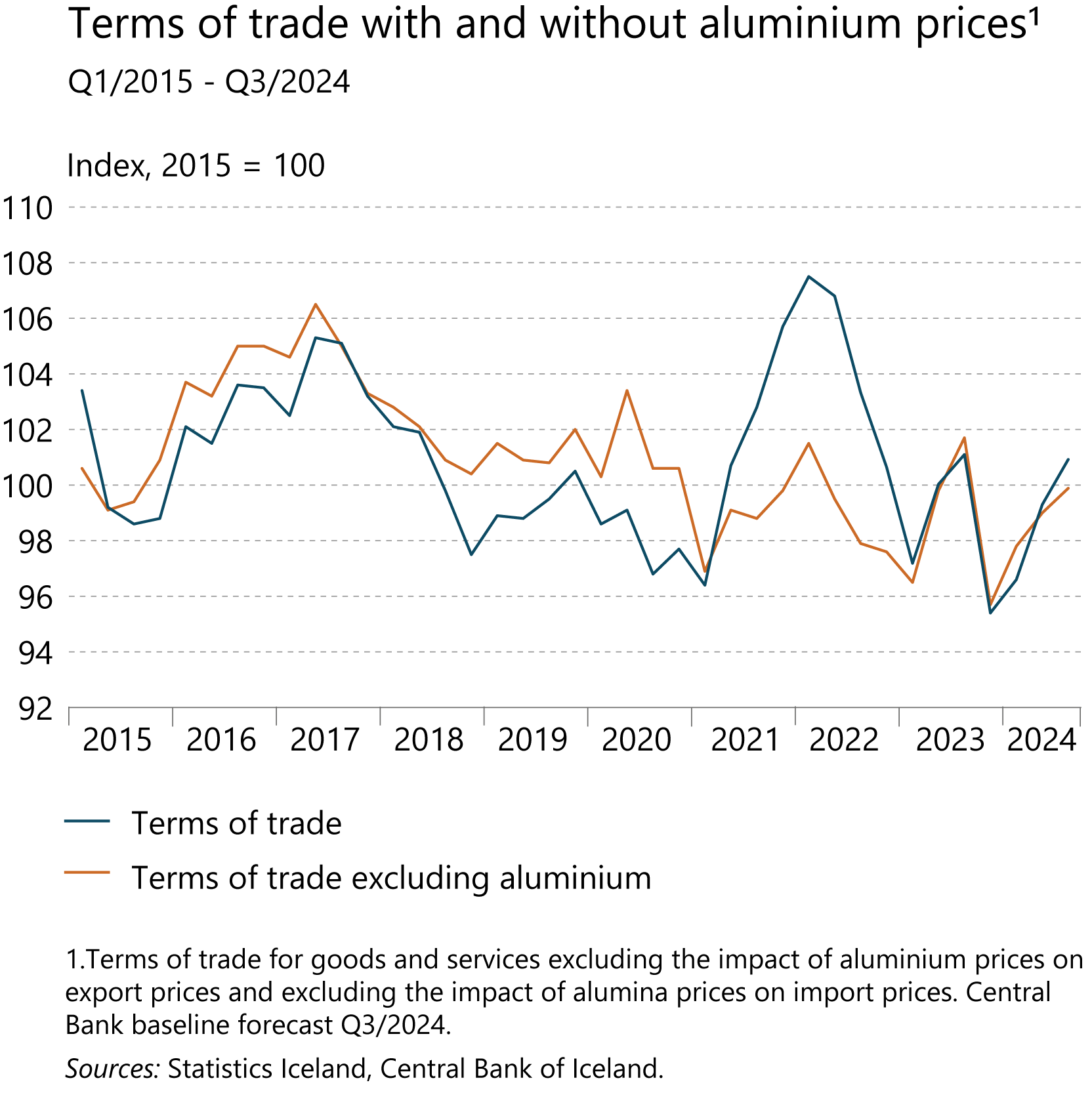 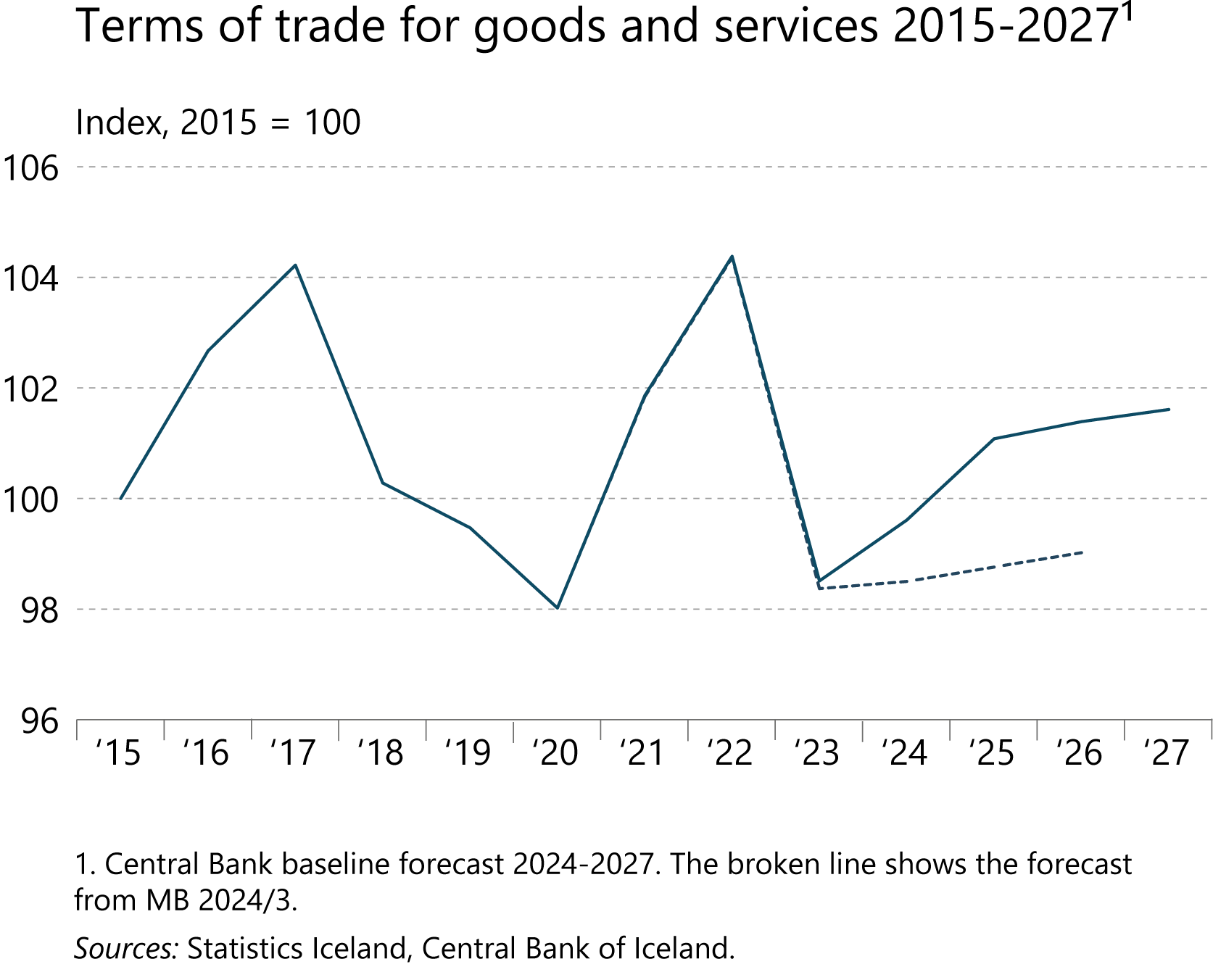 II Monetary policy and domestic financial markets
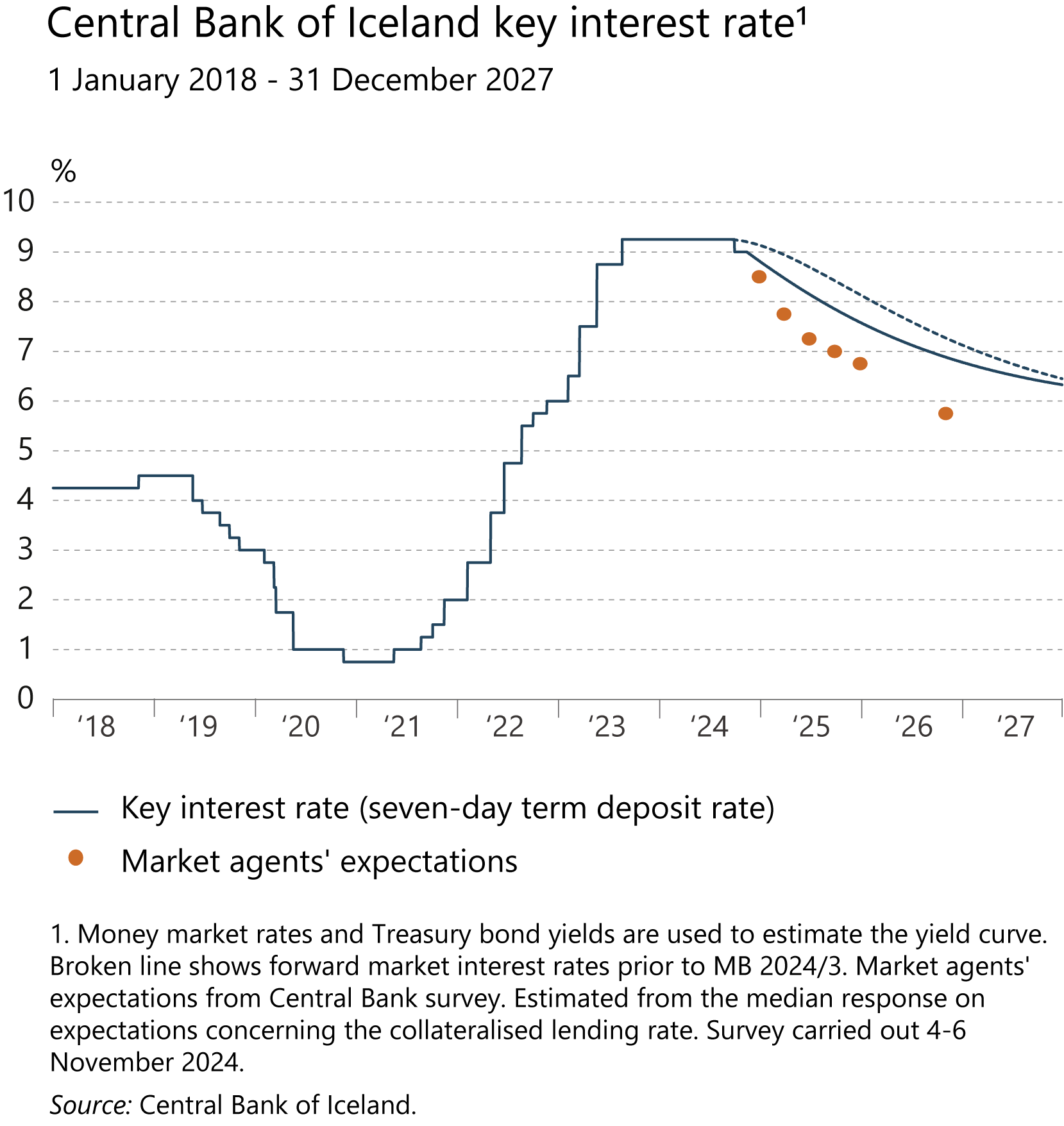 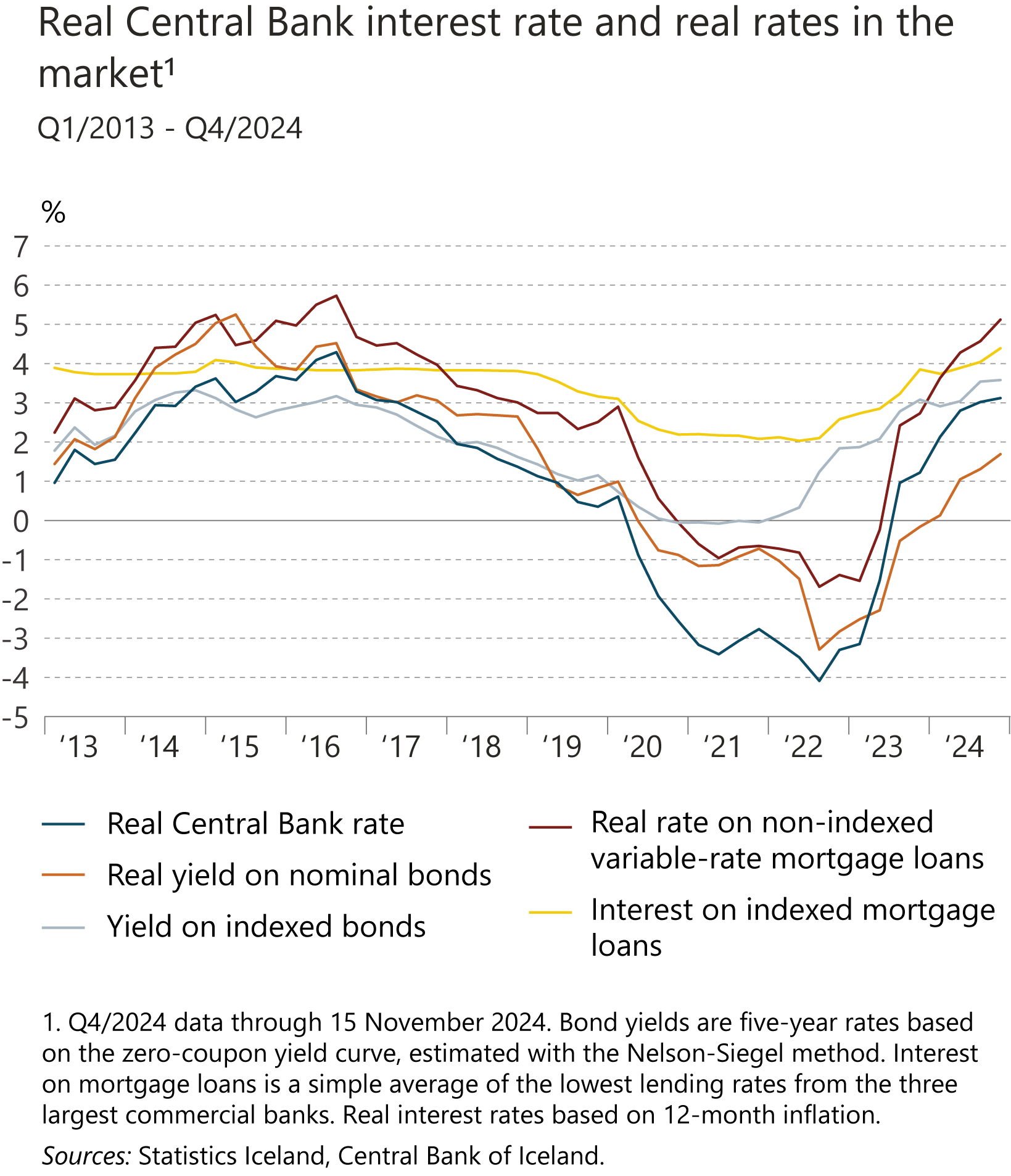 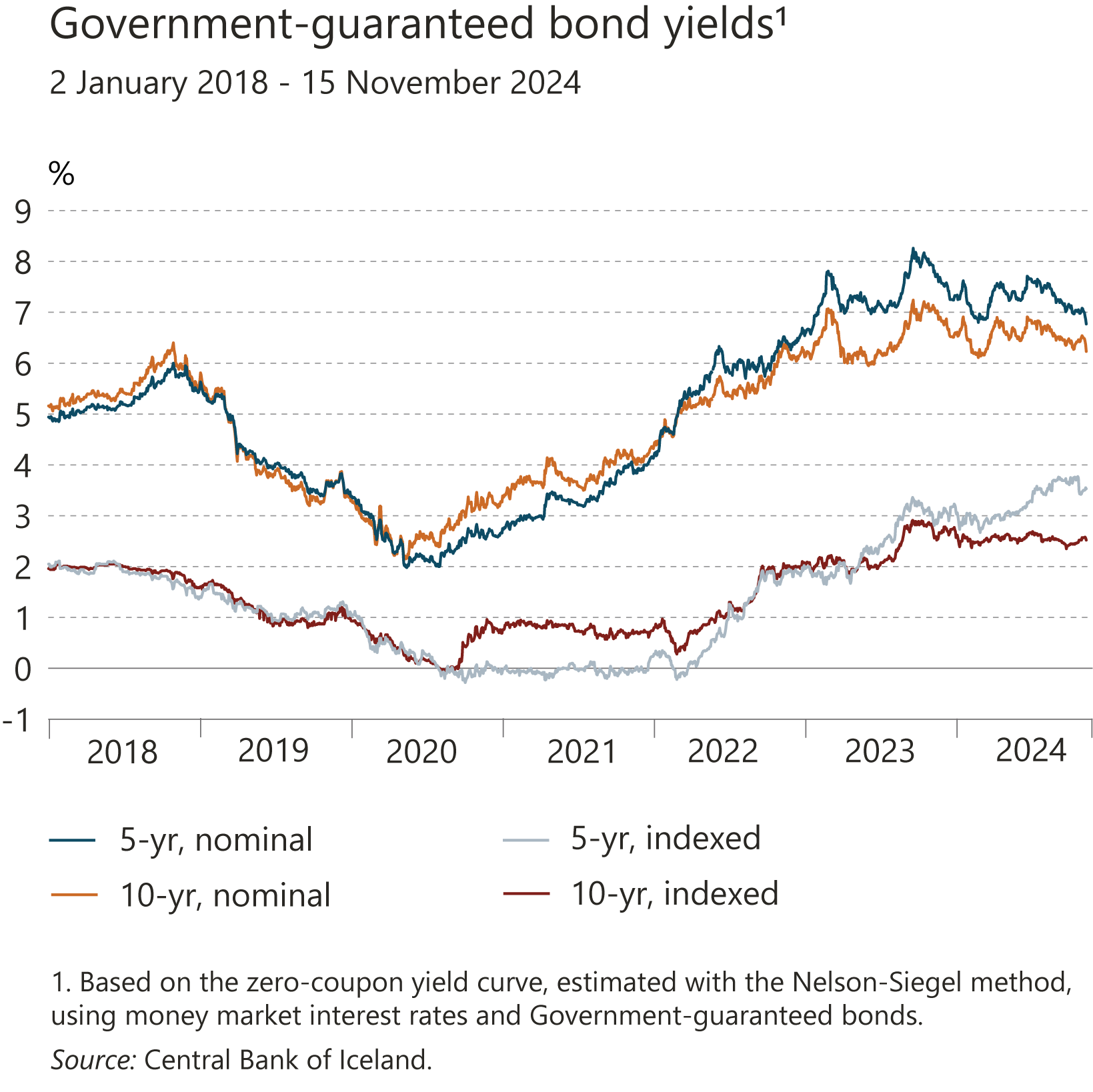 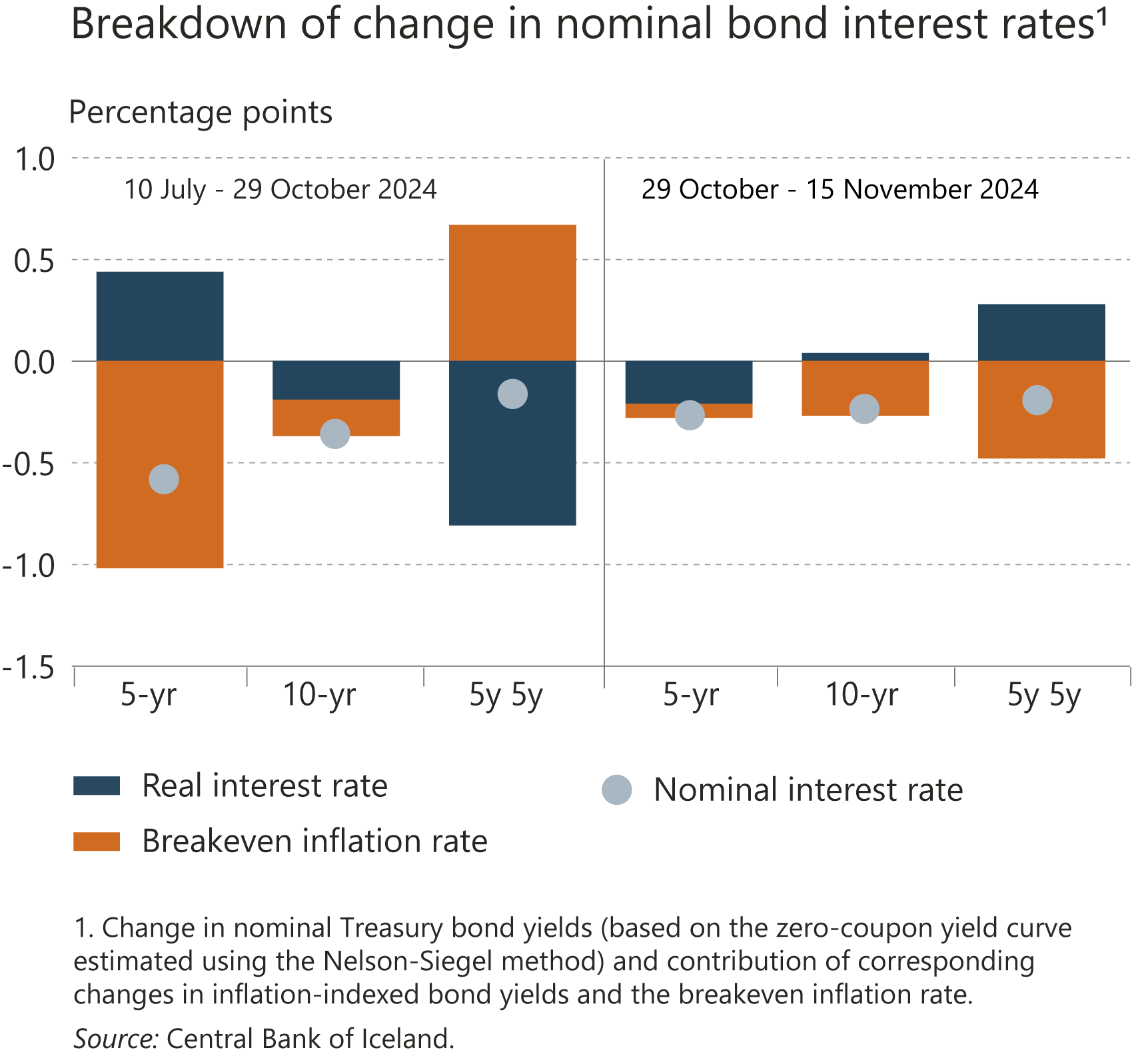 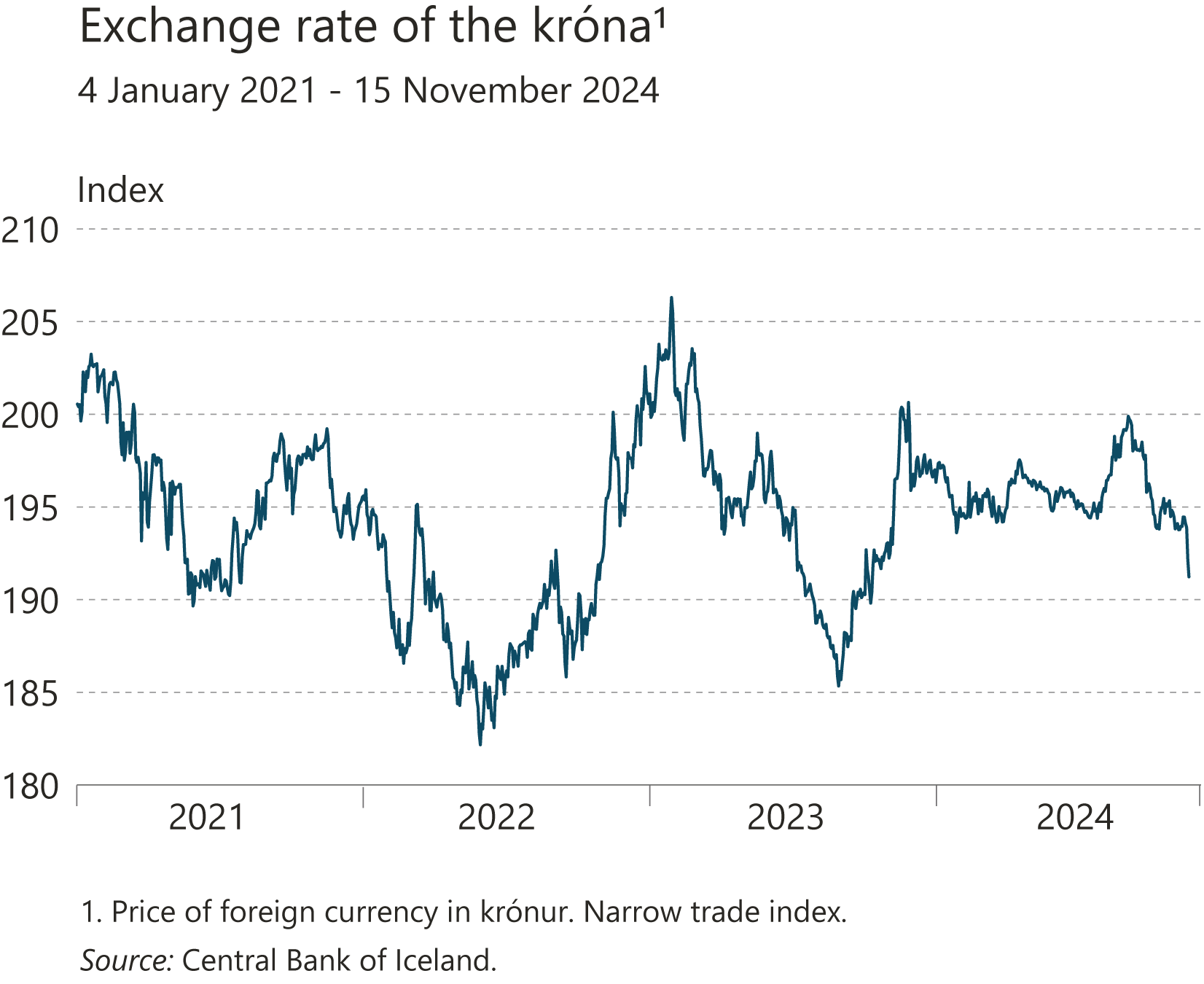 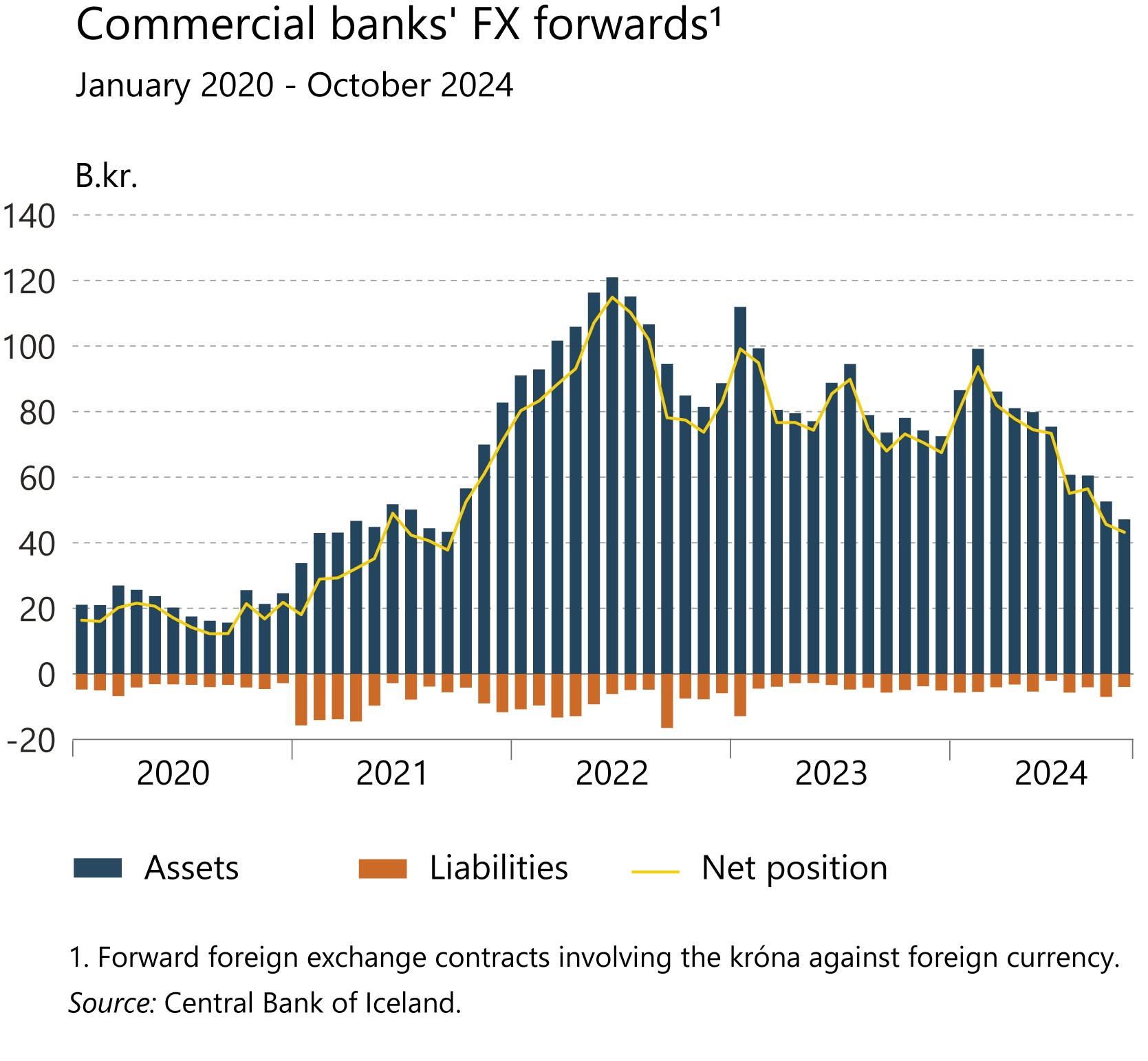 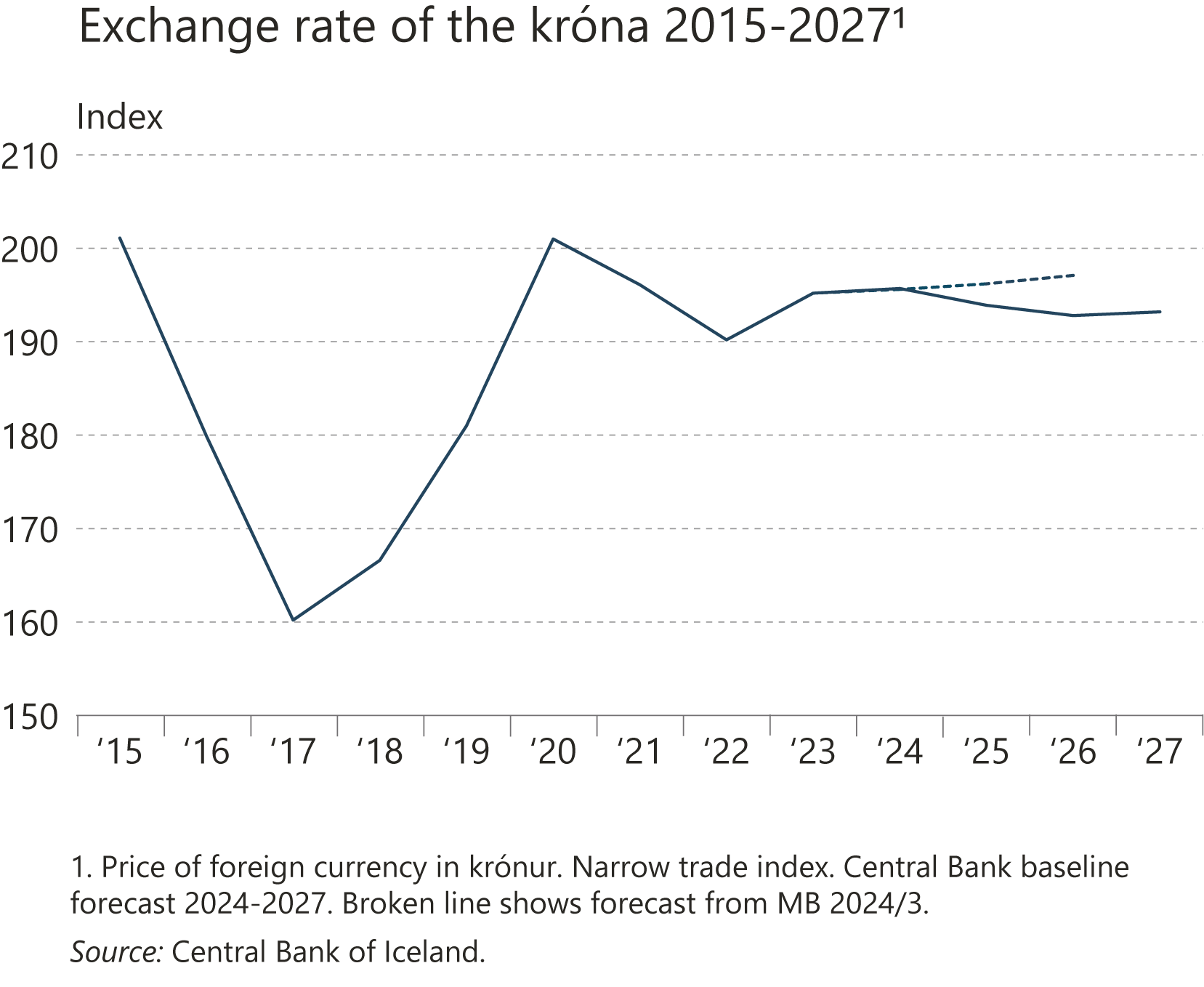 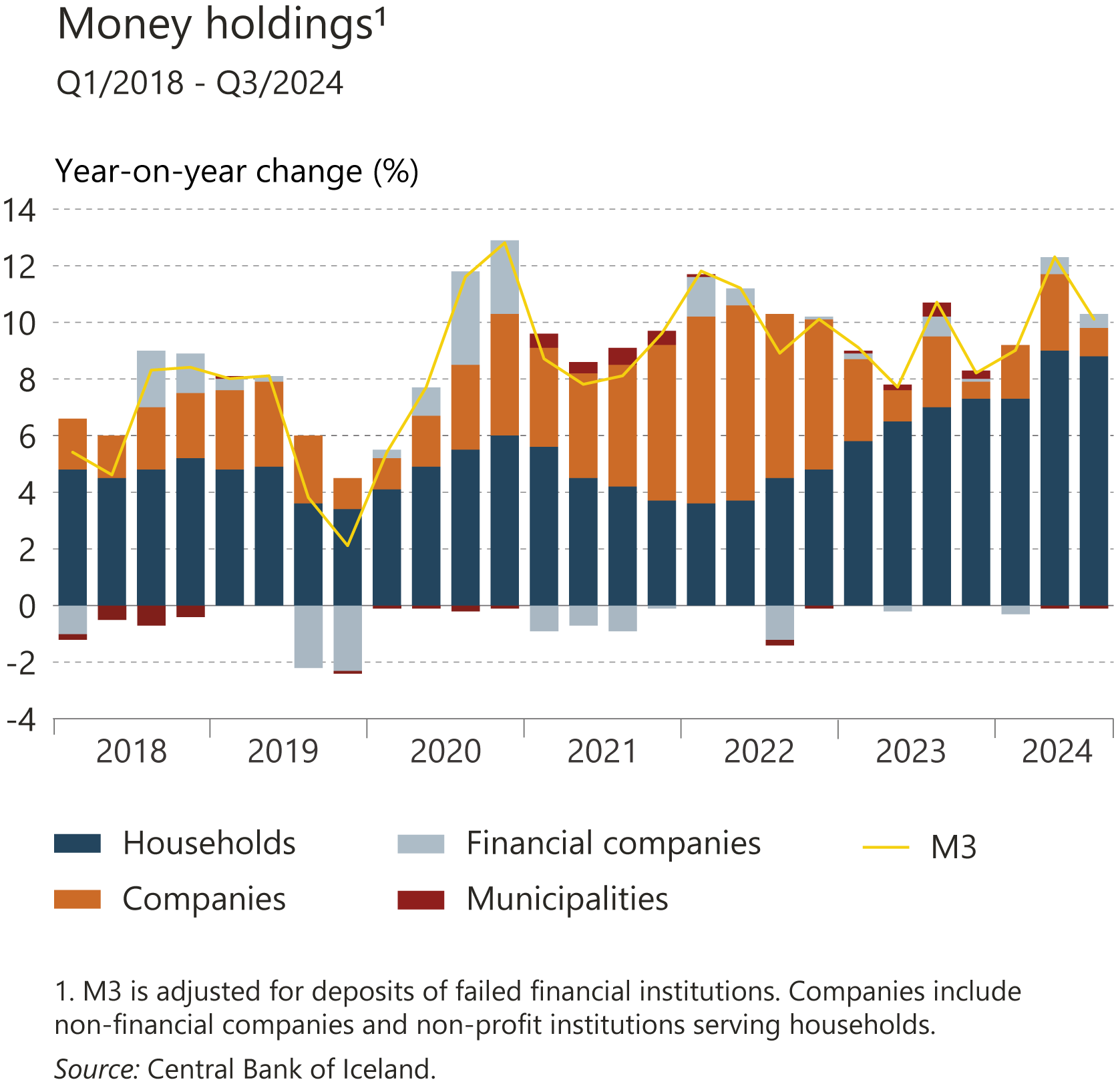 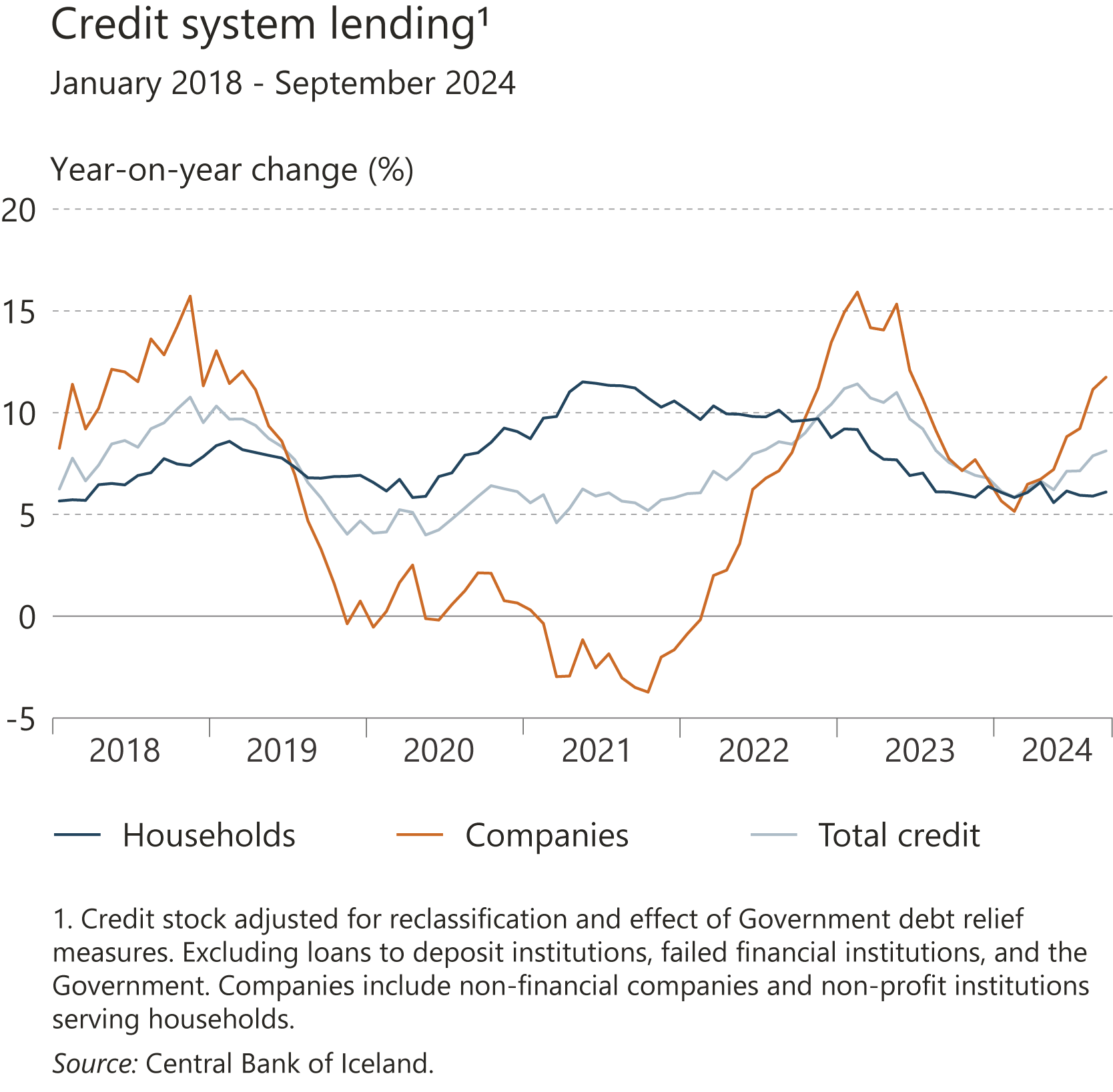 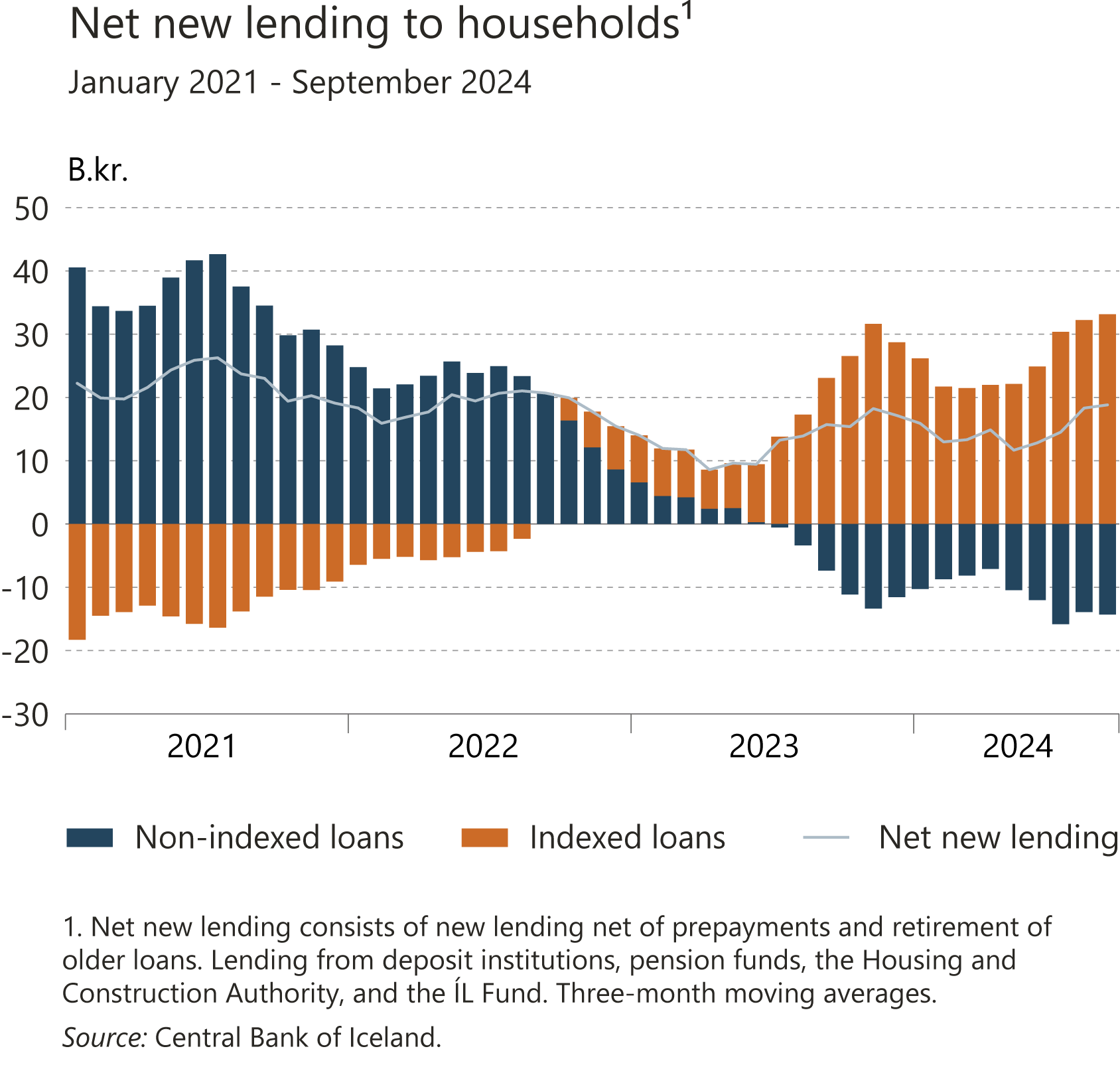 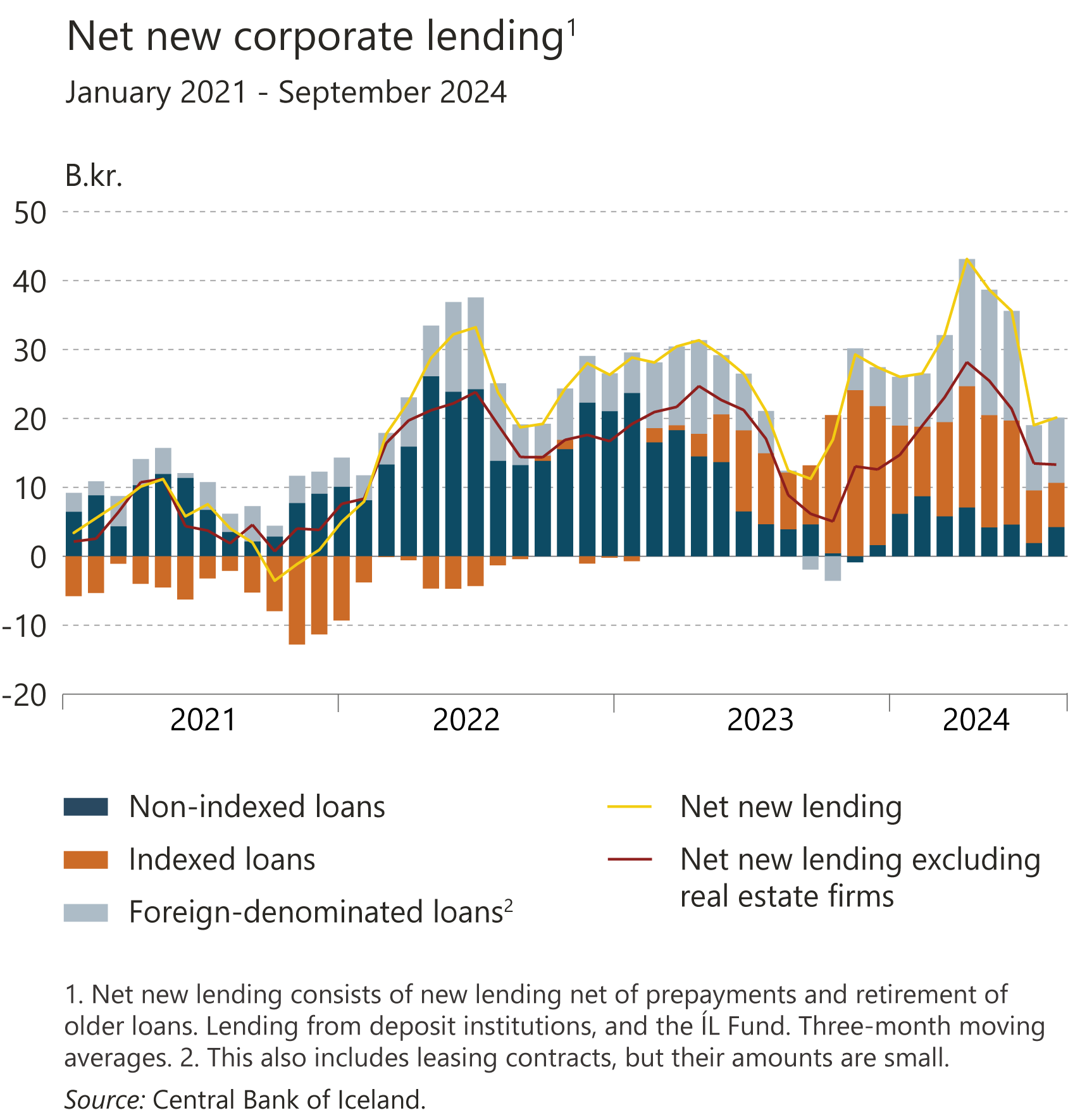 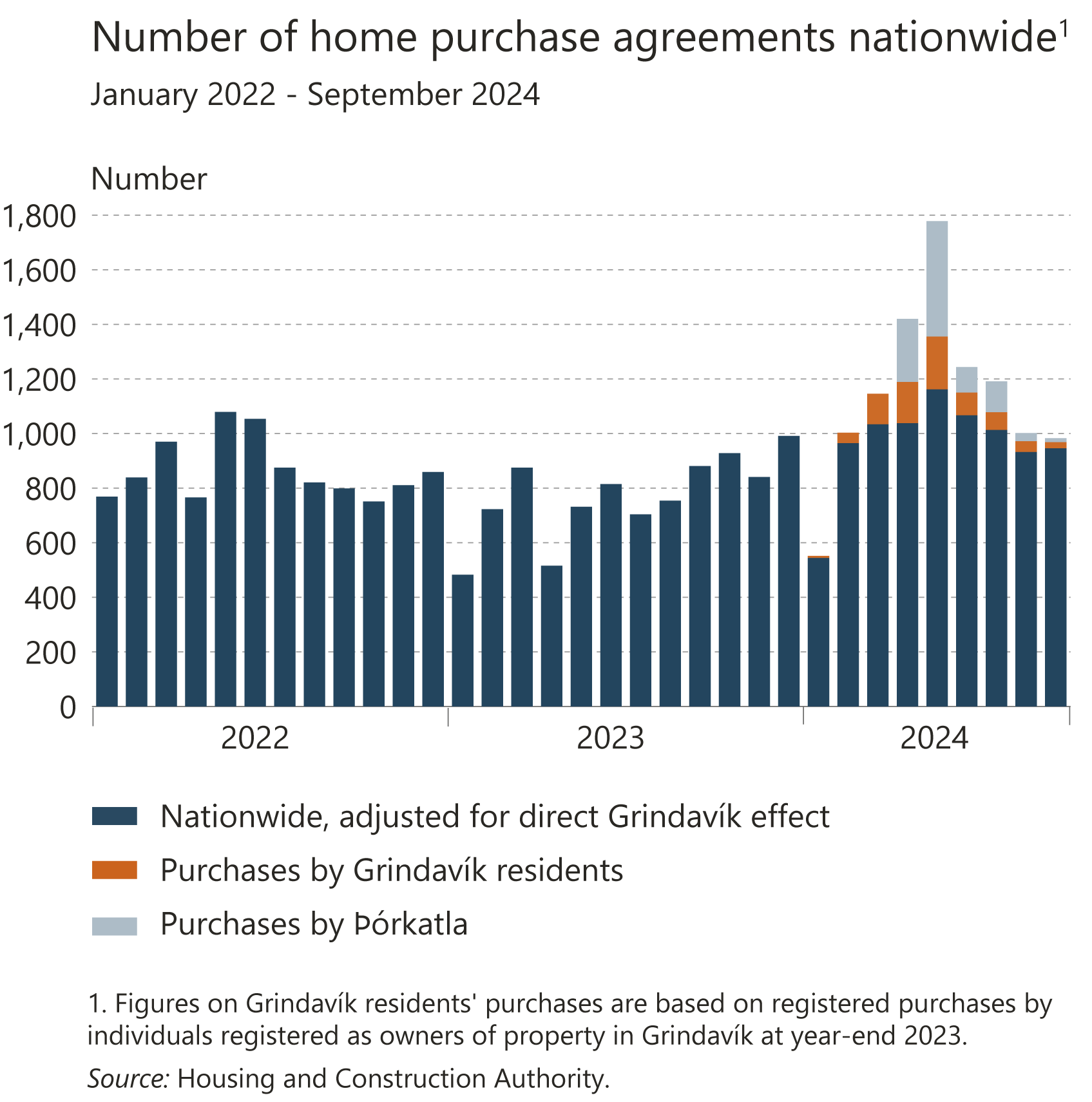 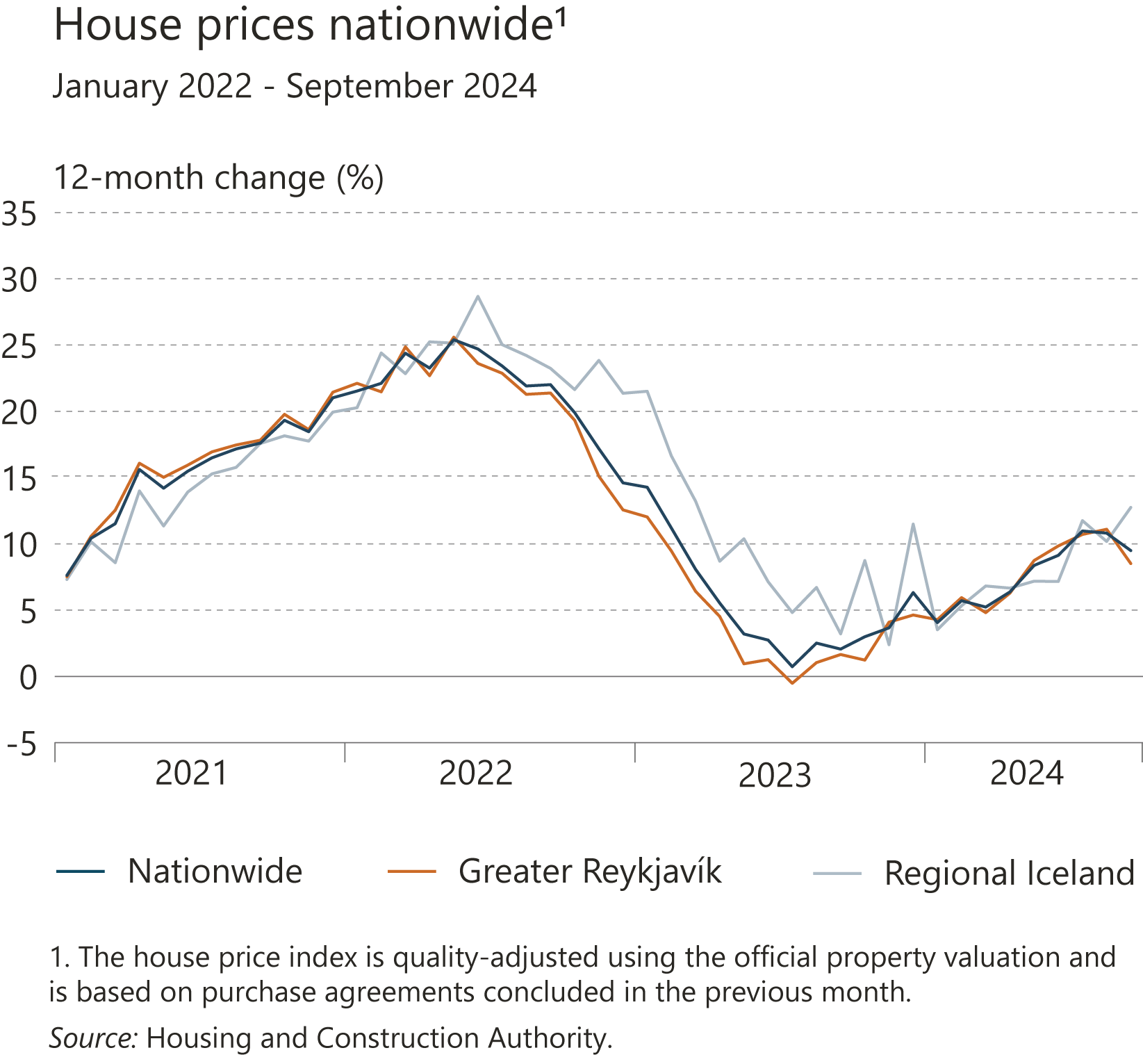 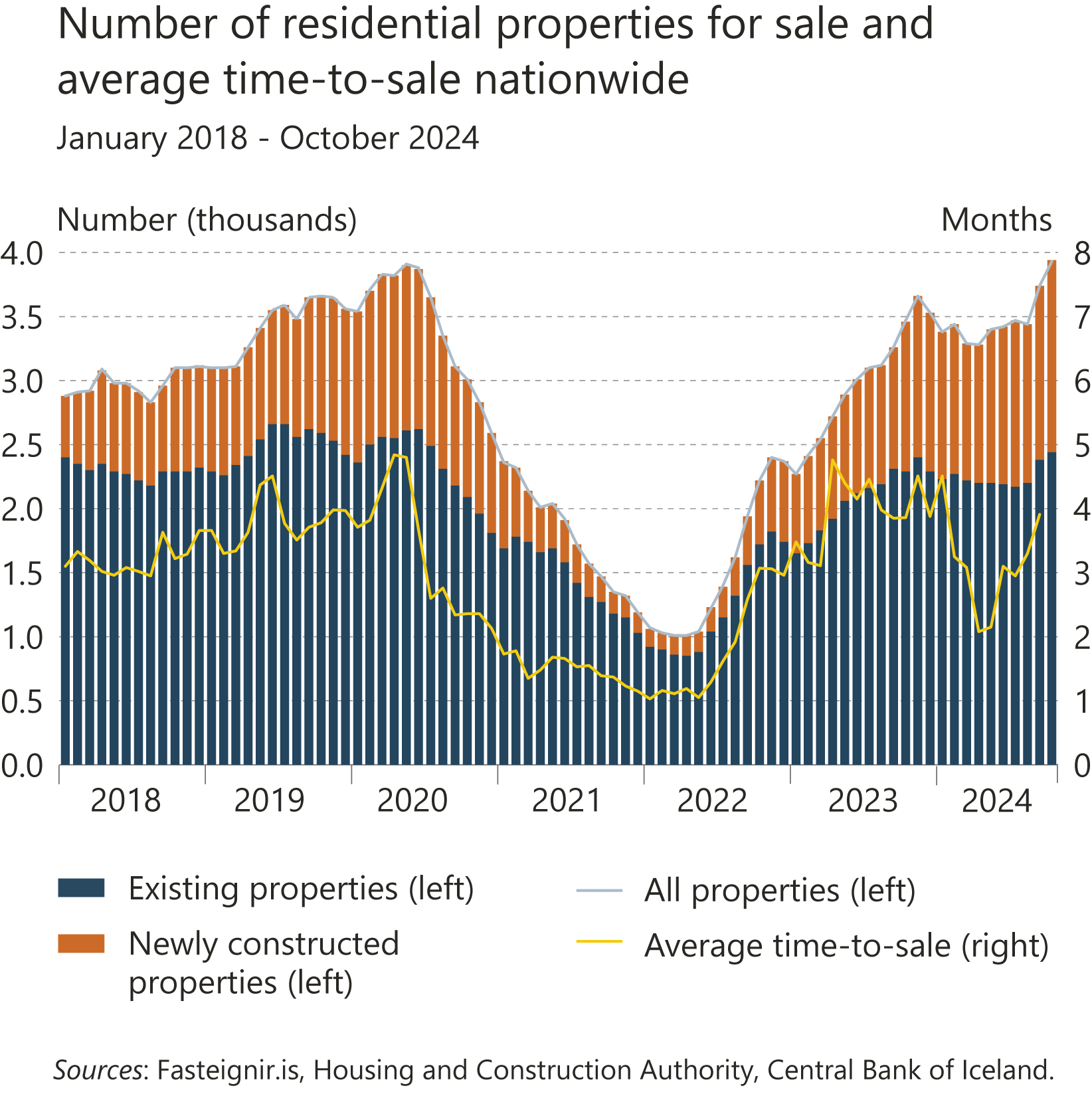 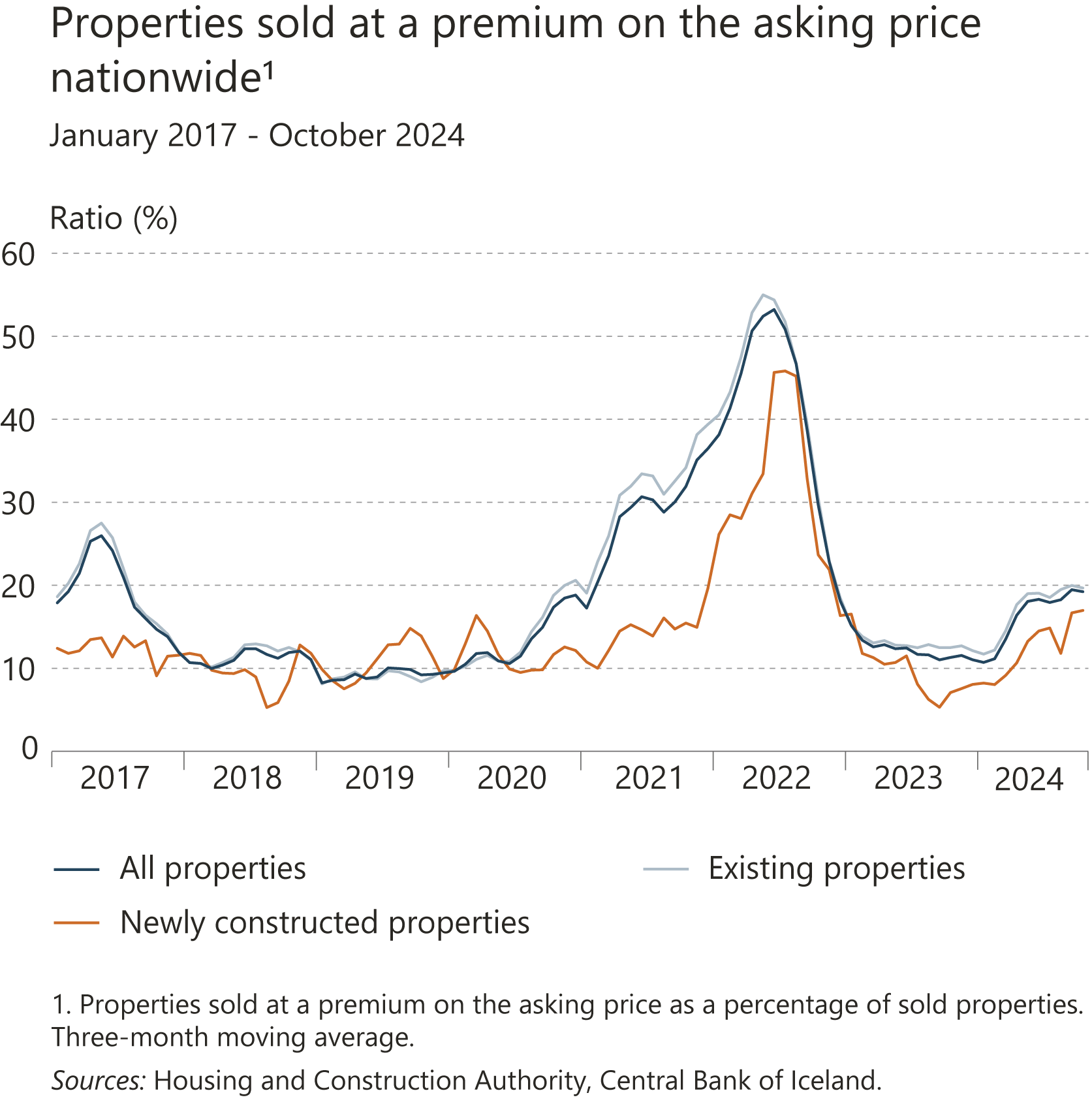 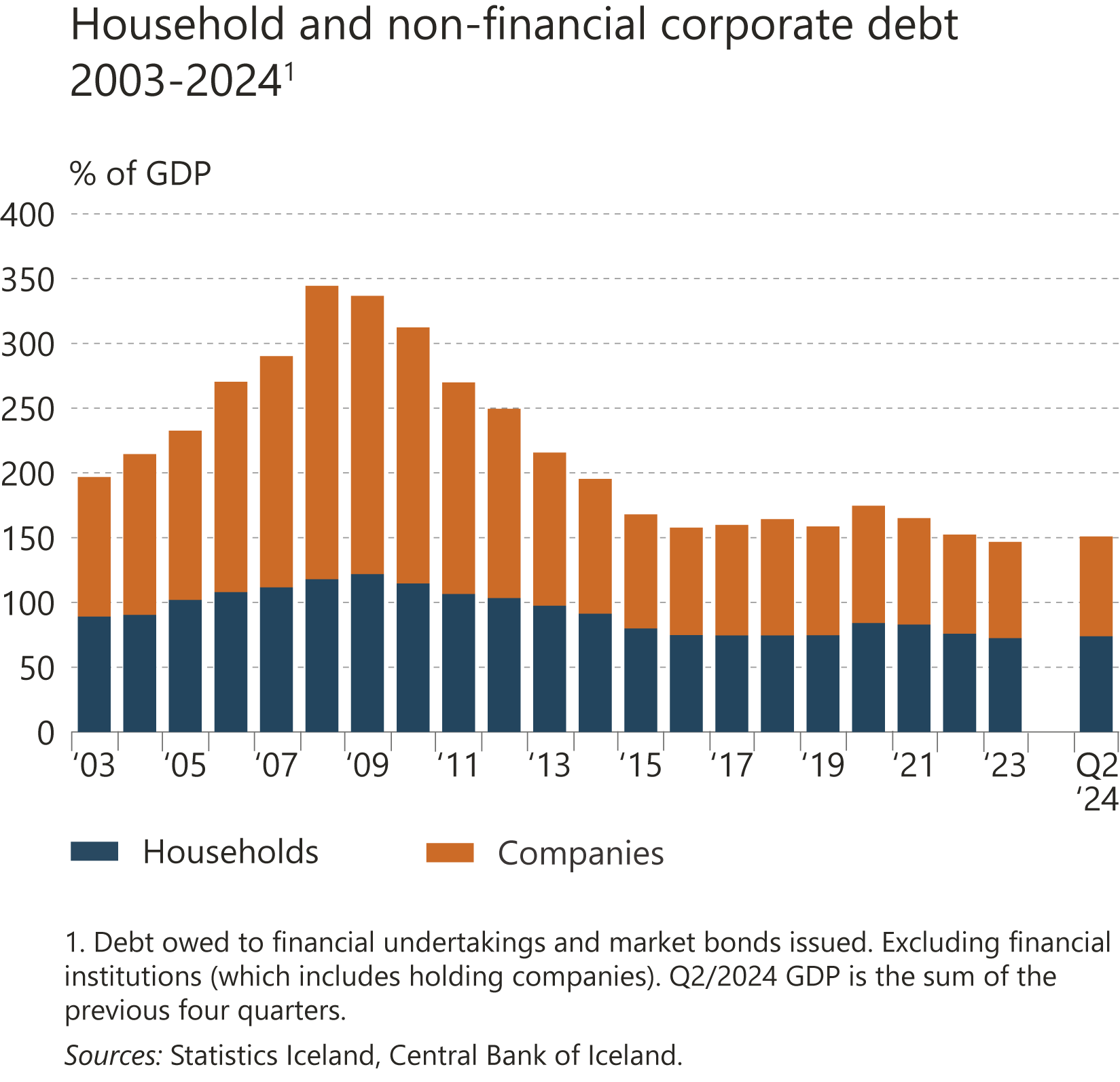 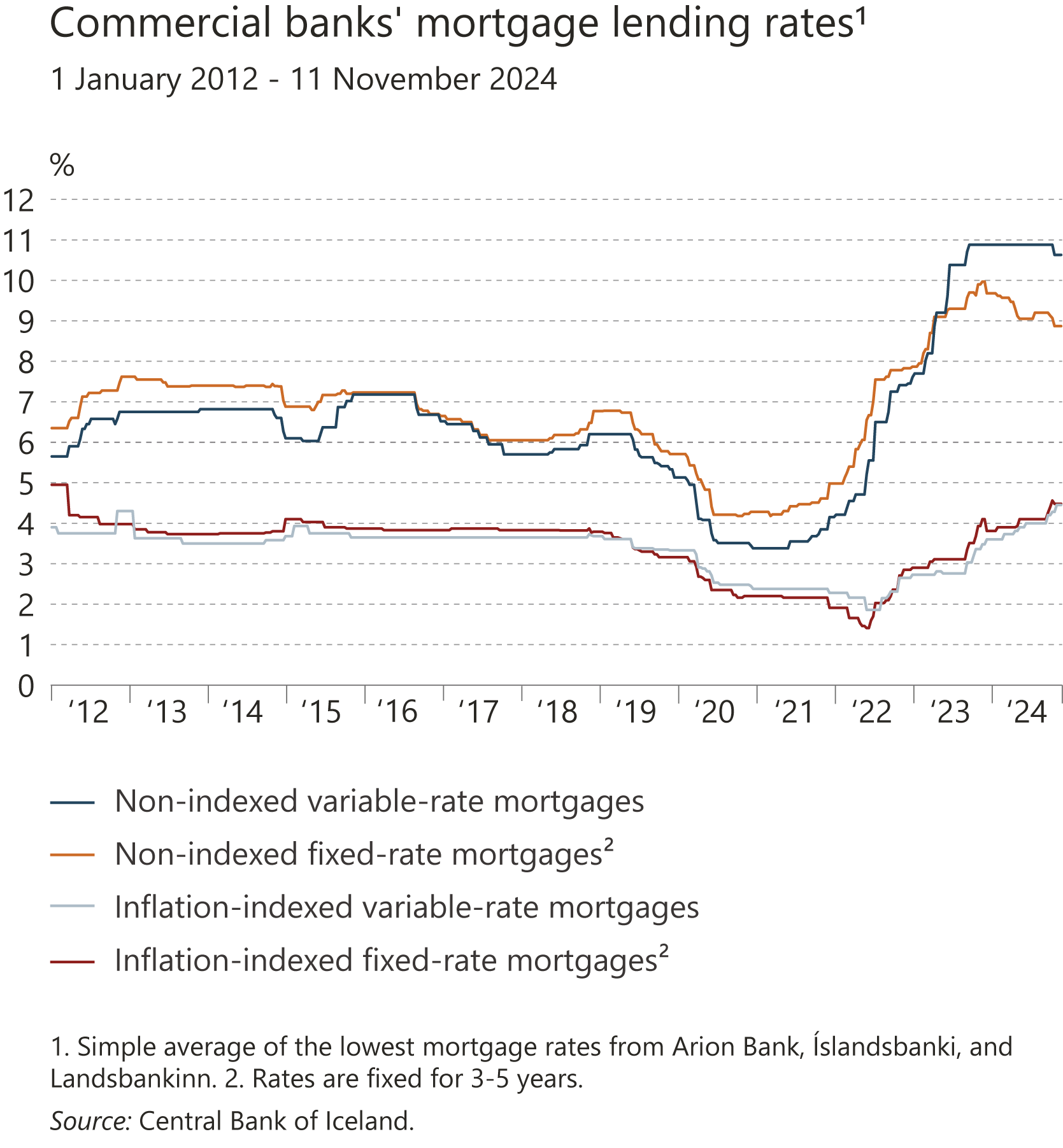 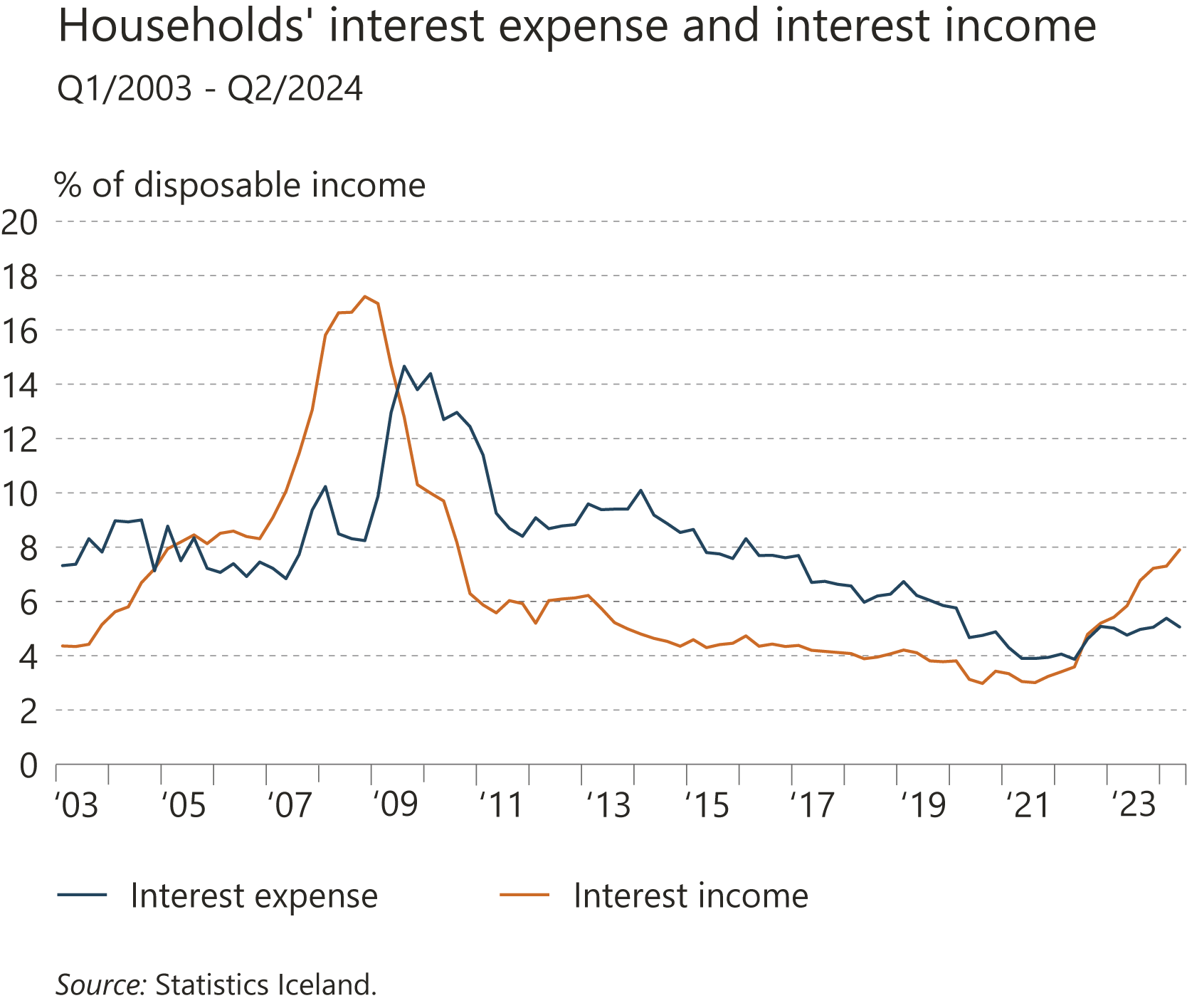 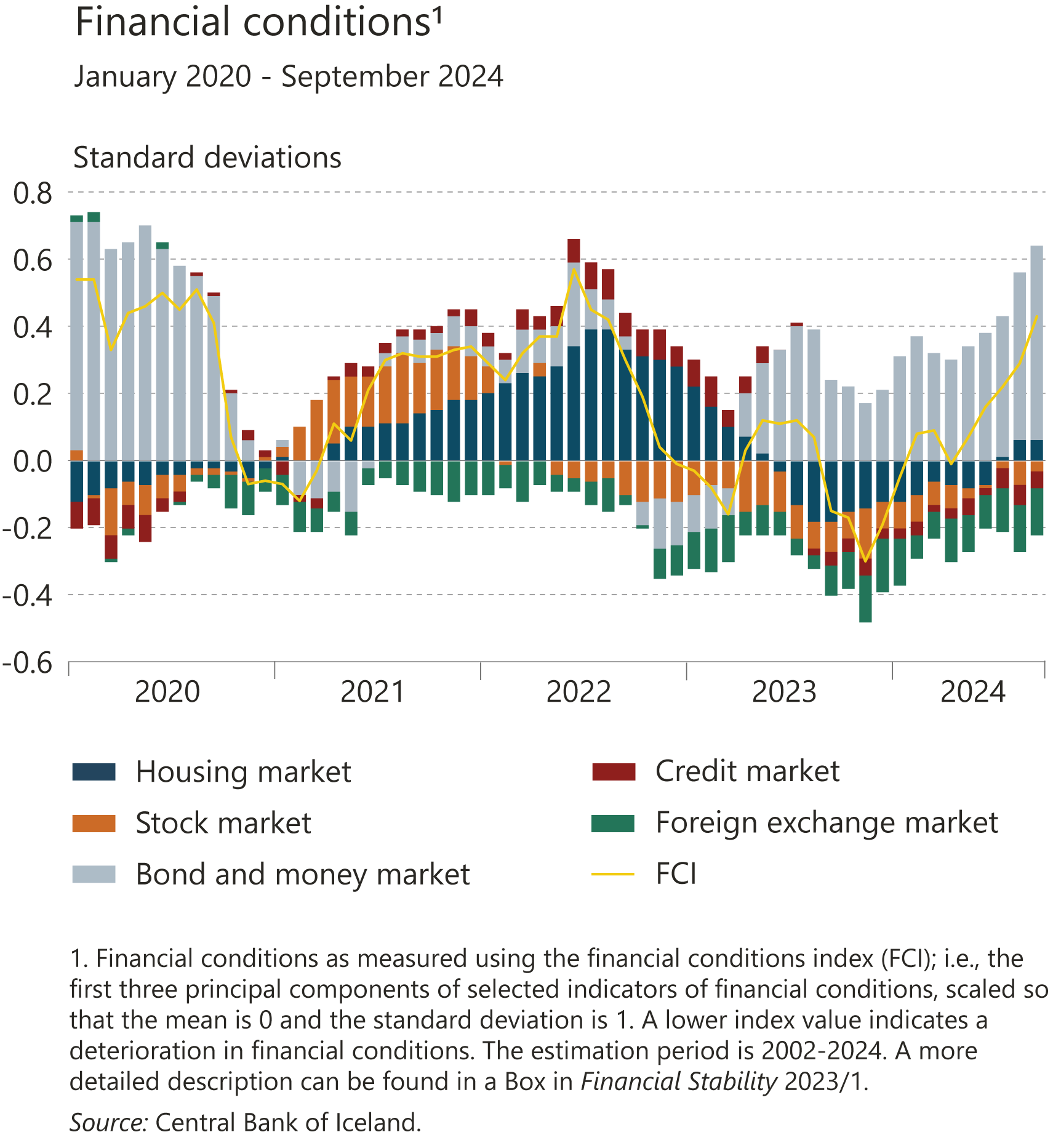 III Demand and GDP growth
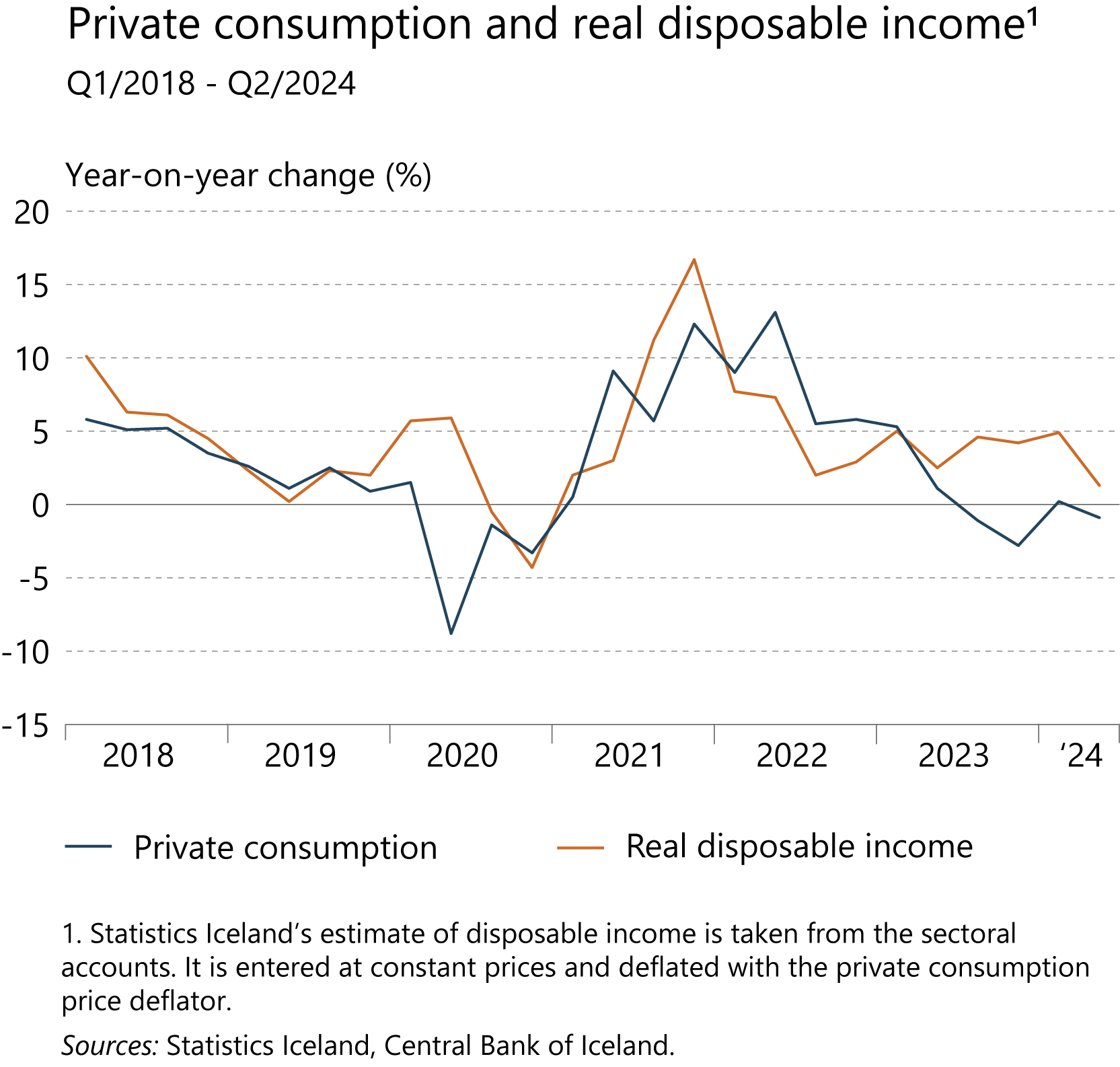 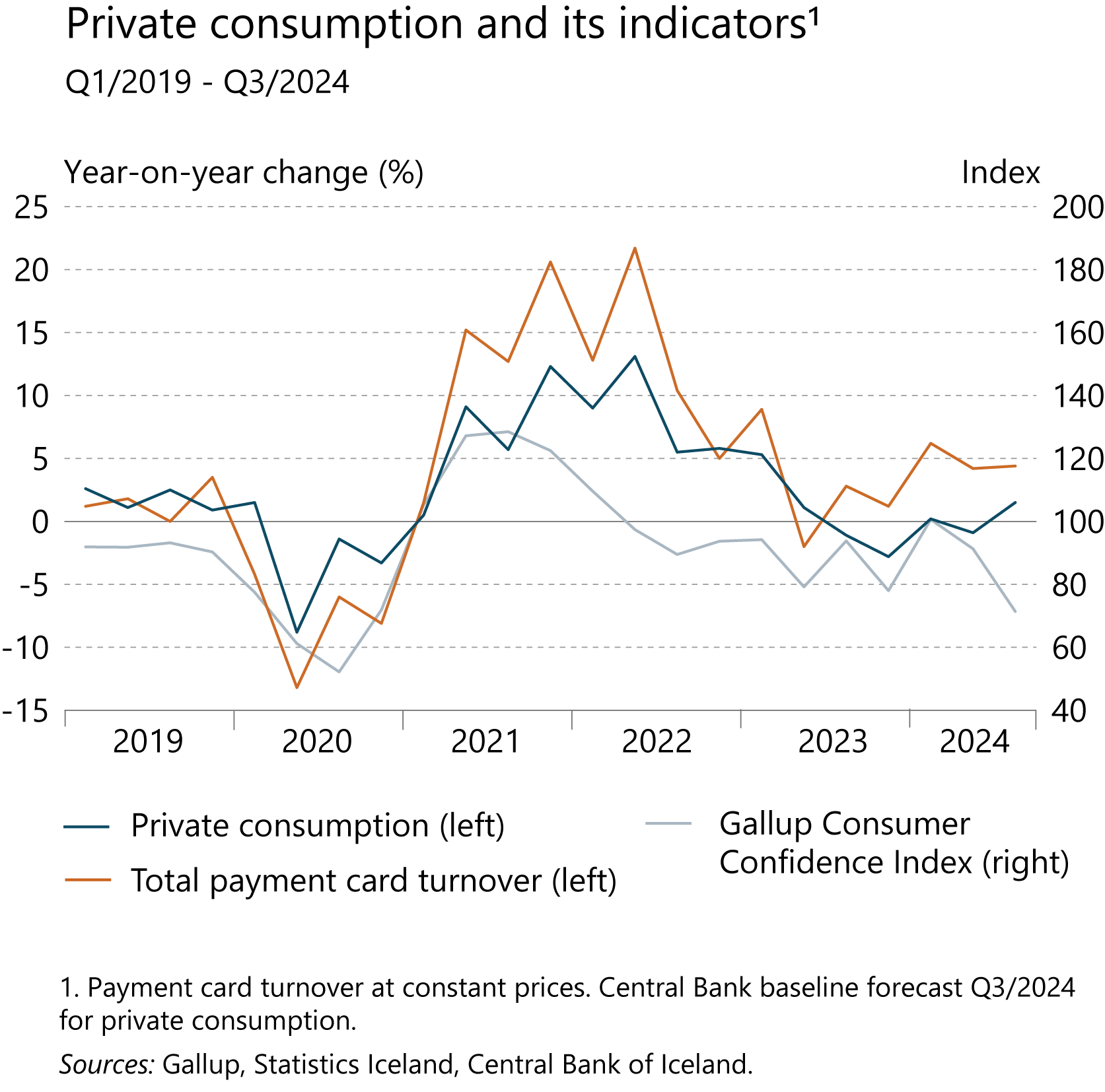 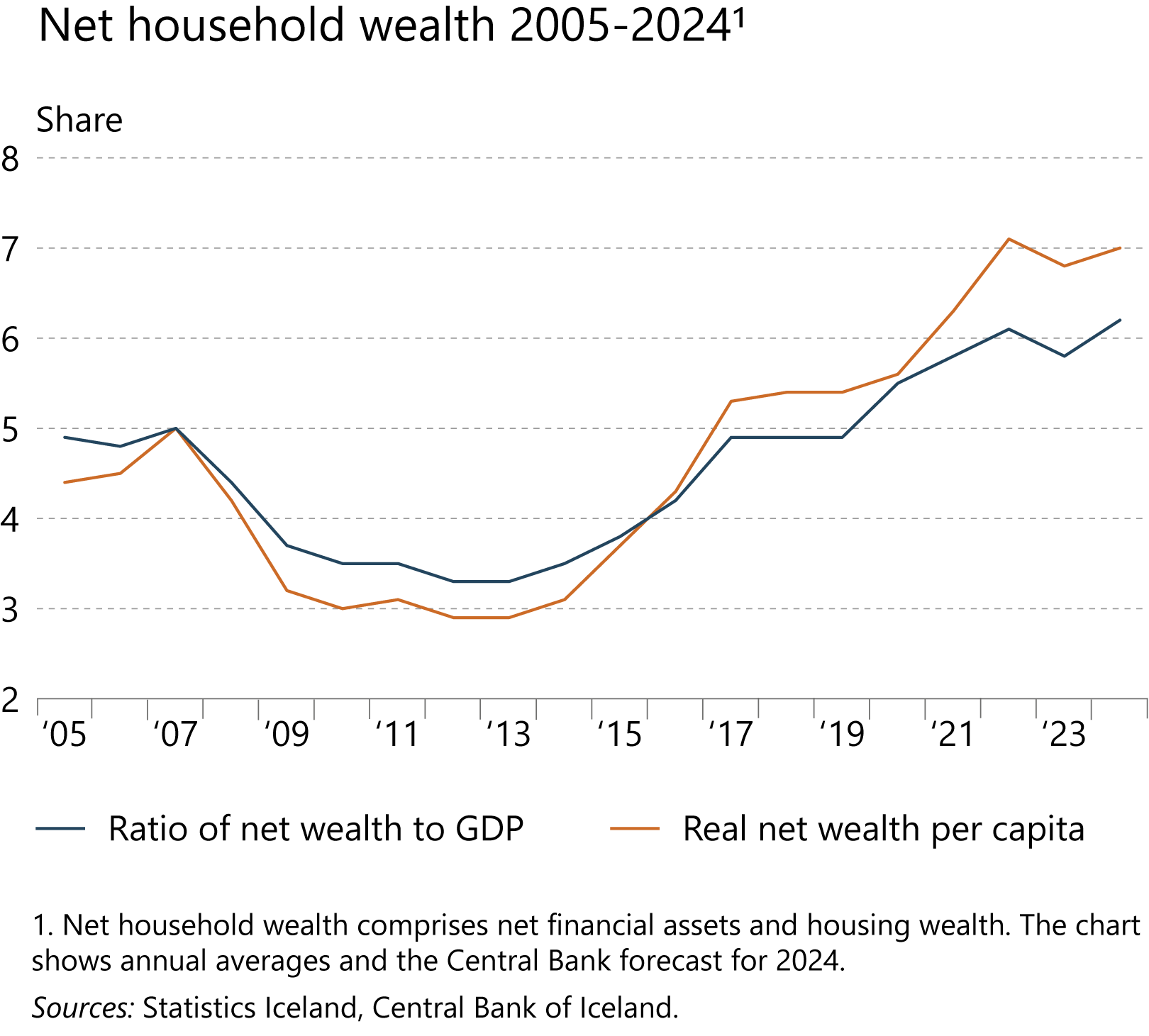 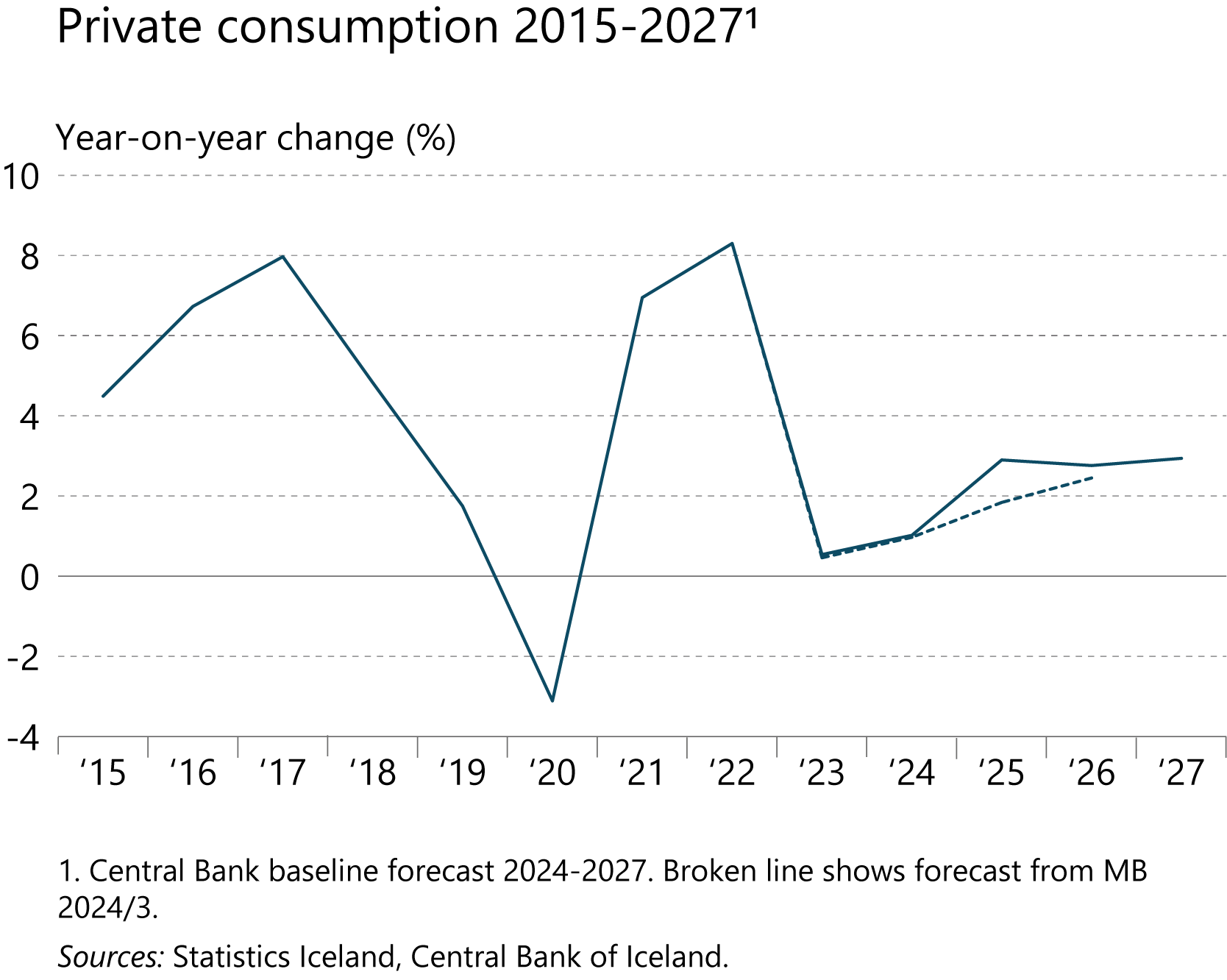 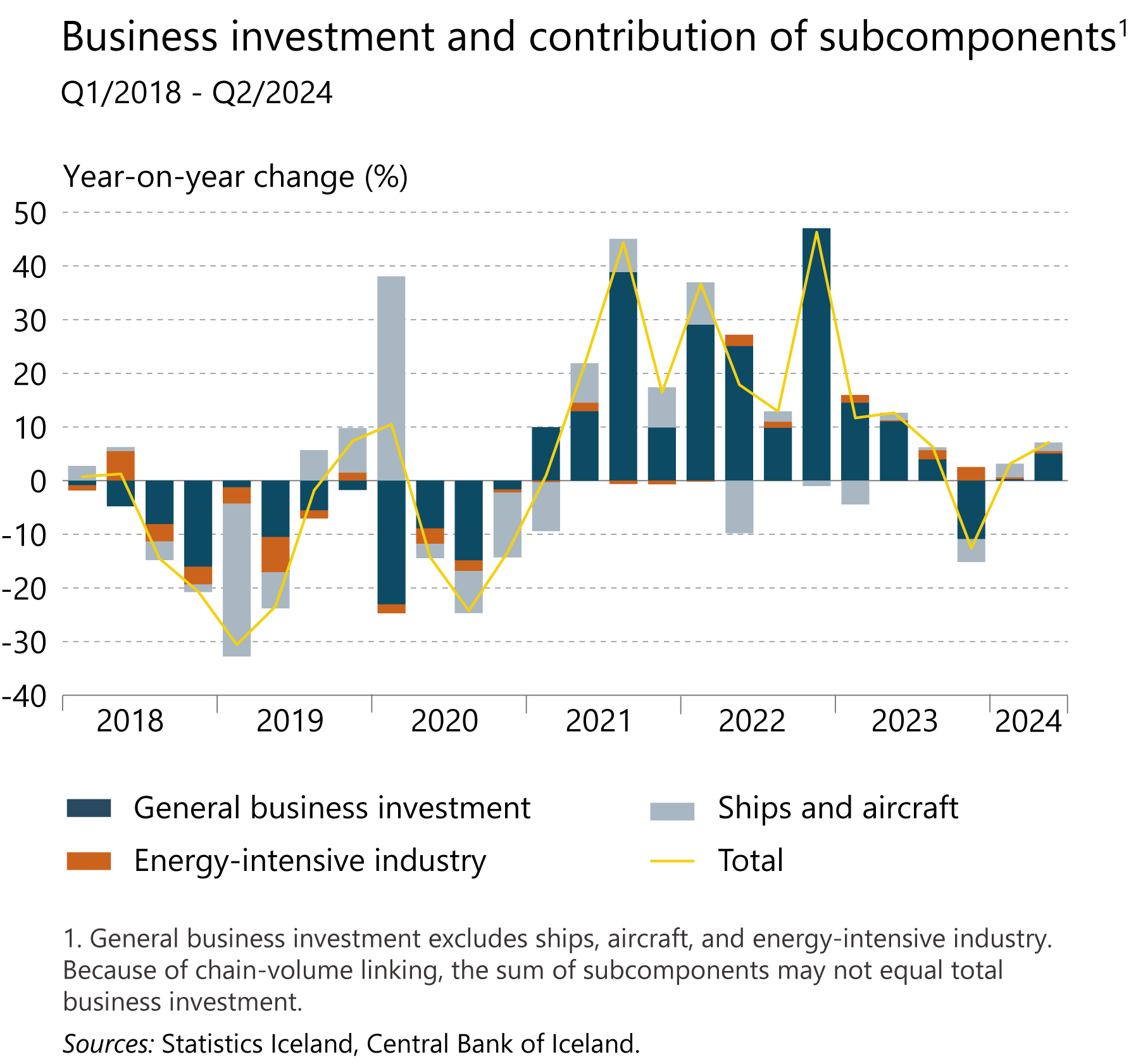 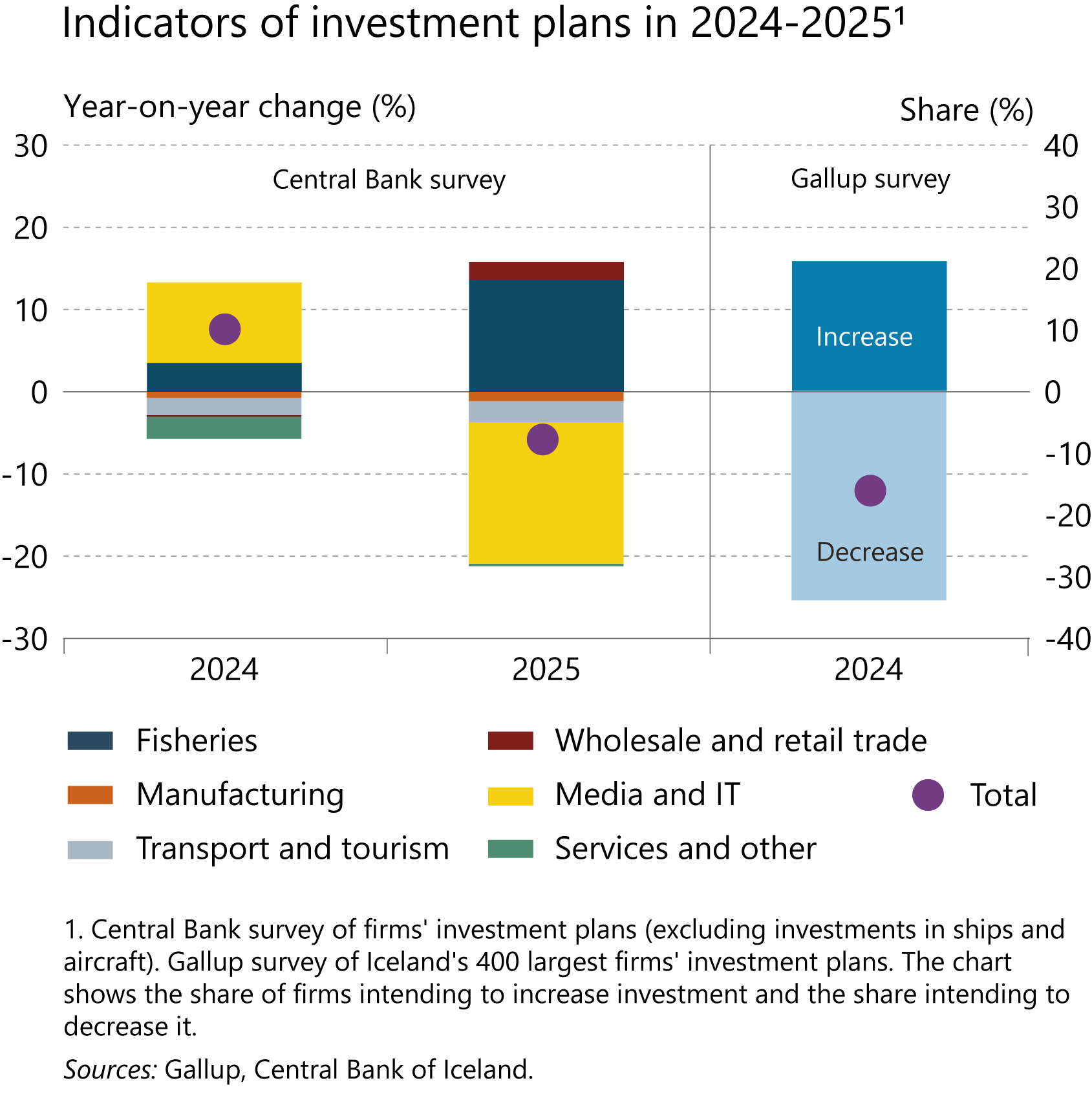 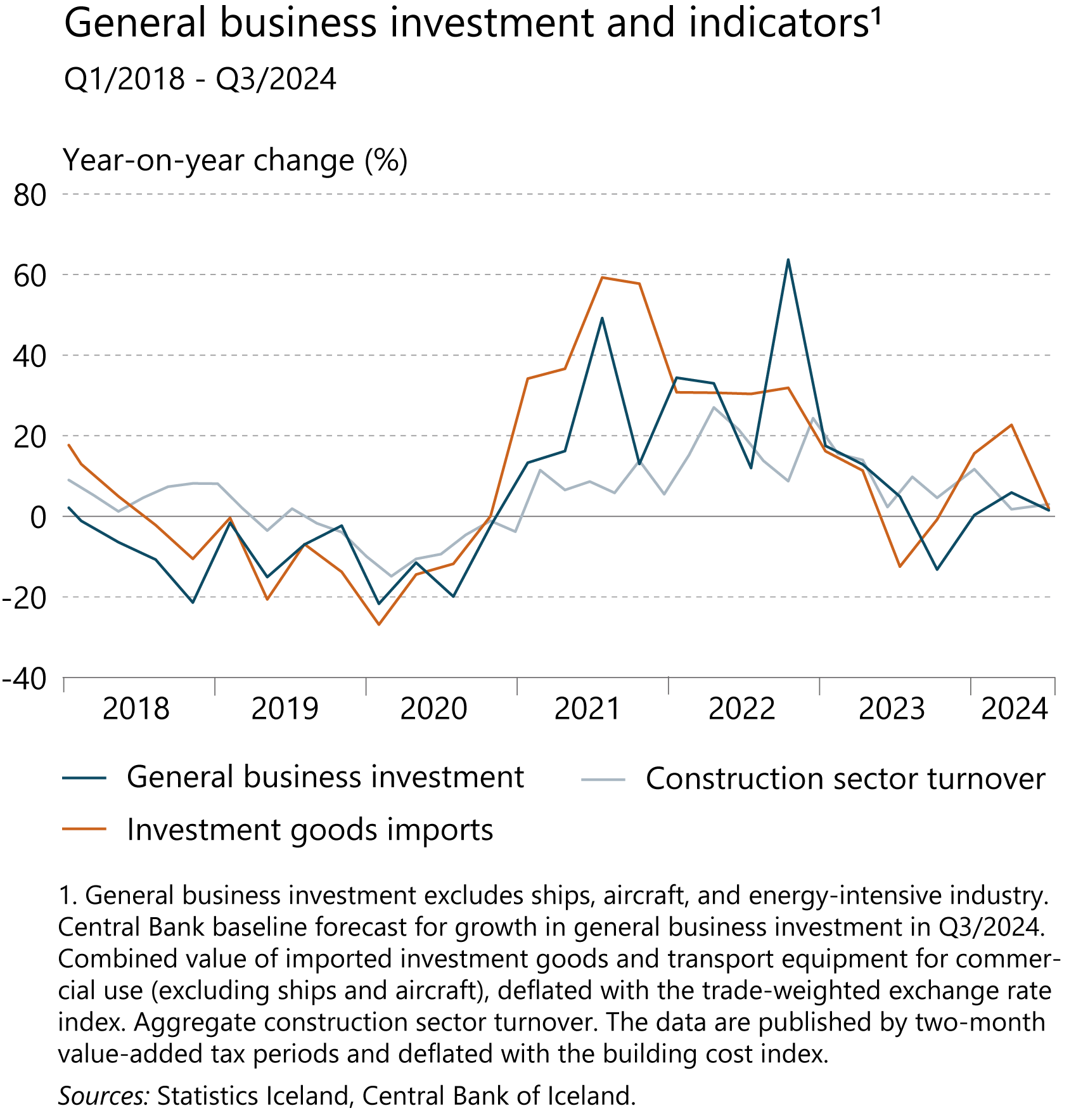 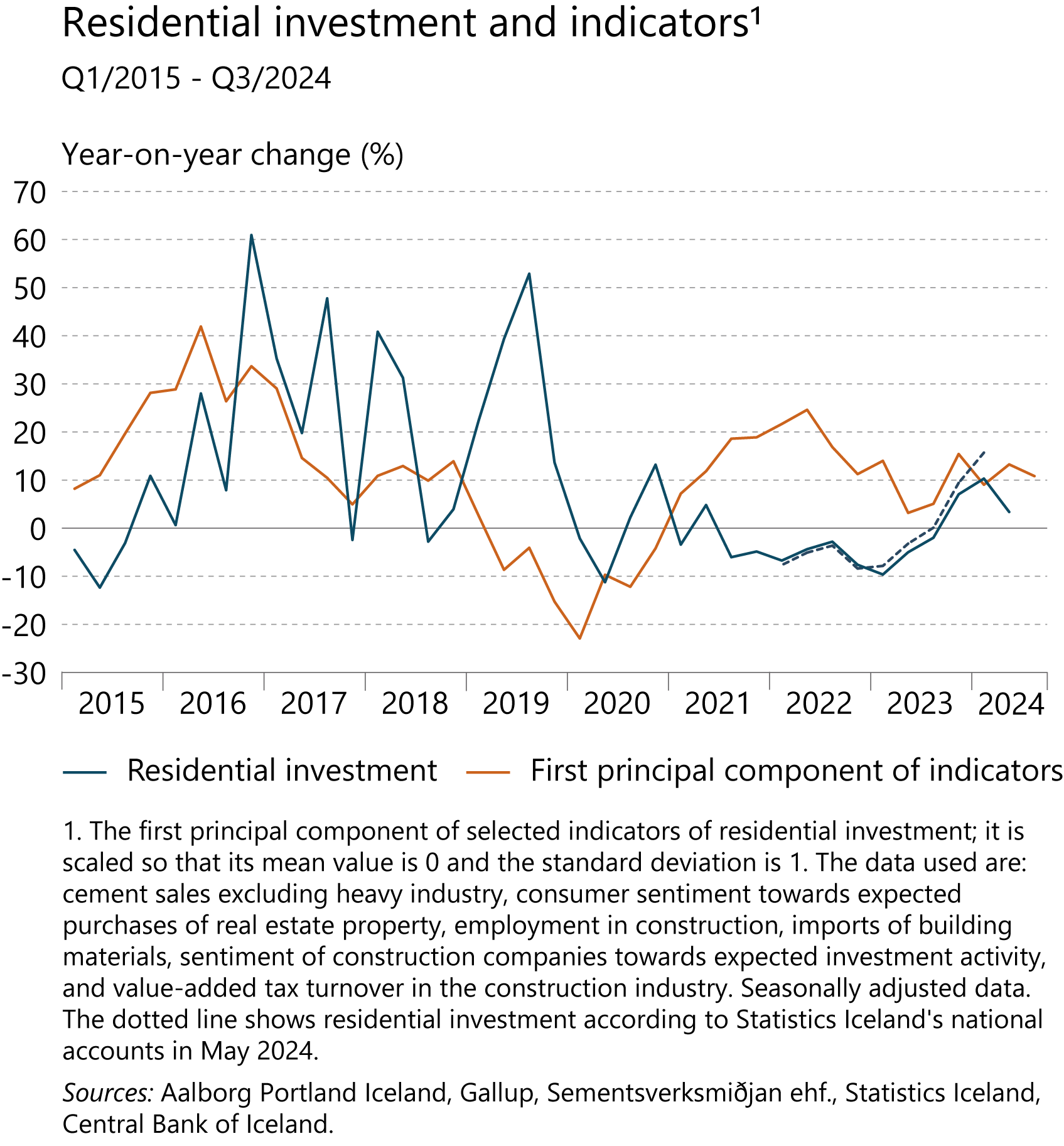 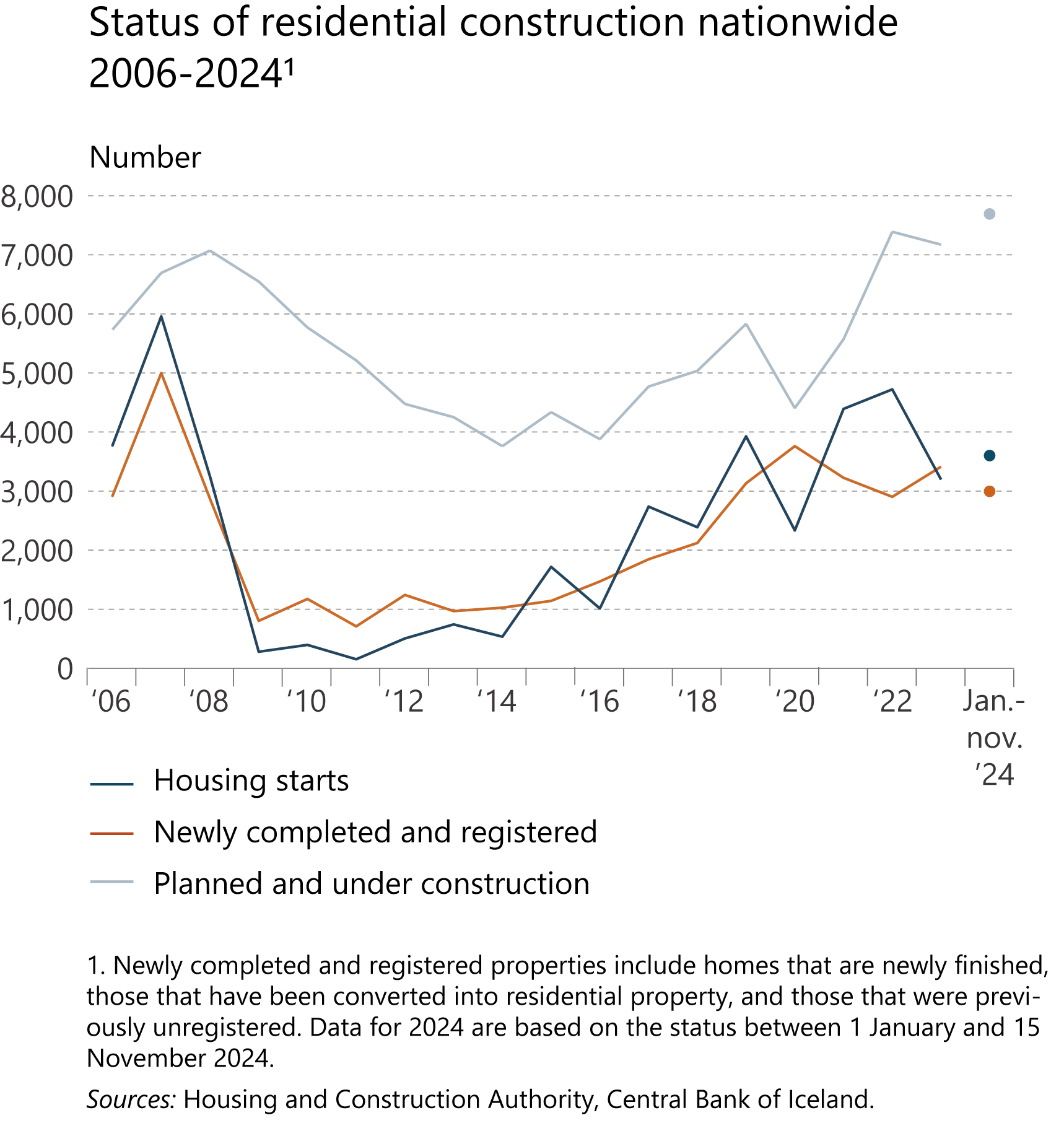 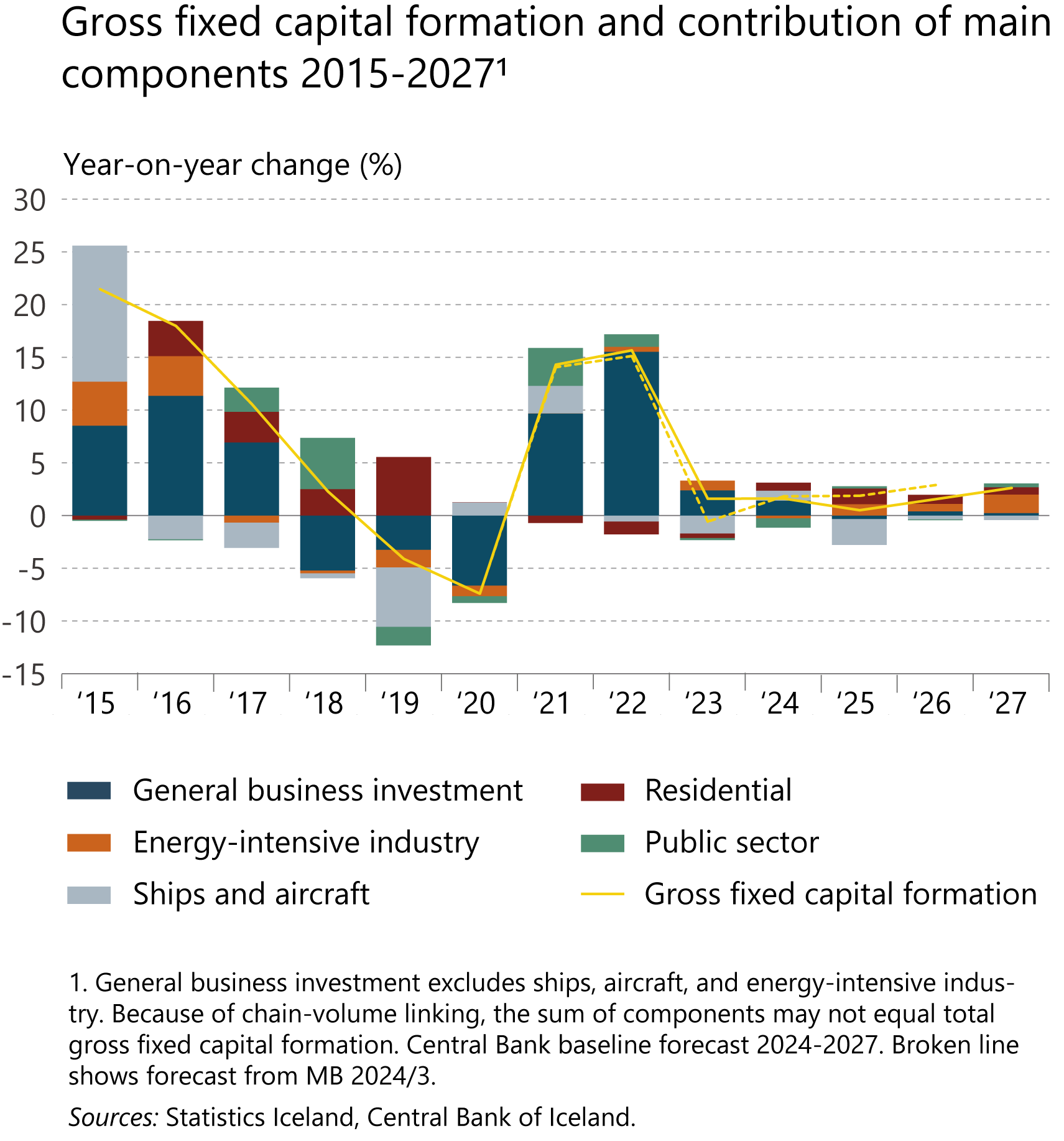 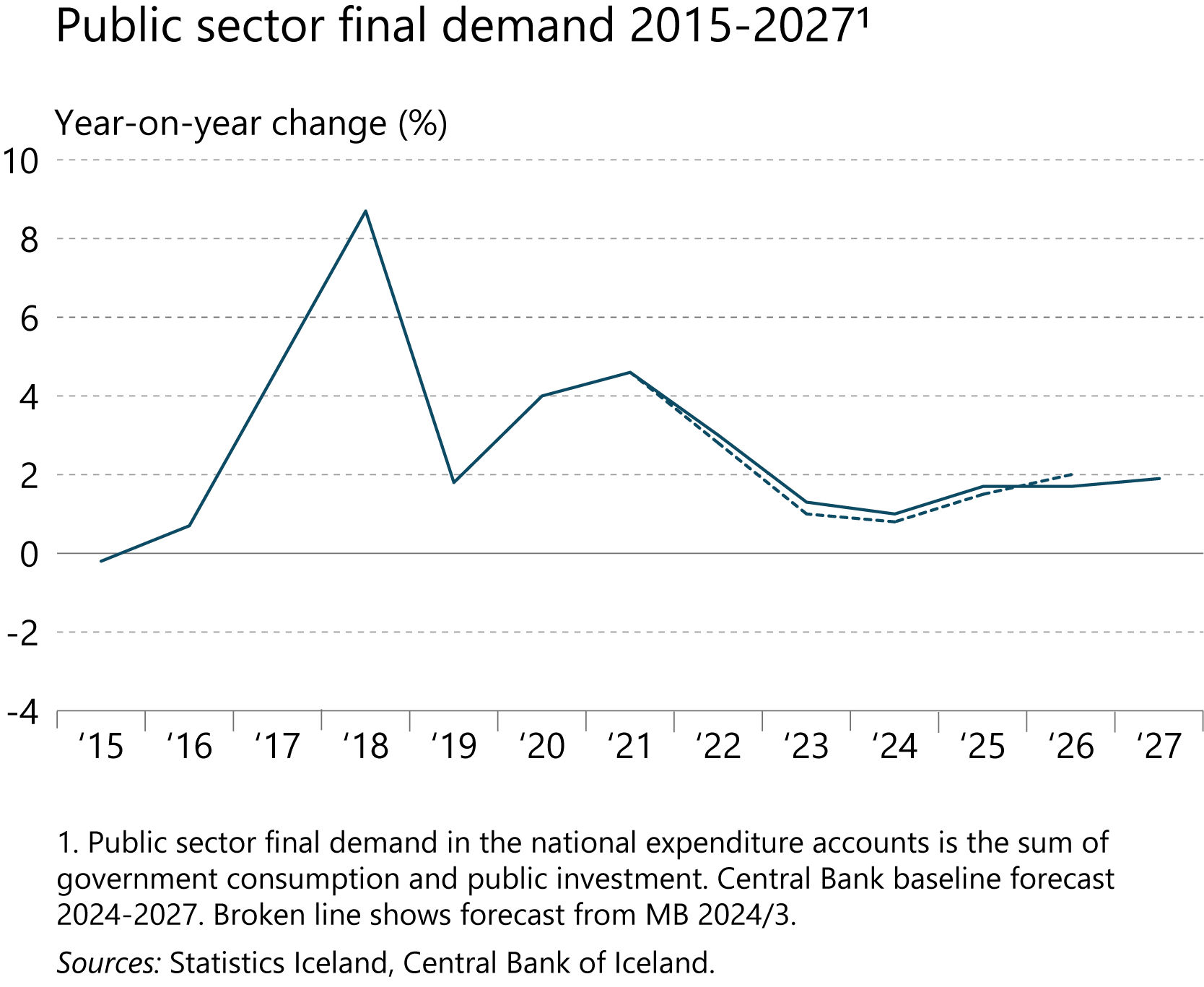 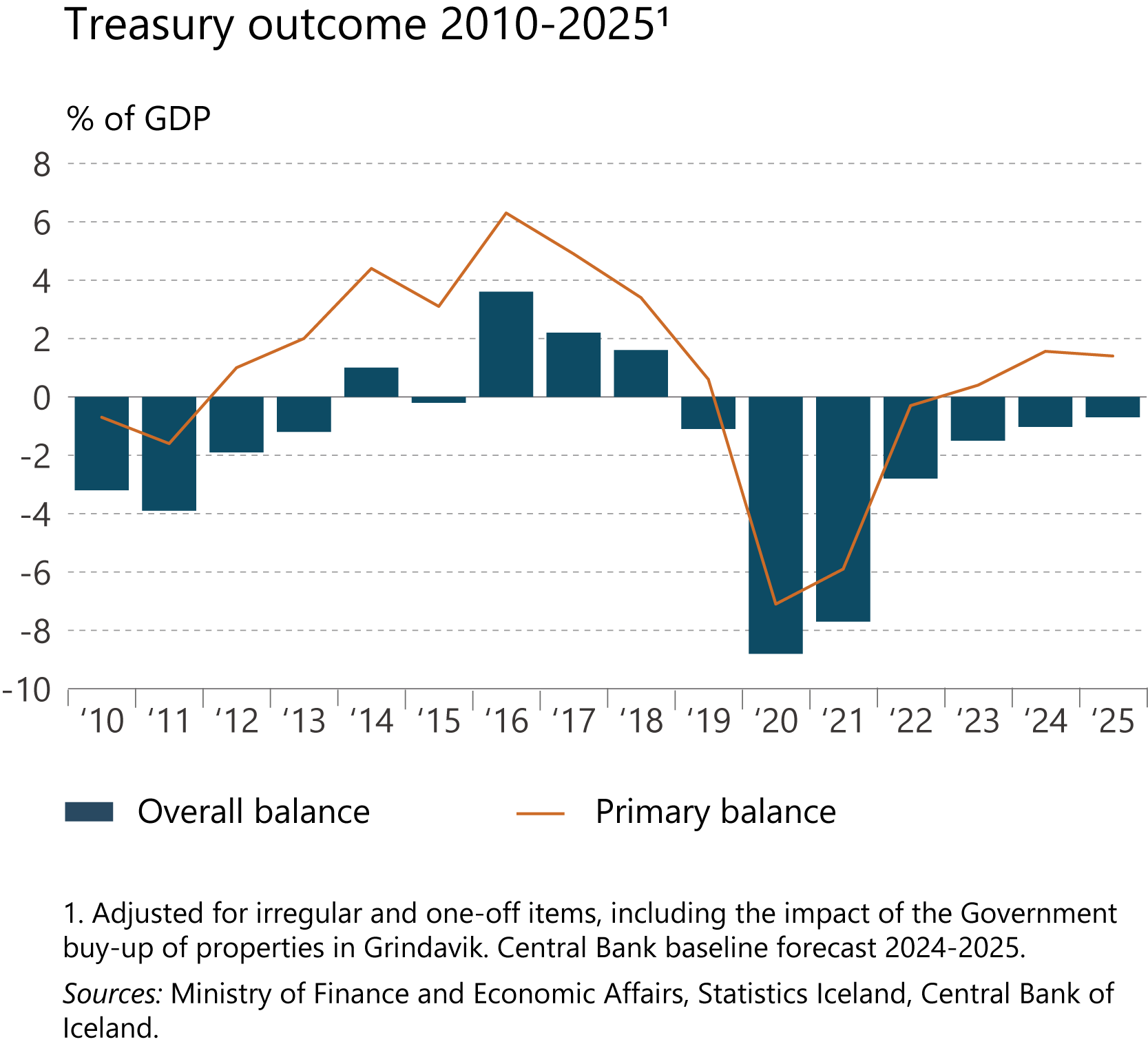 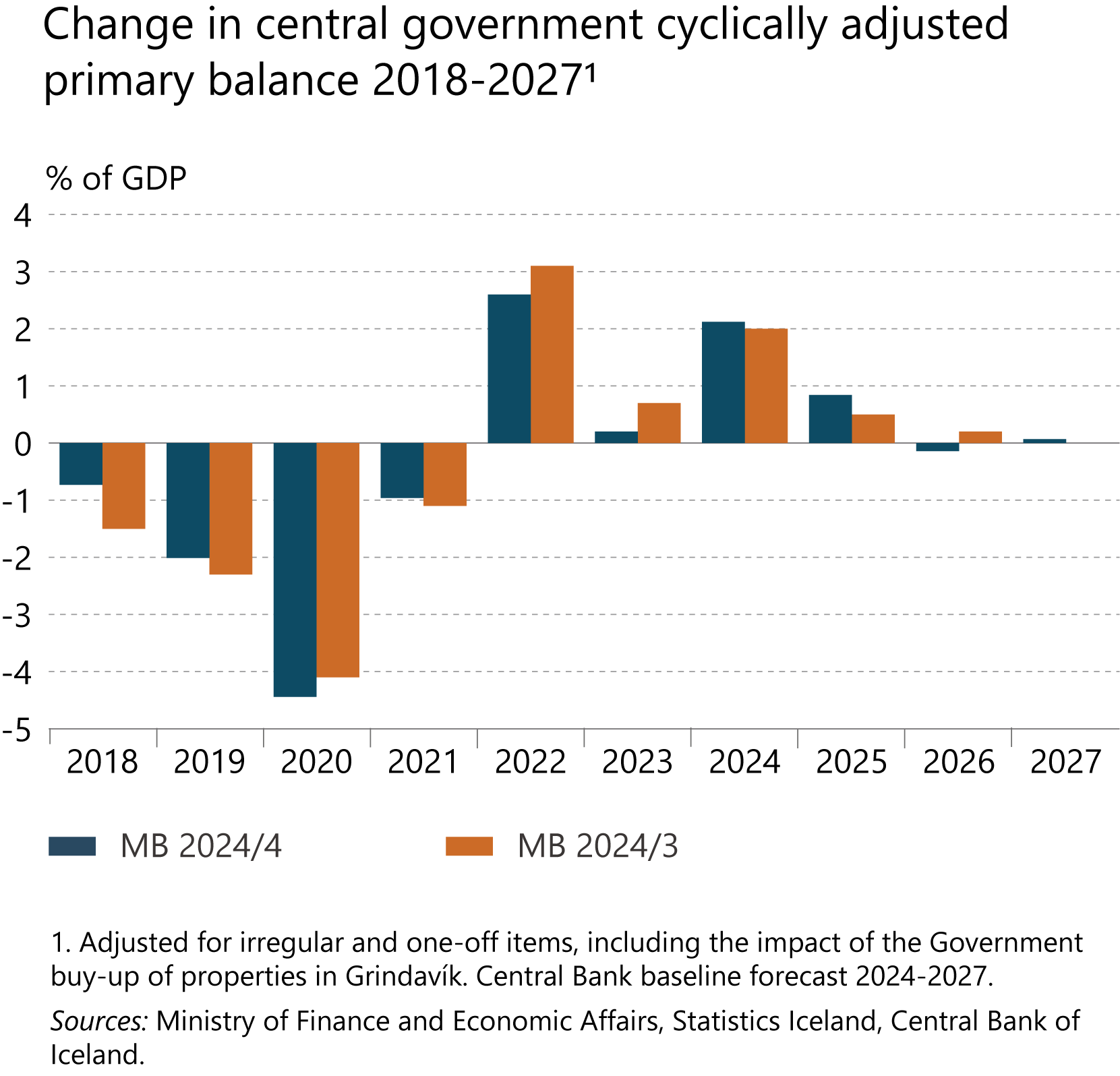 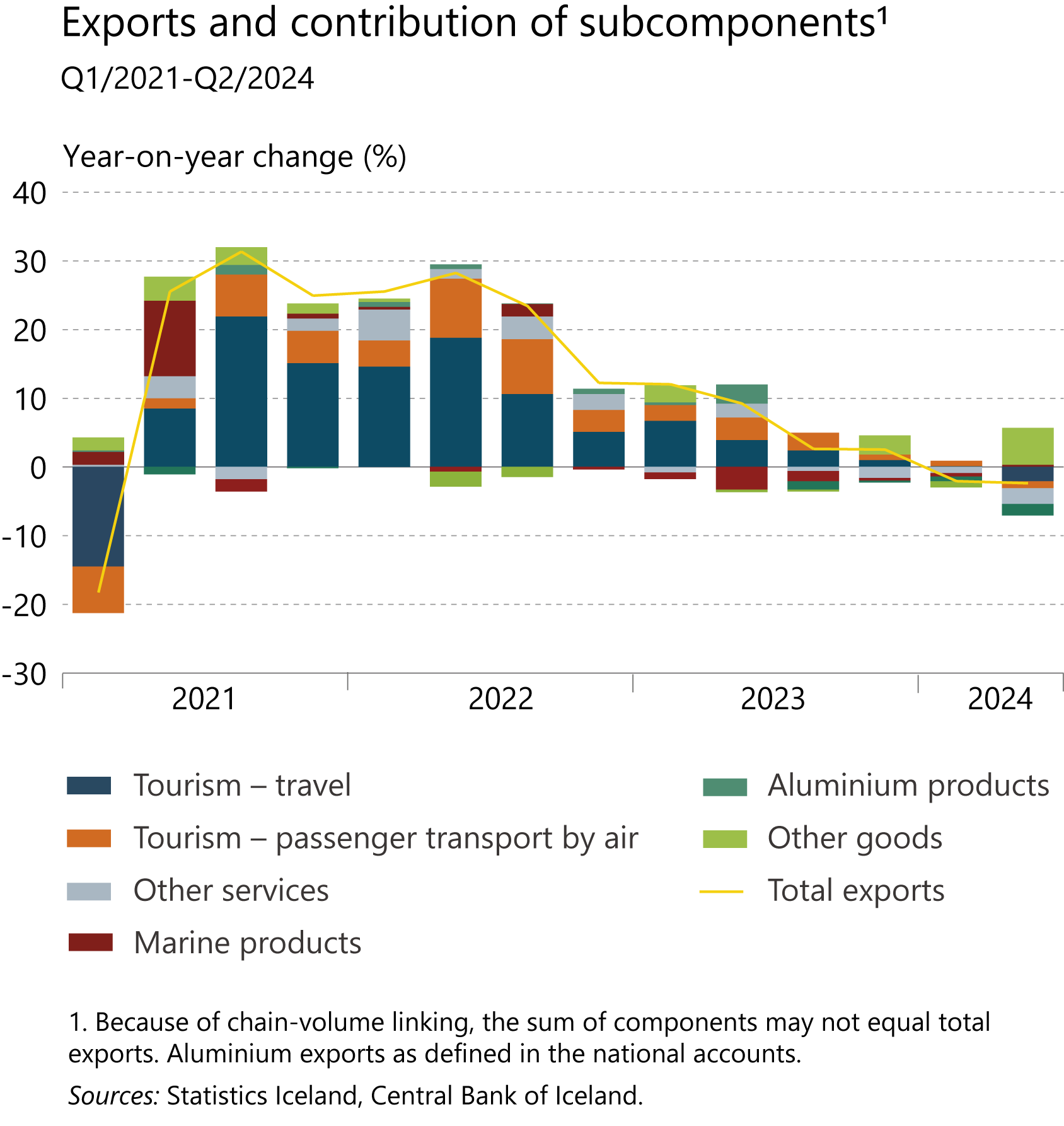 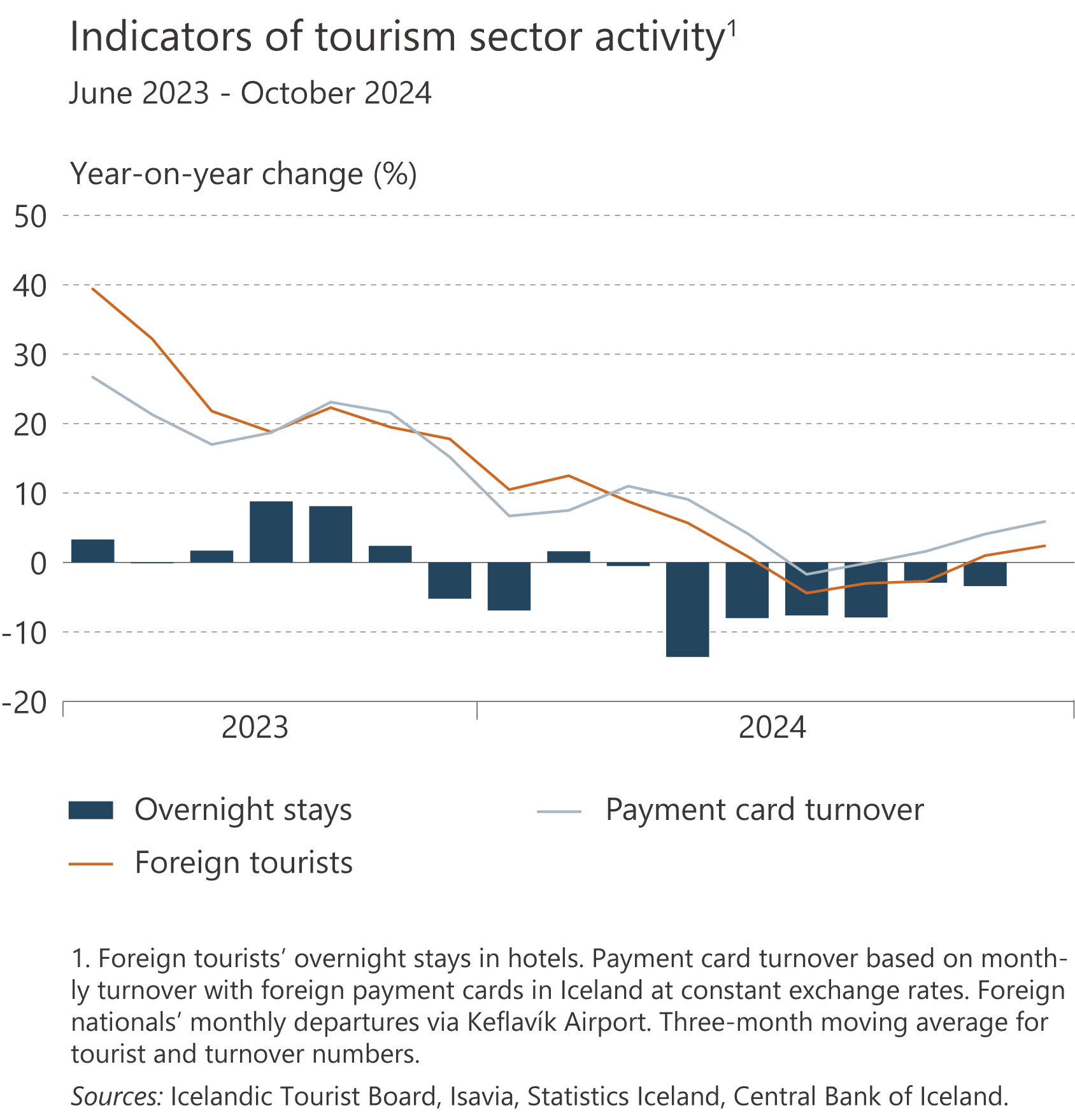 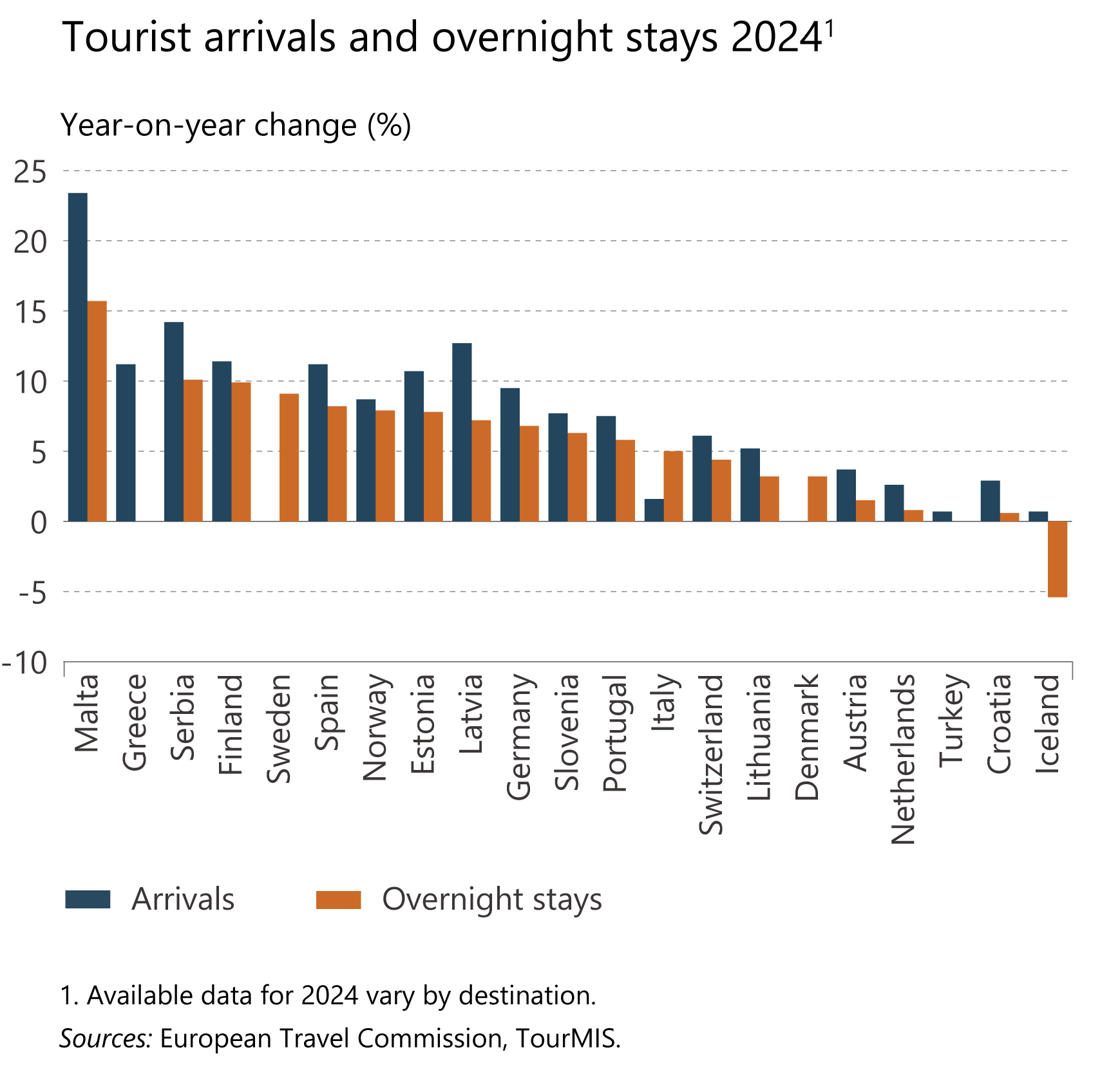 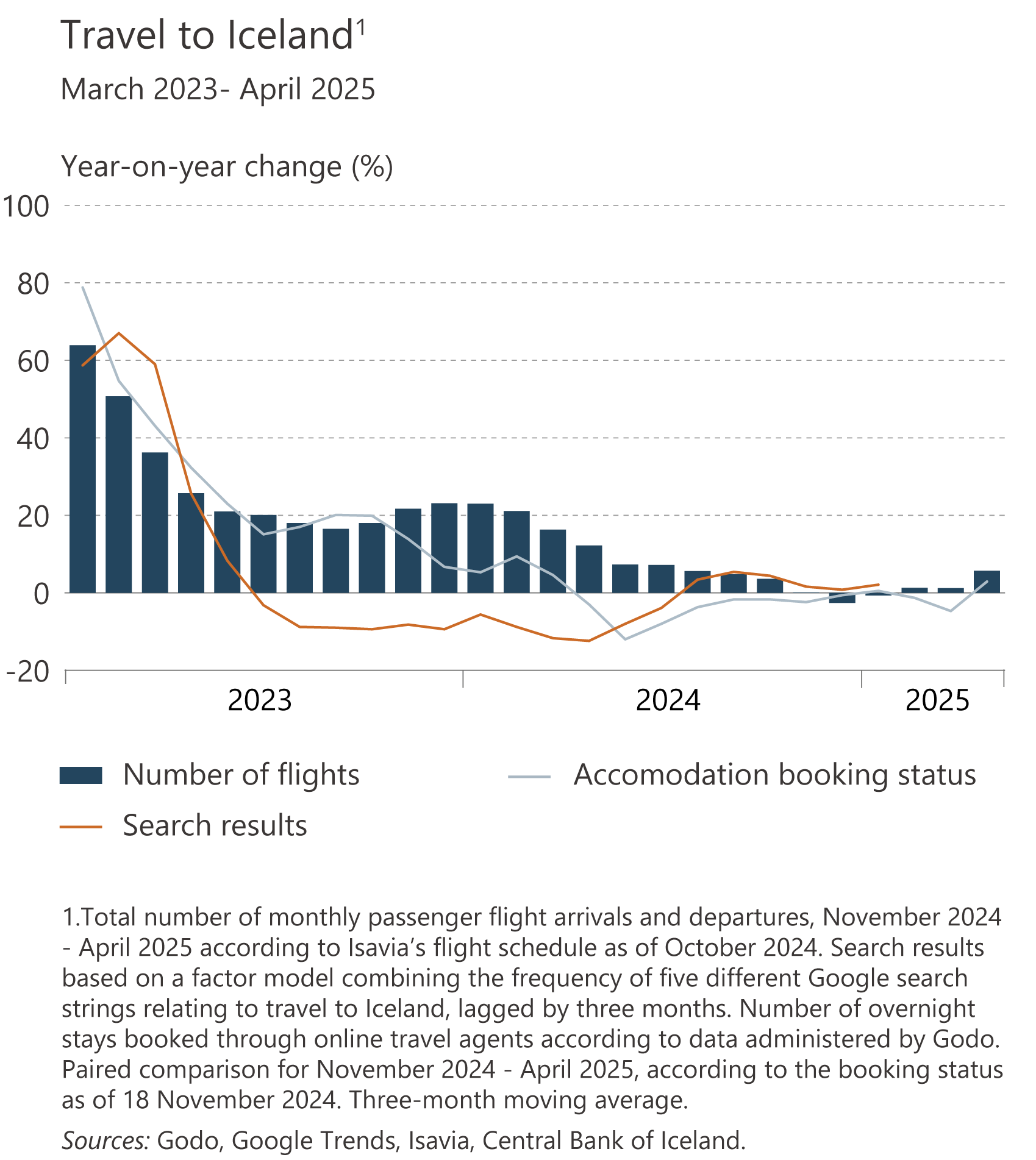 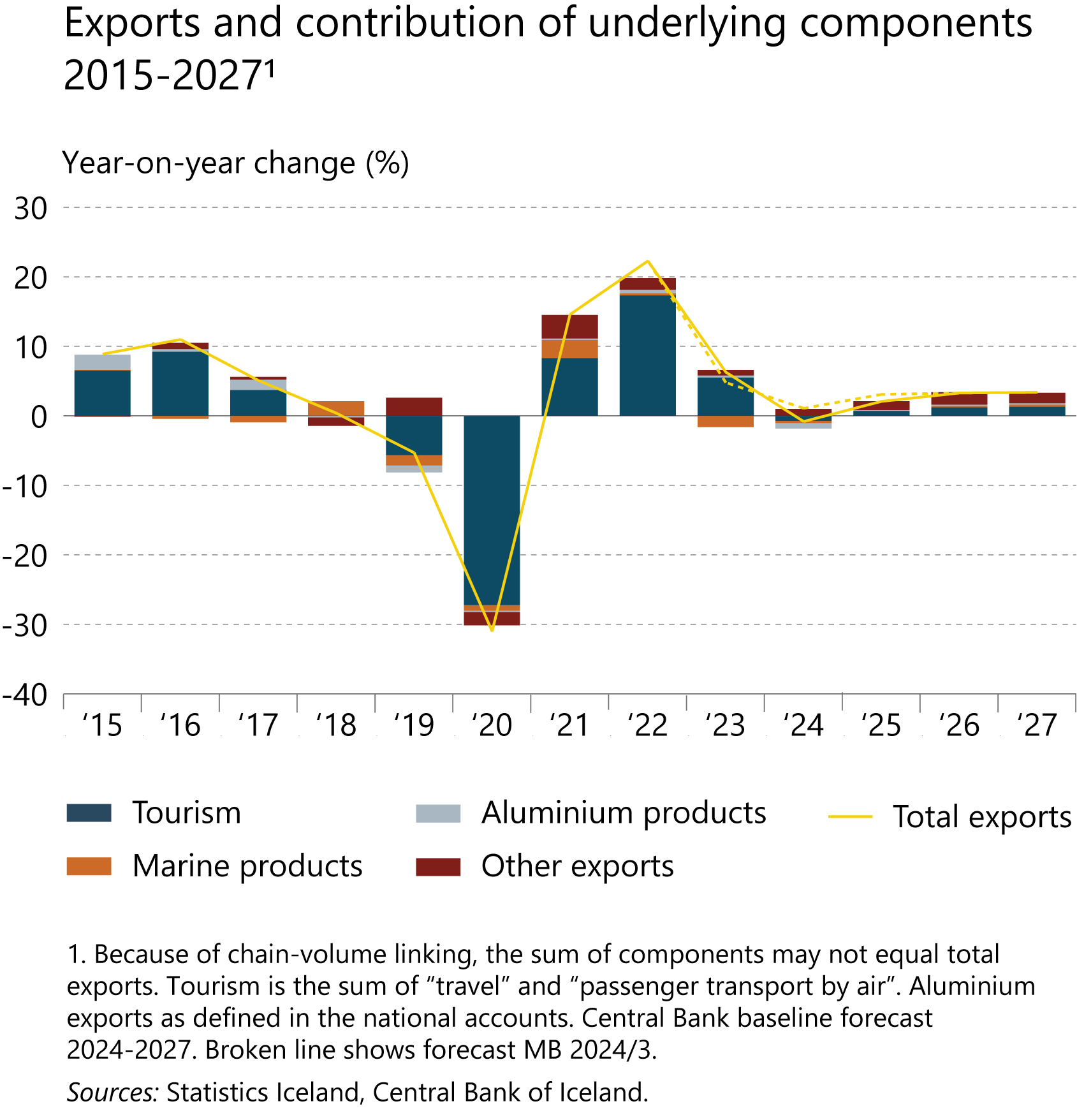 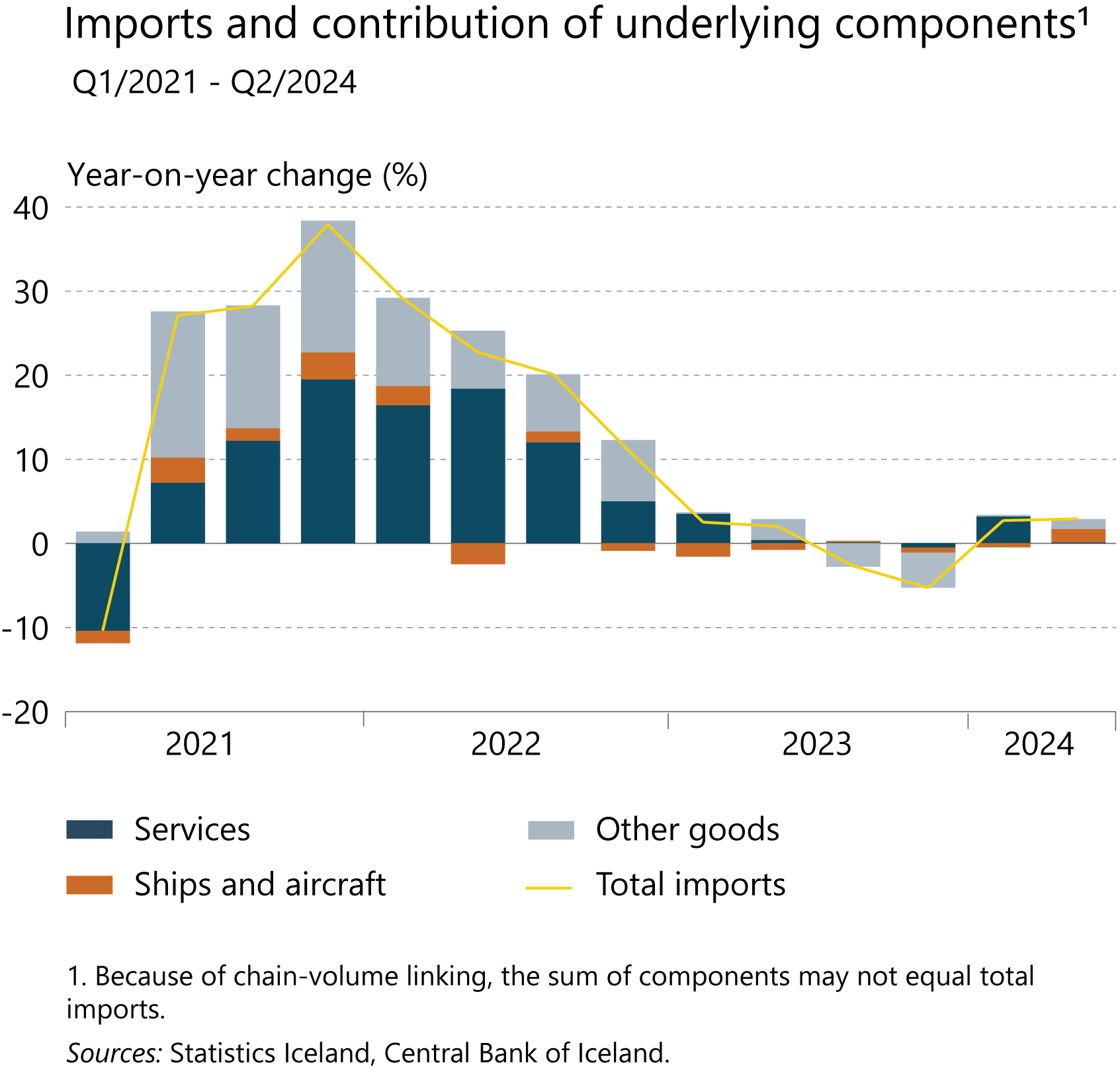 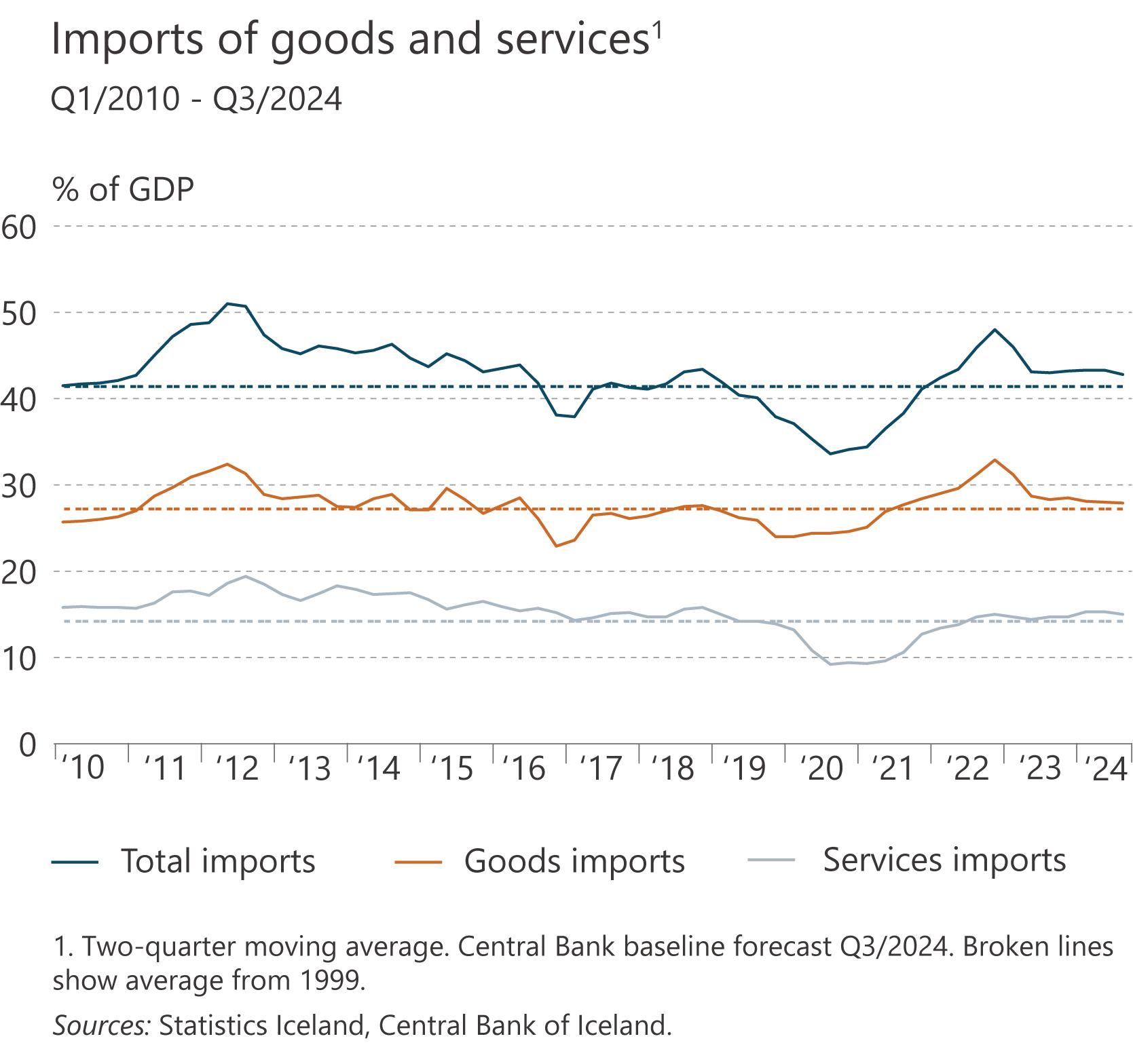 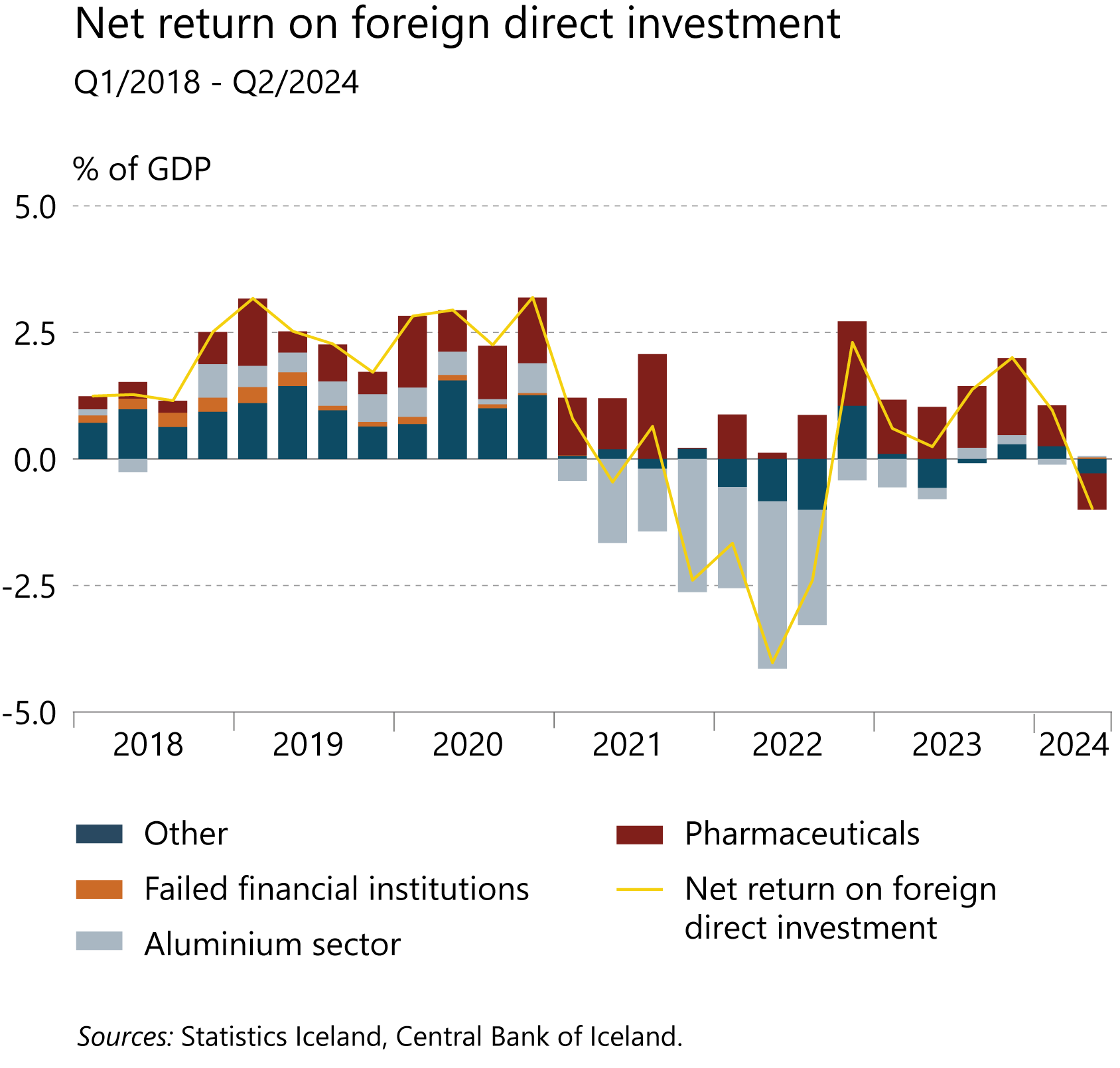 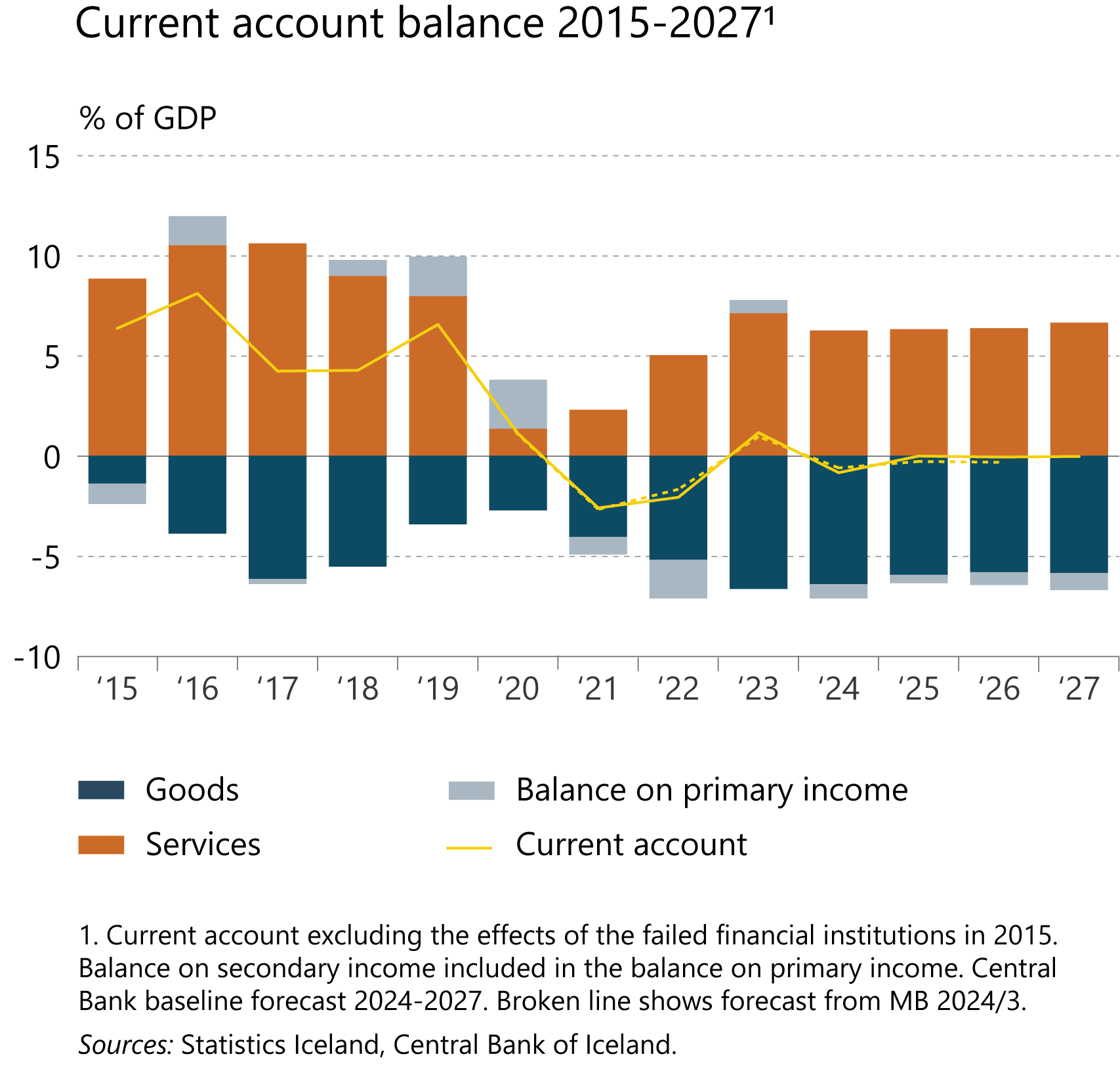 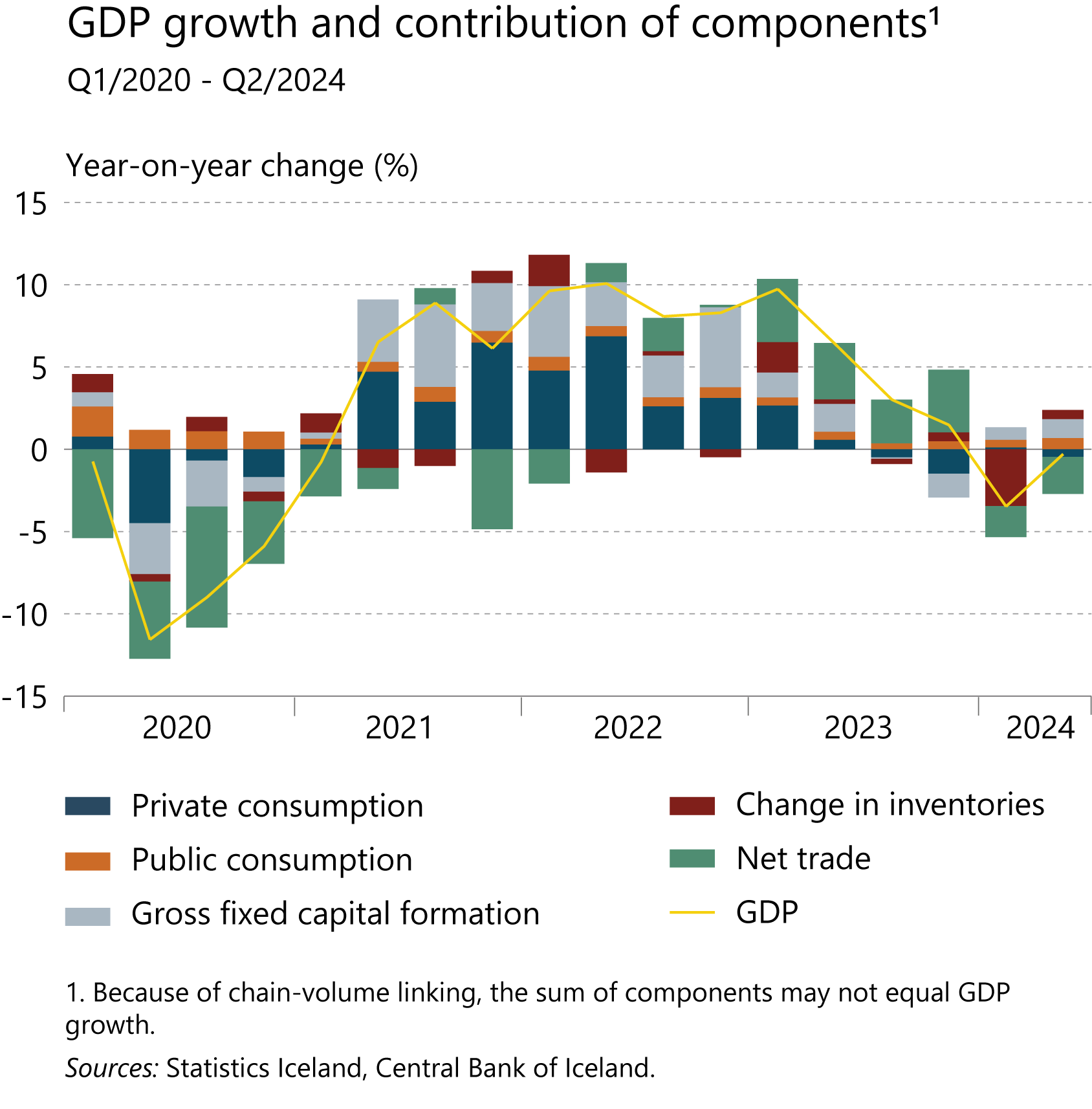 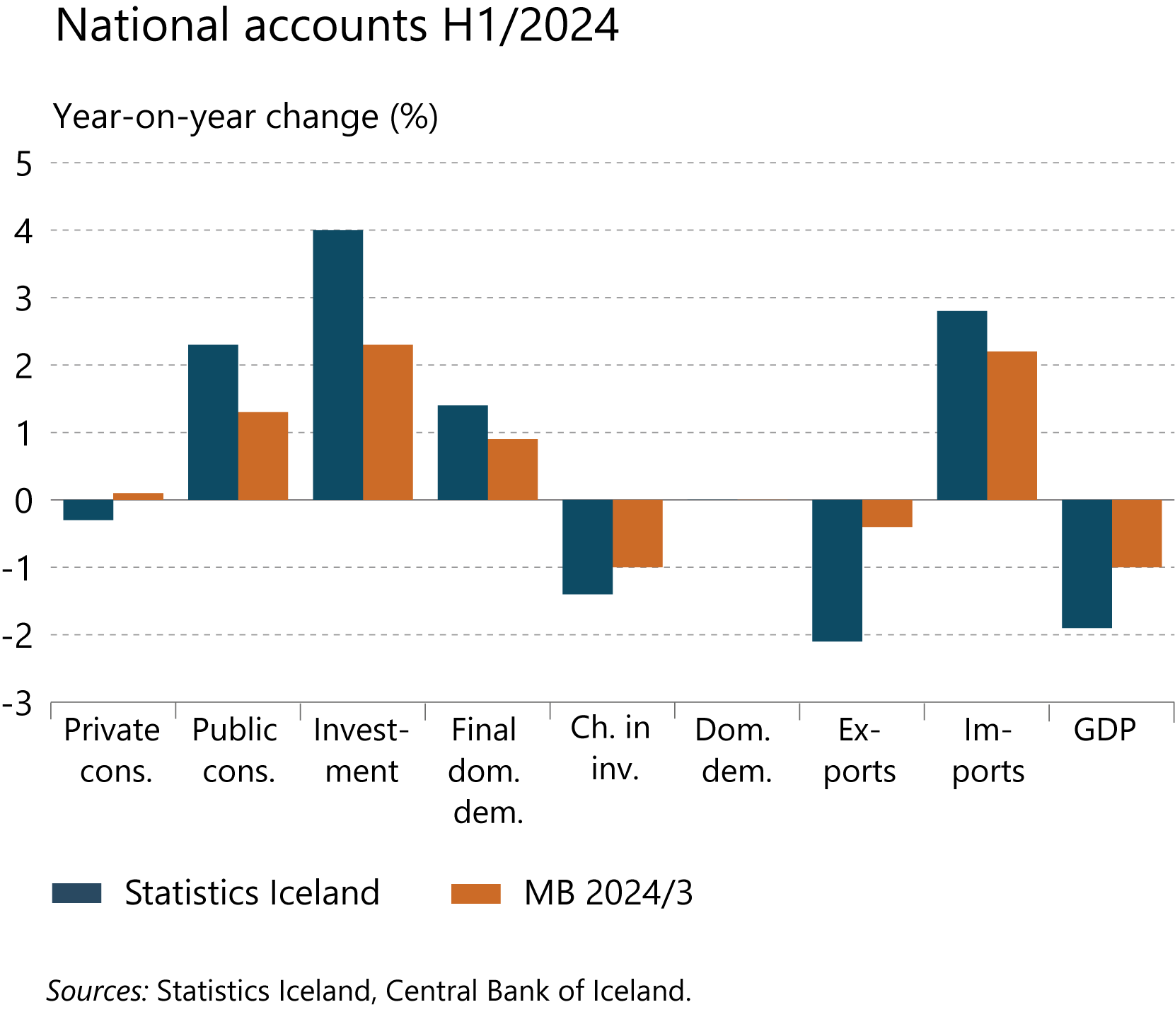 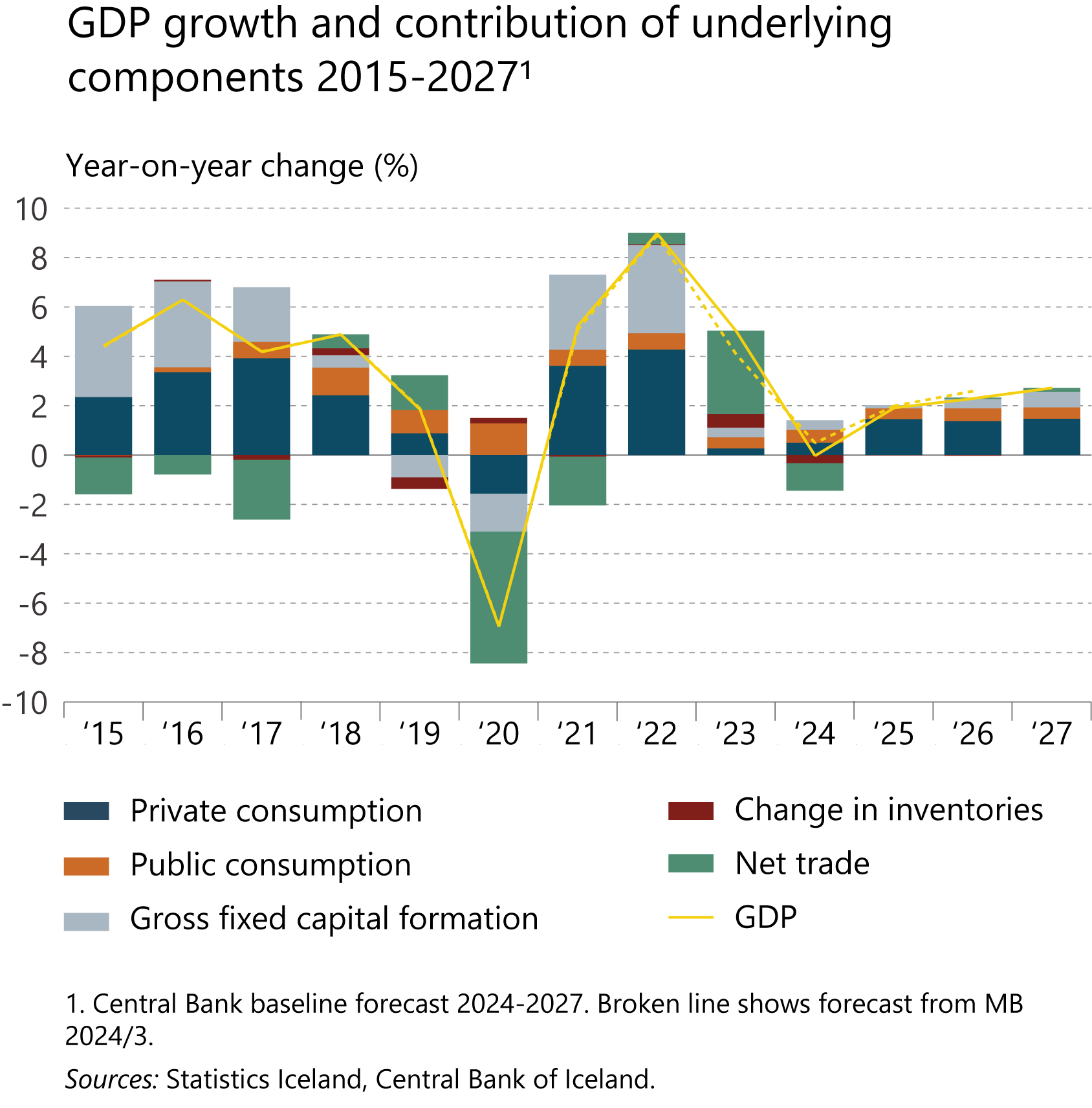 IV Labour market and factor utilisation
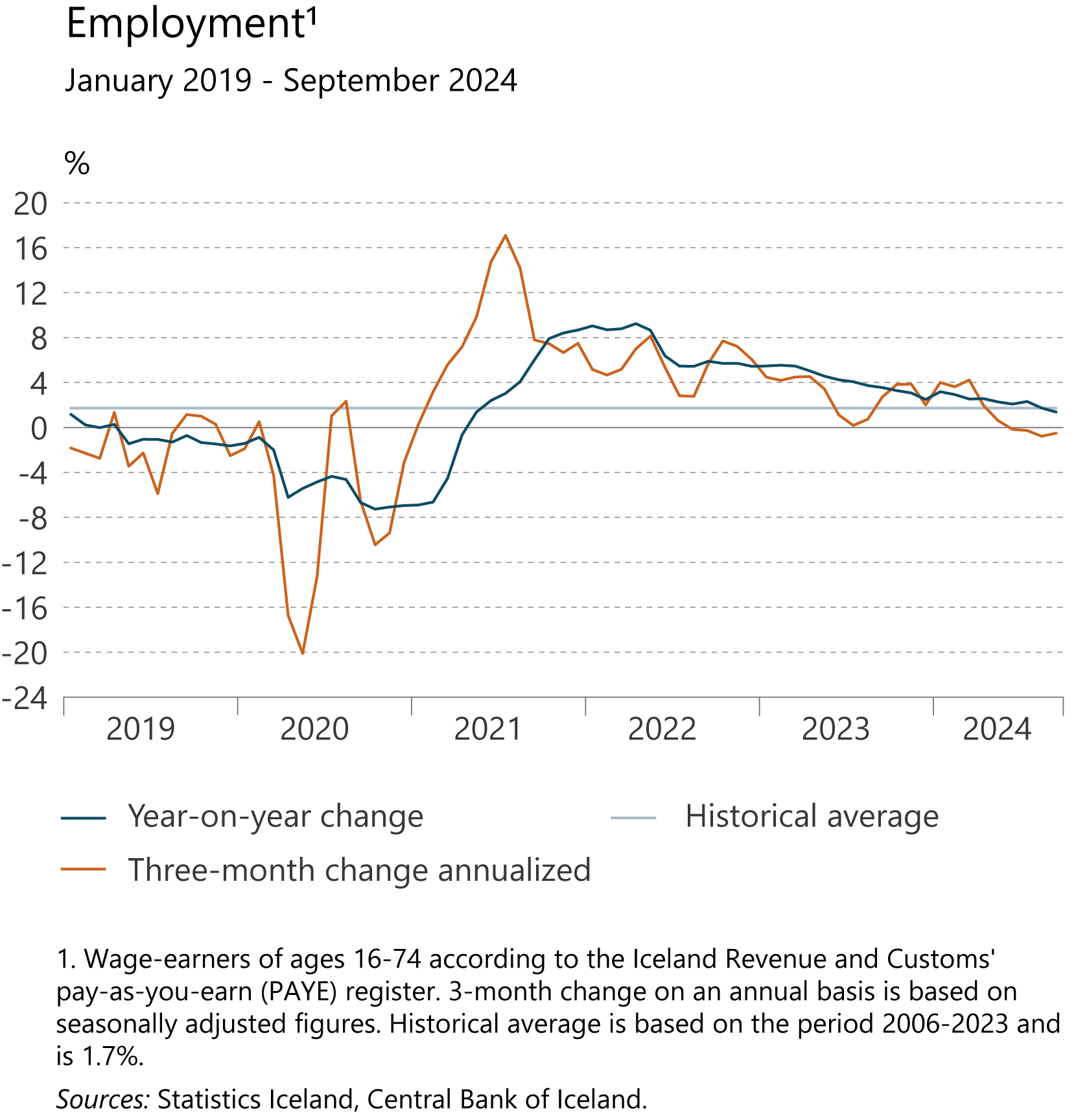 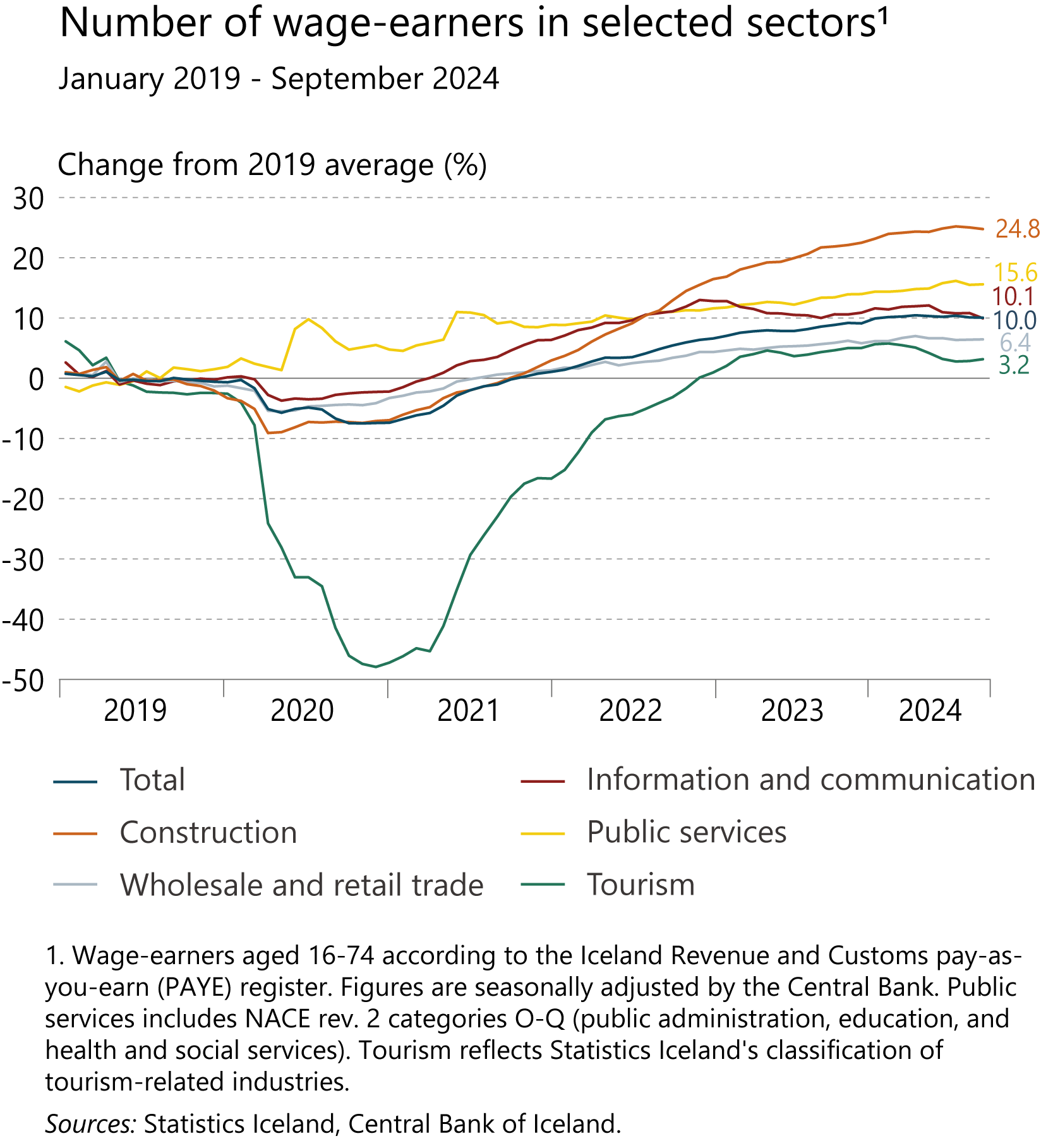 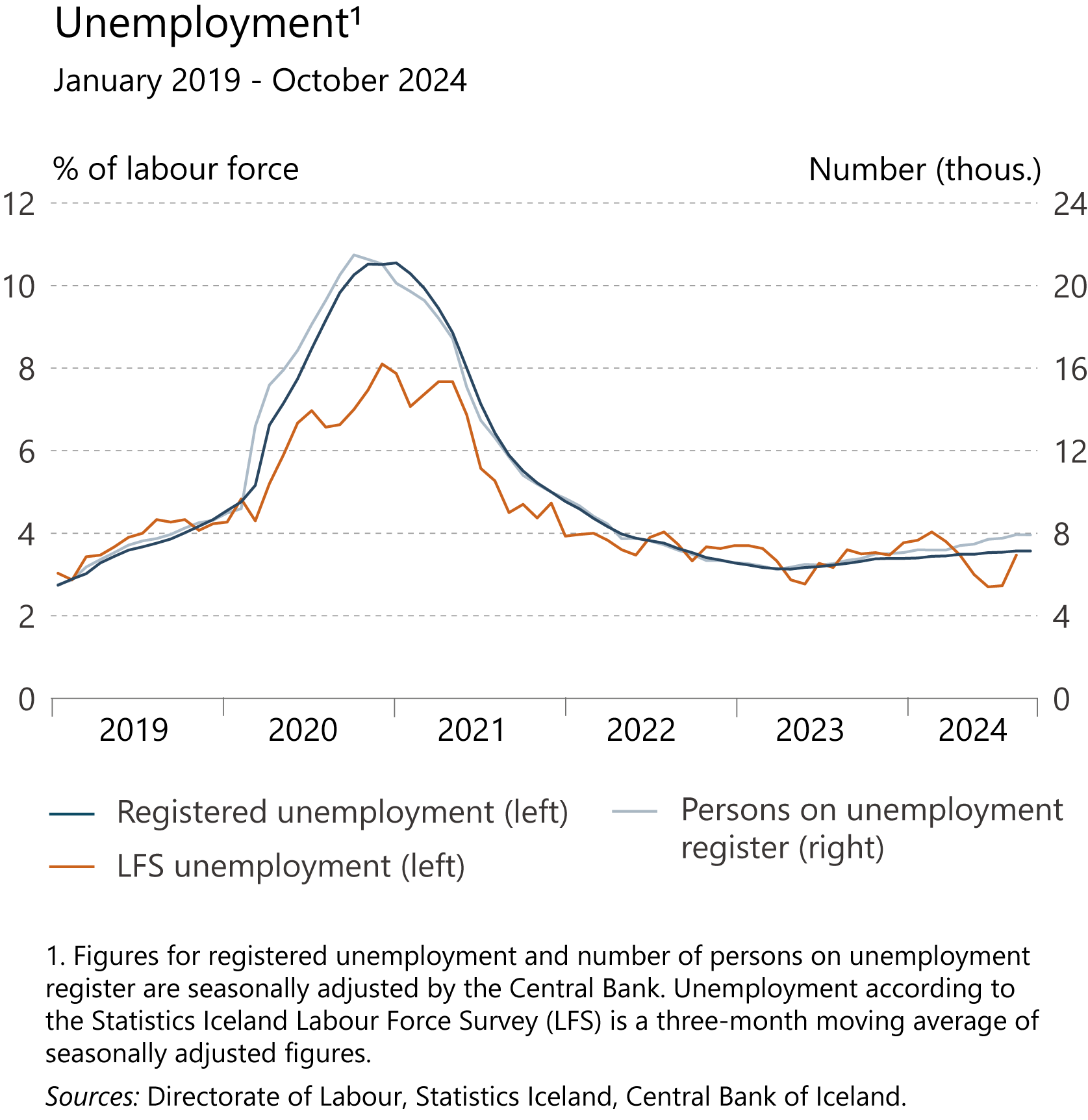 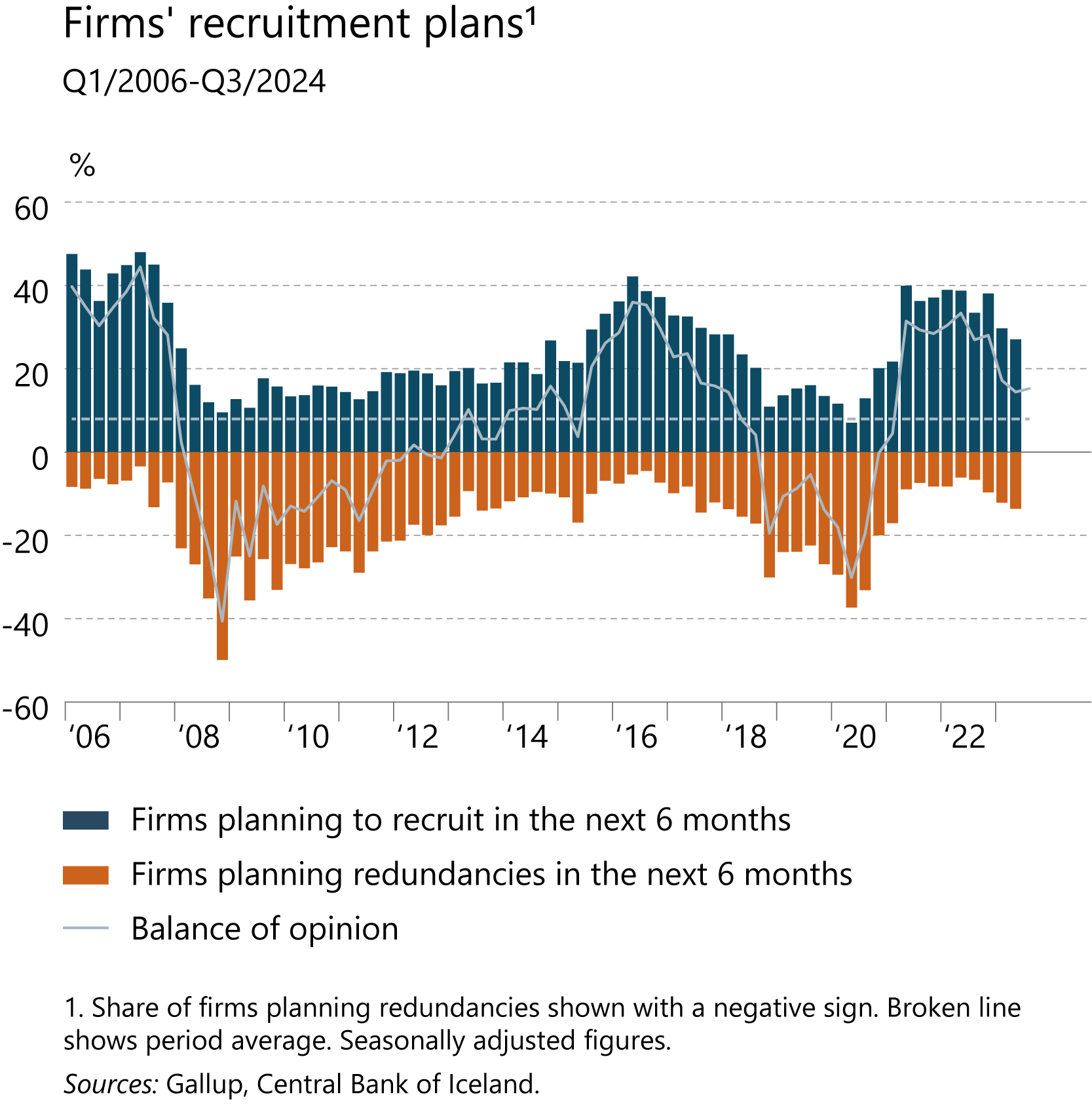 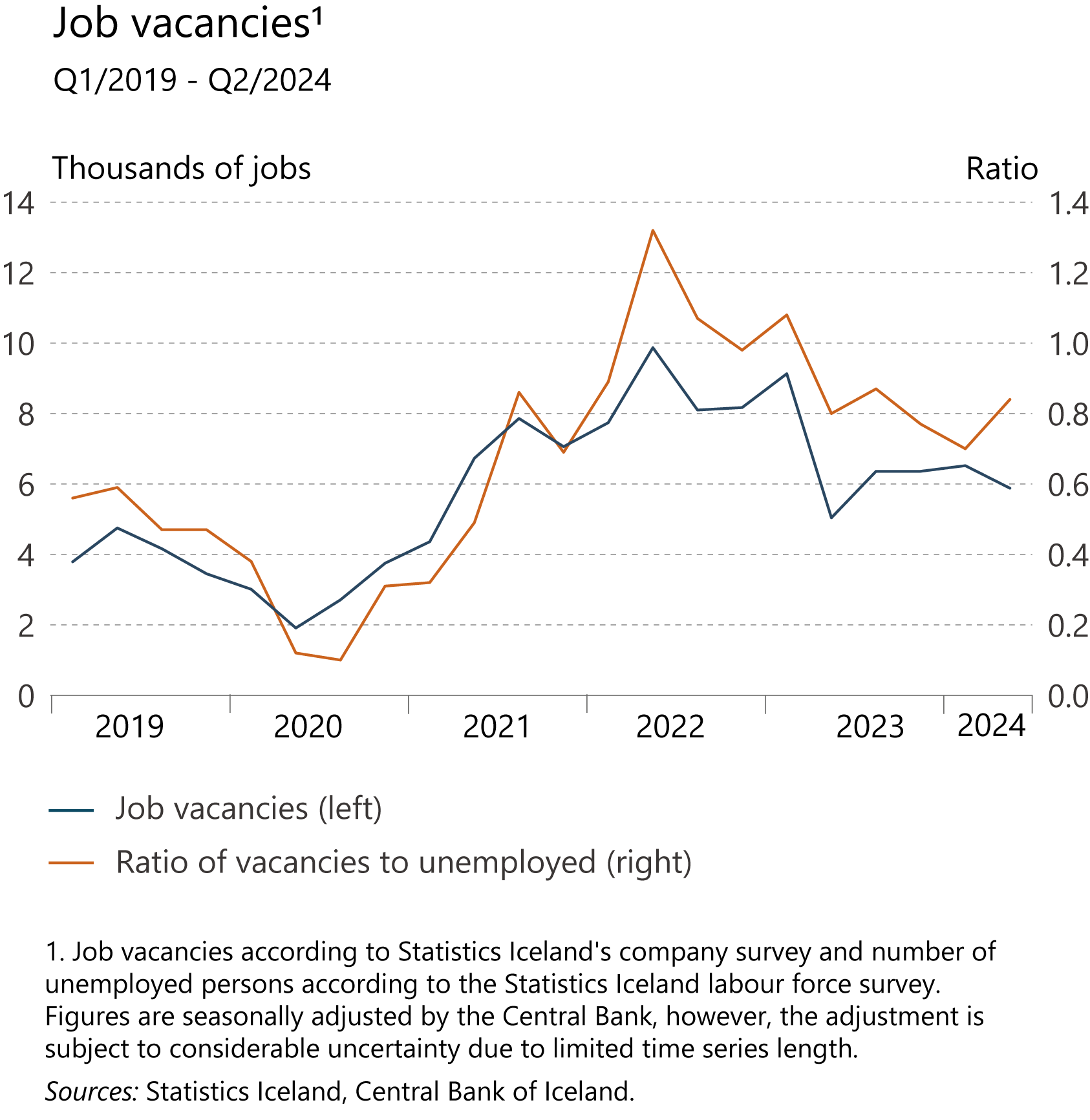 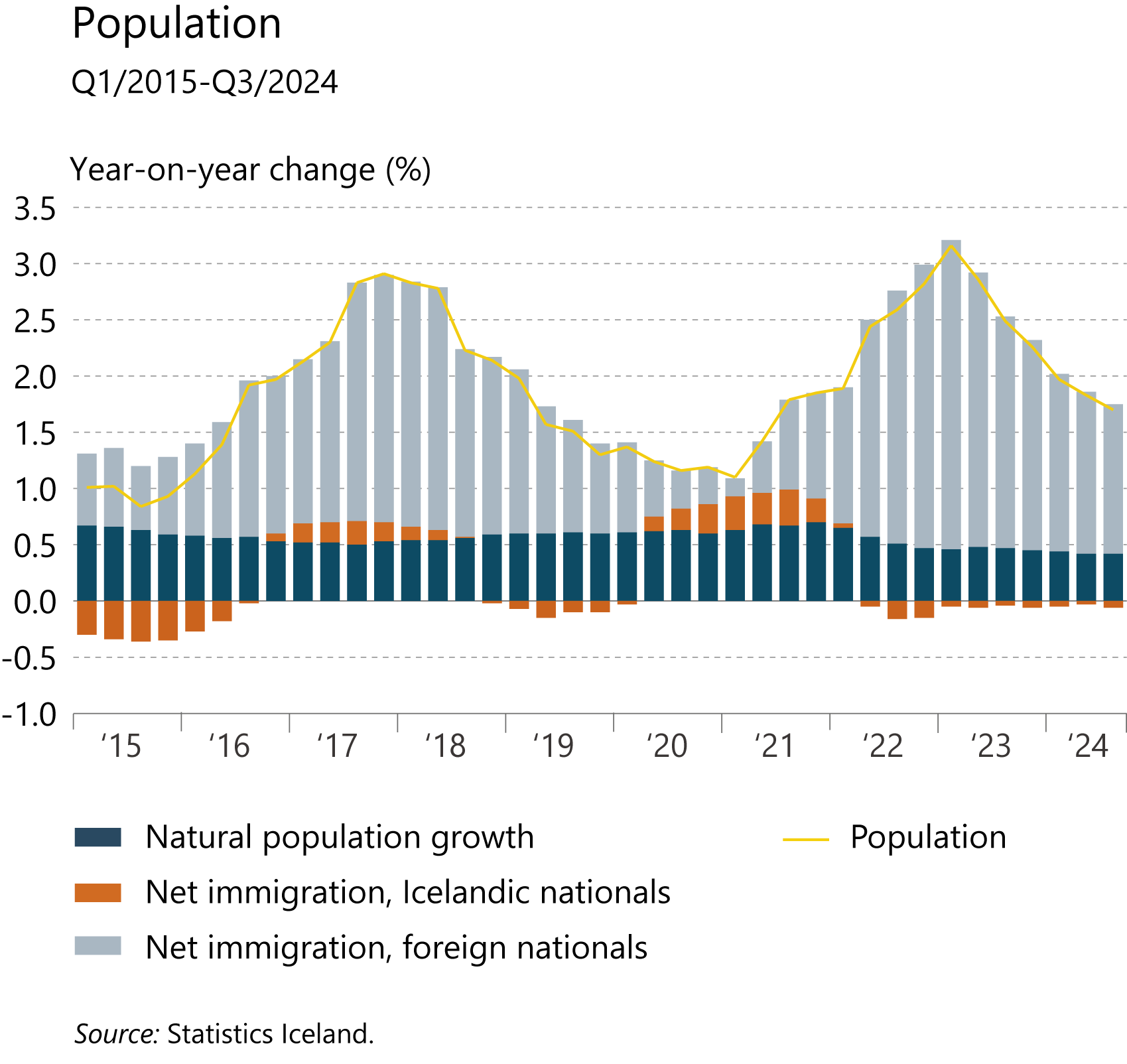 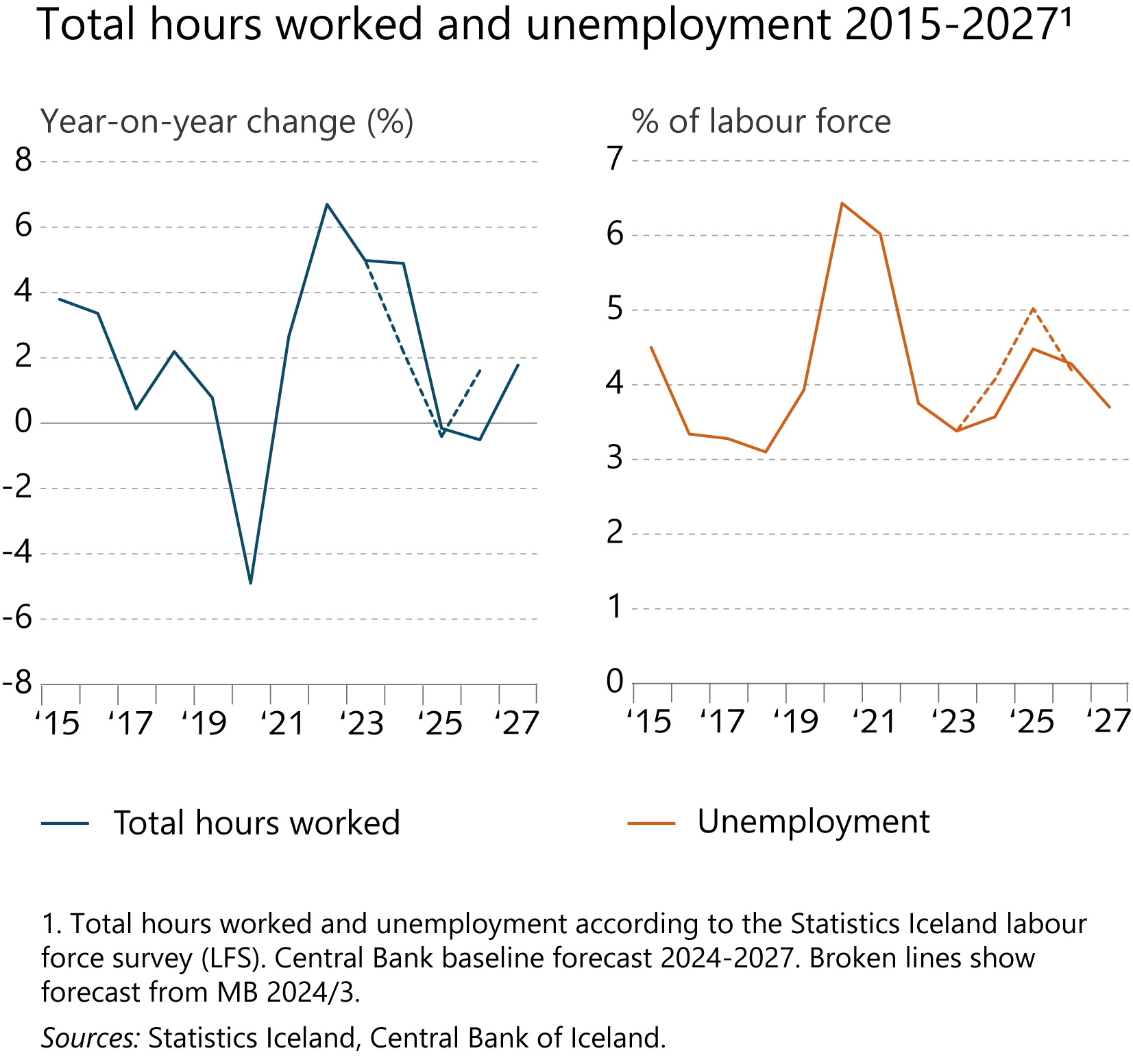 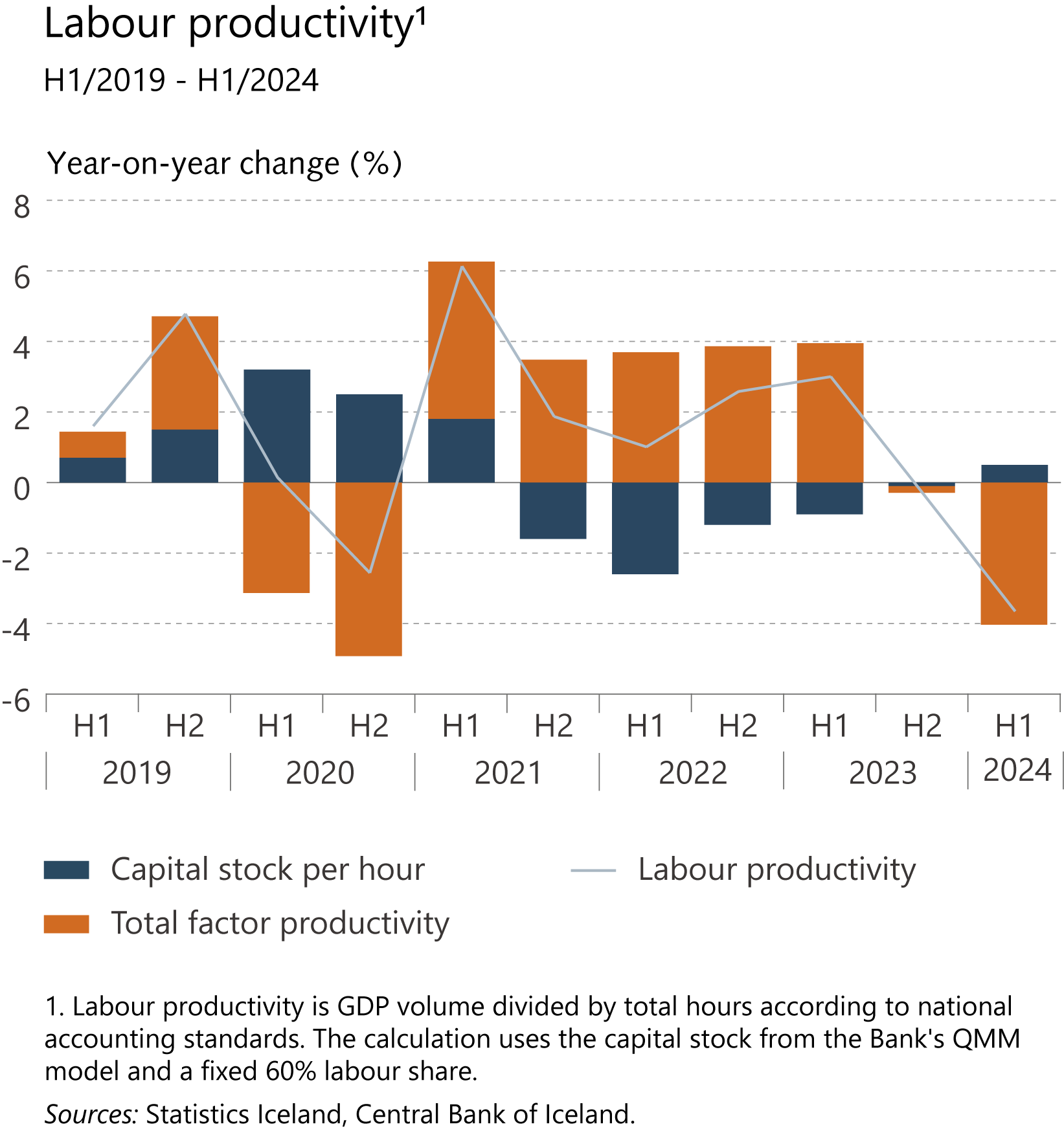 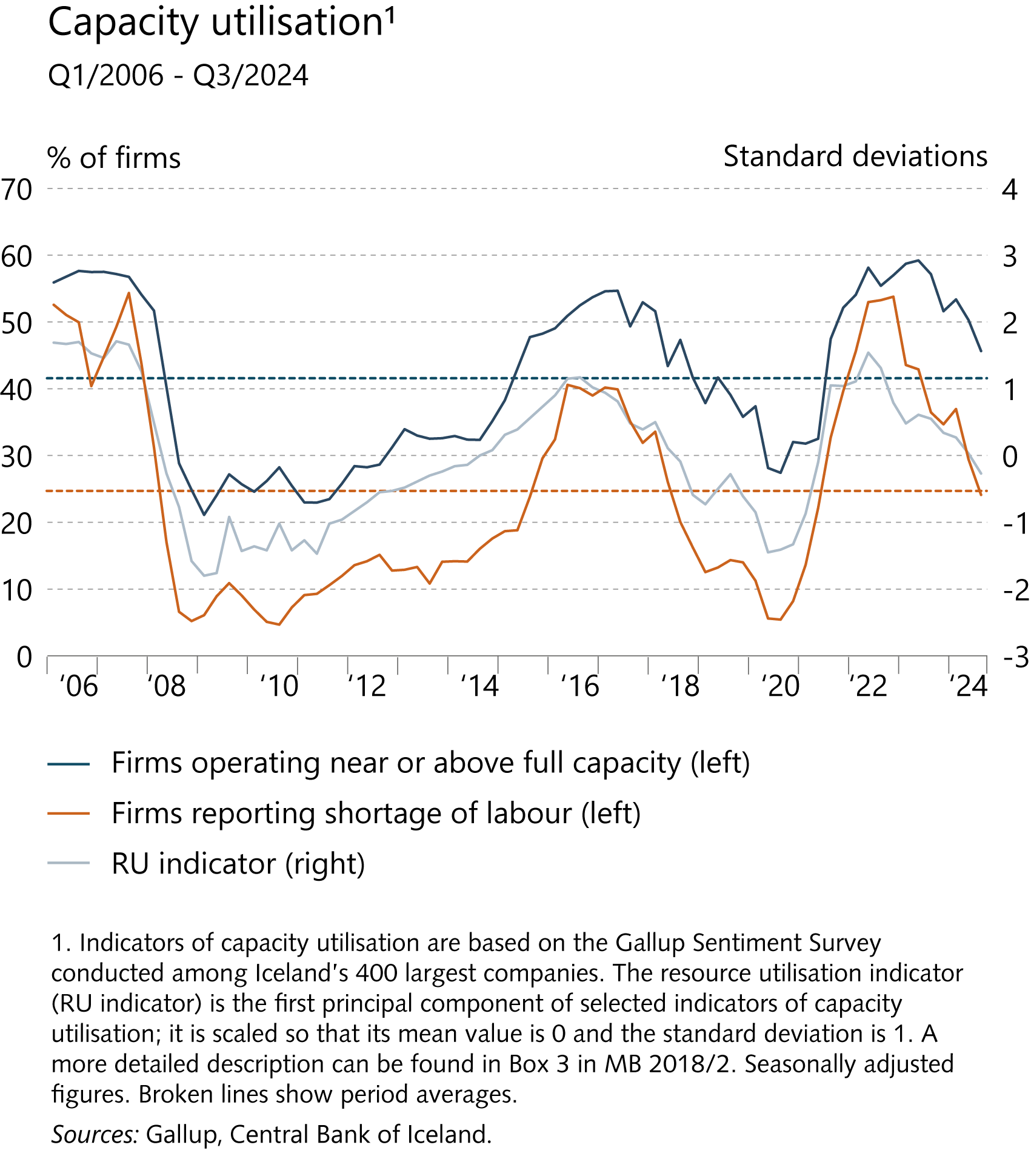 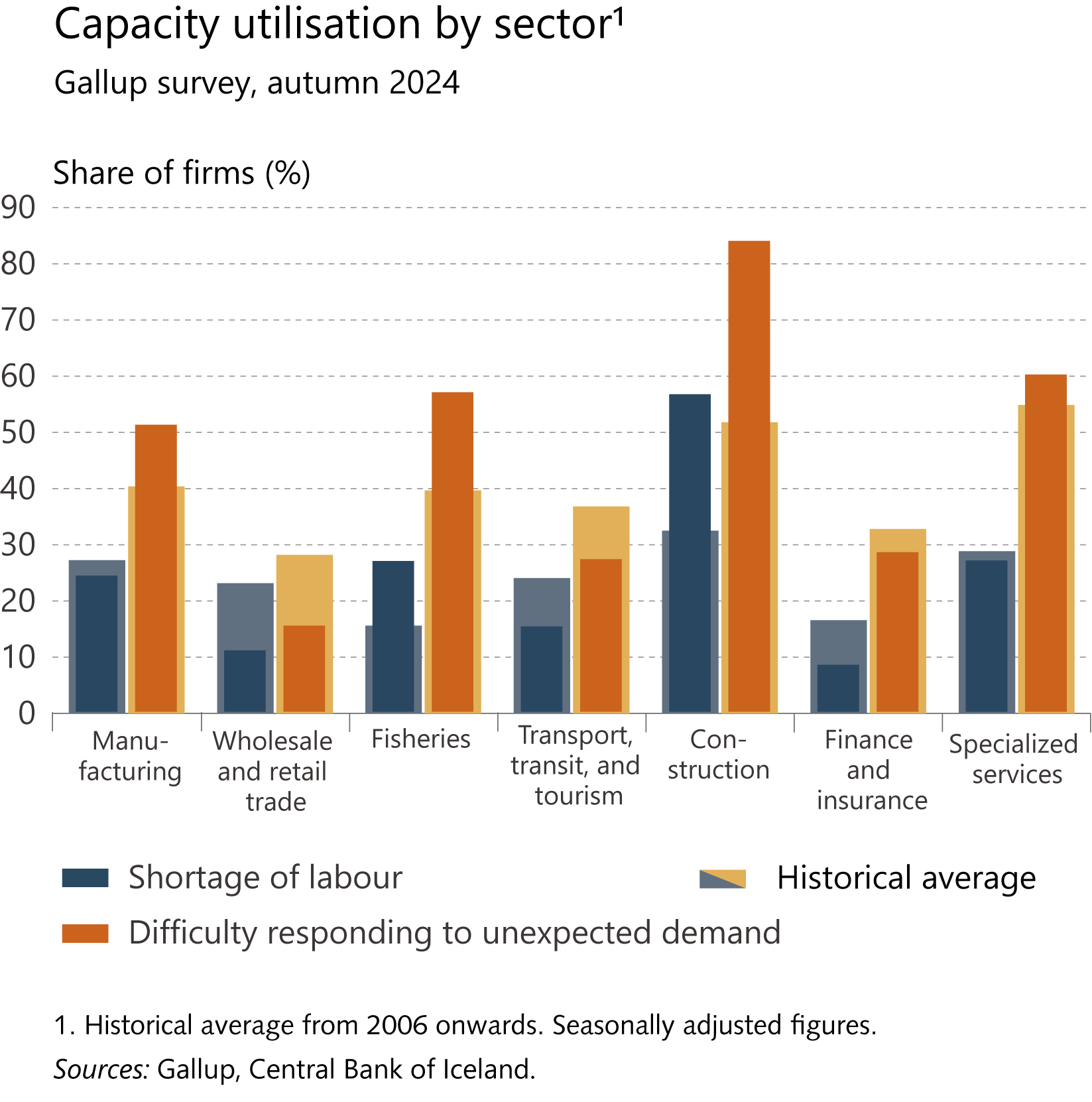 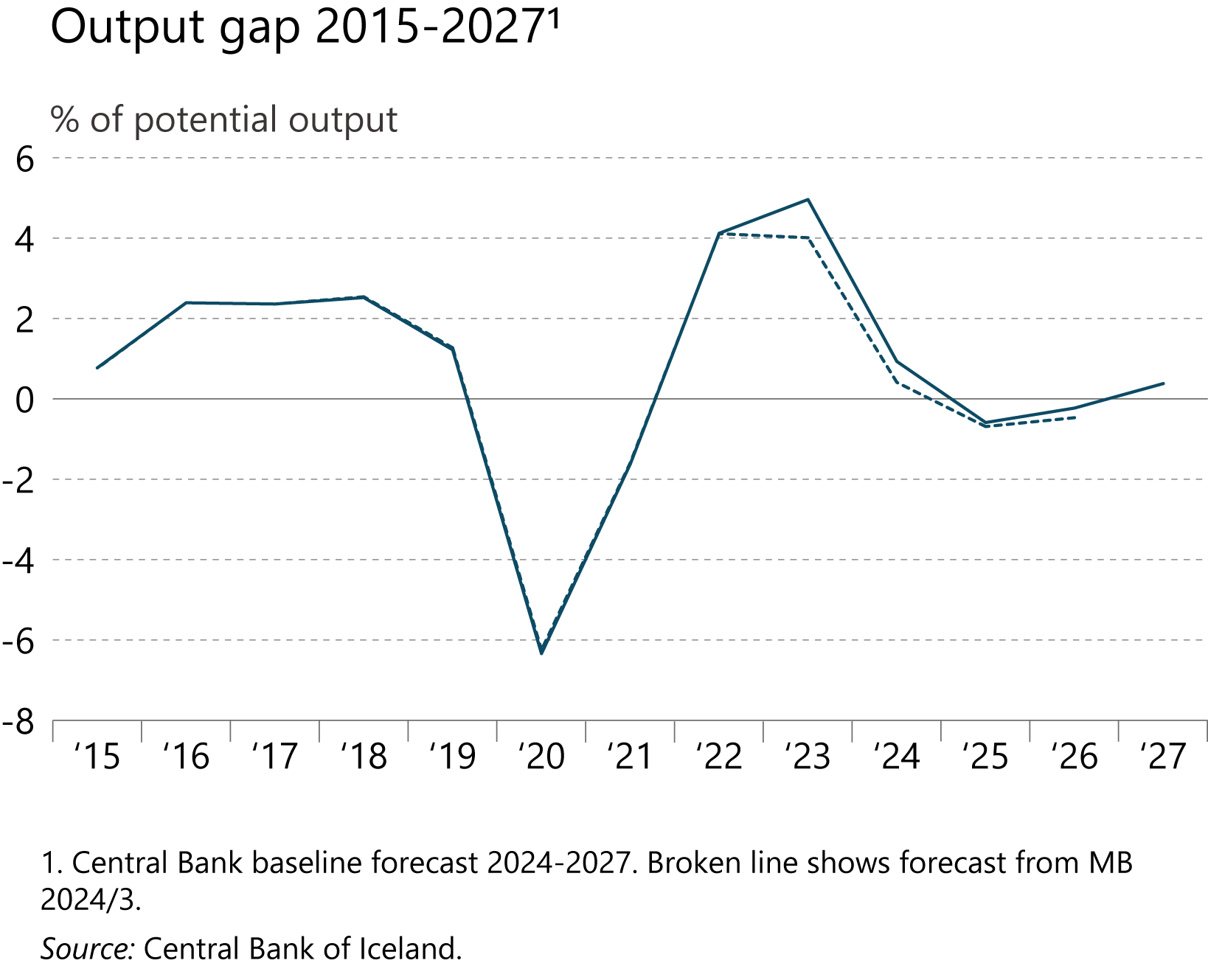 V Inflation
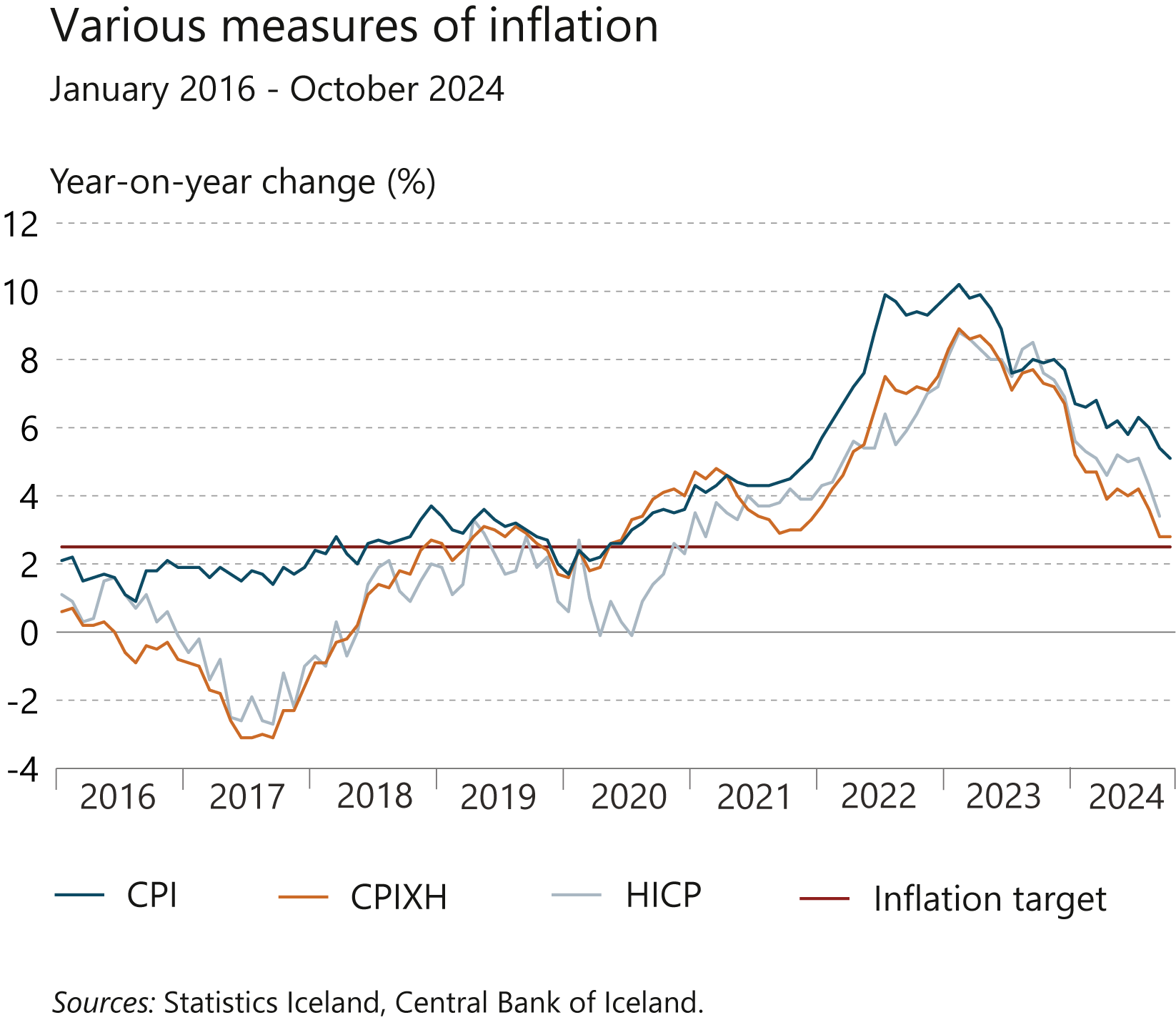 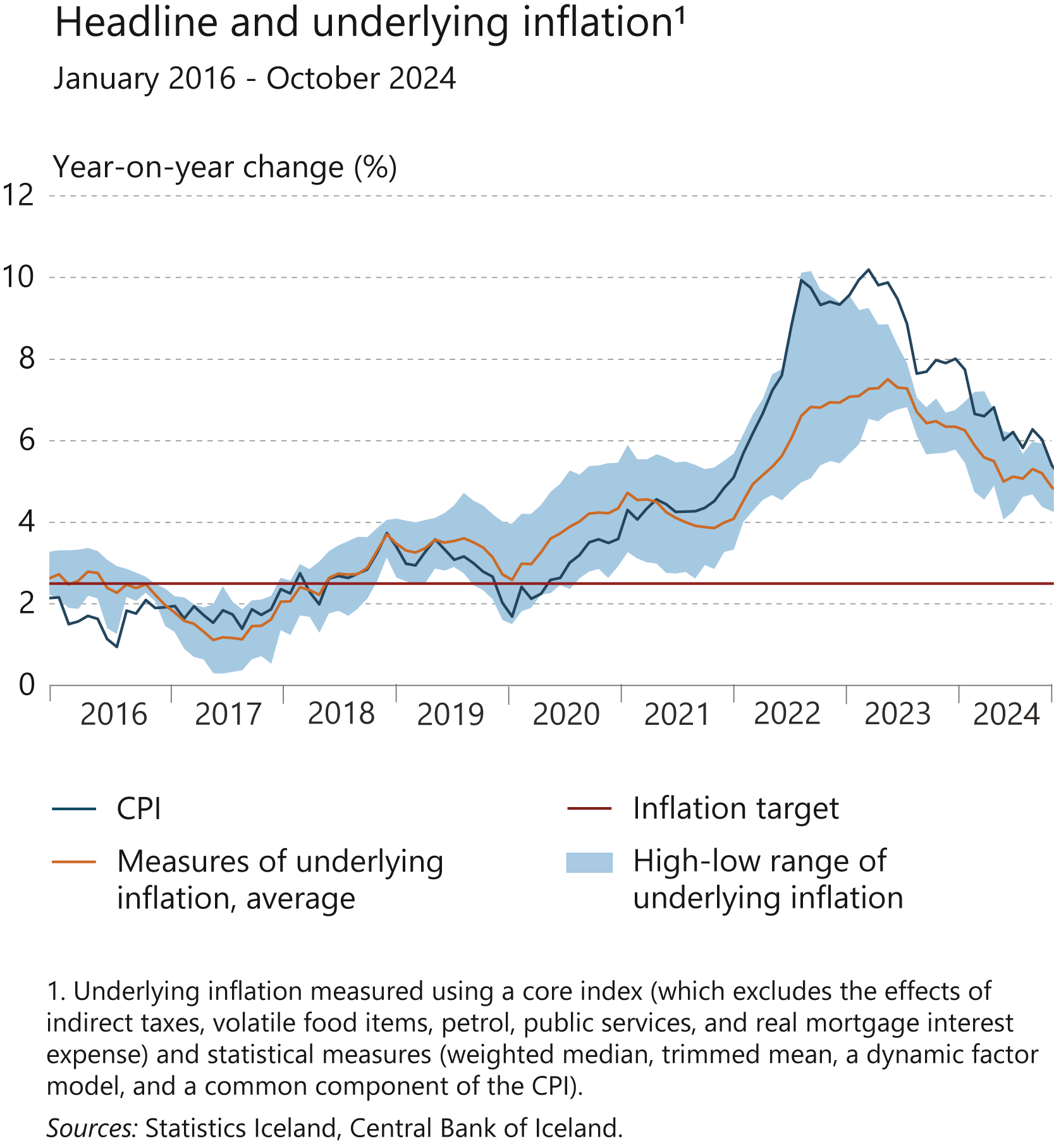 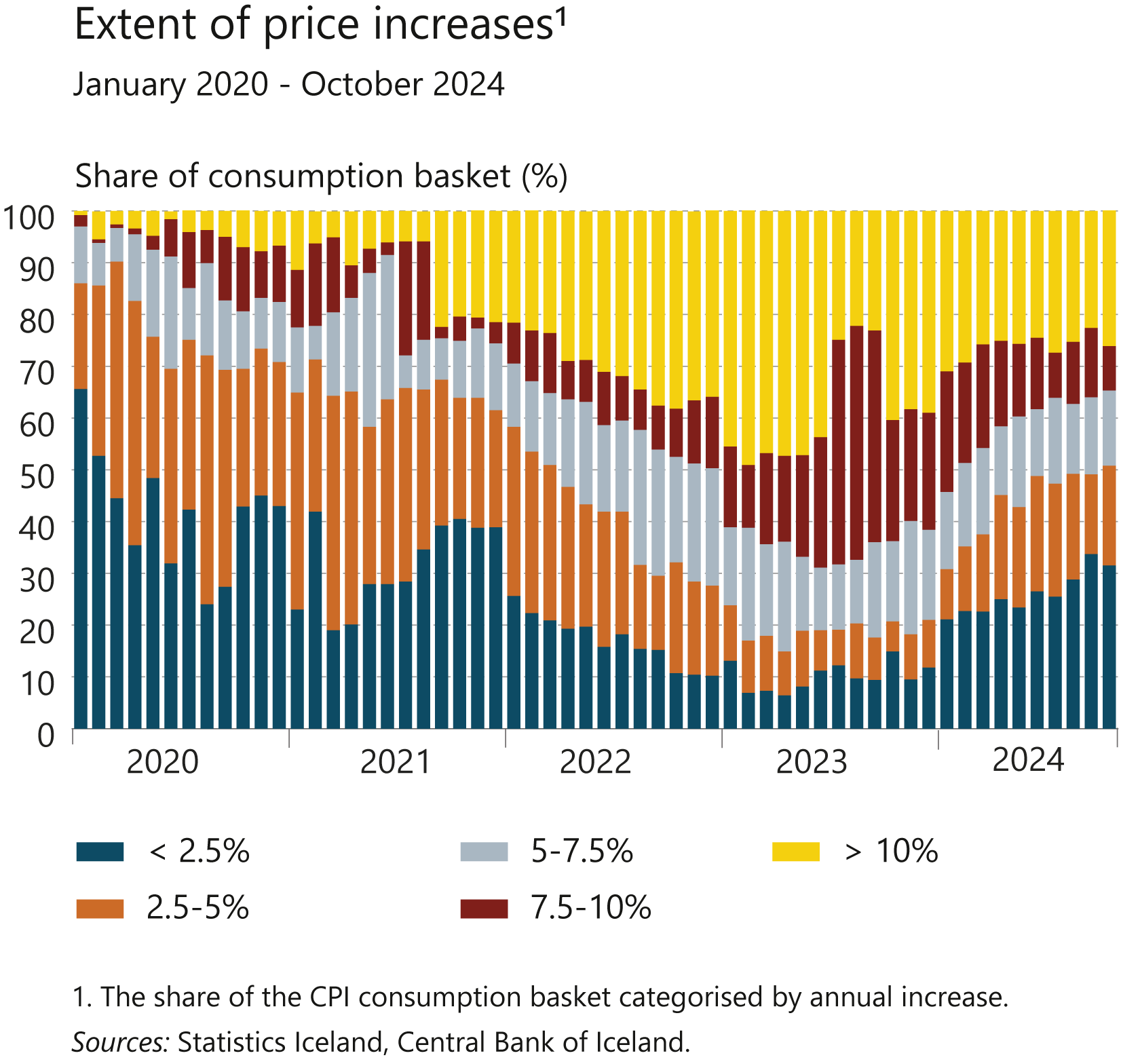 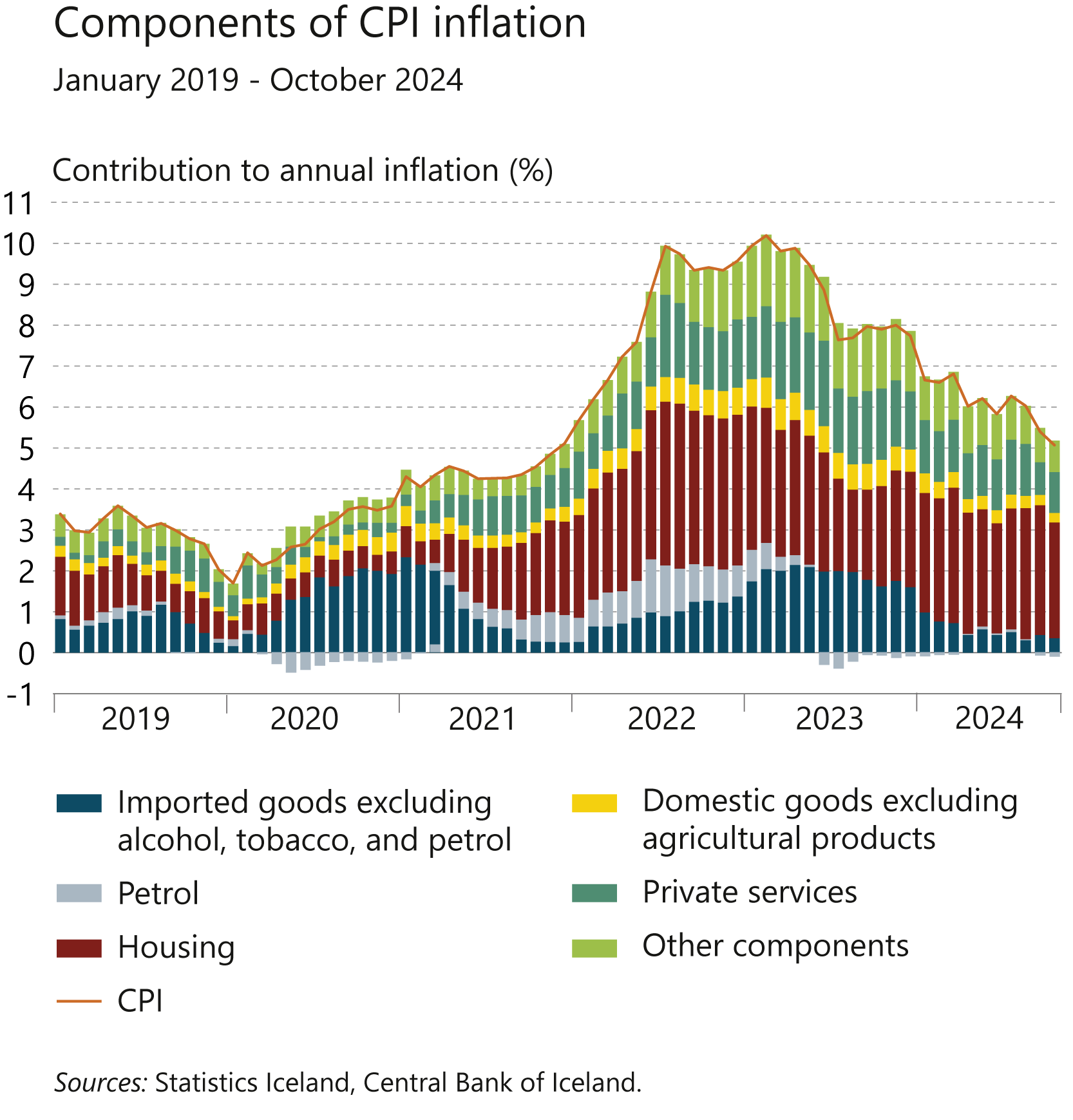 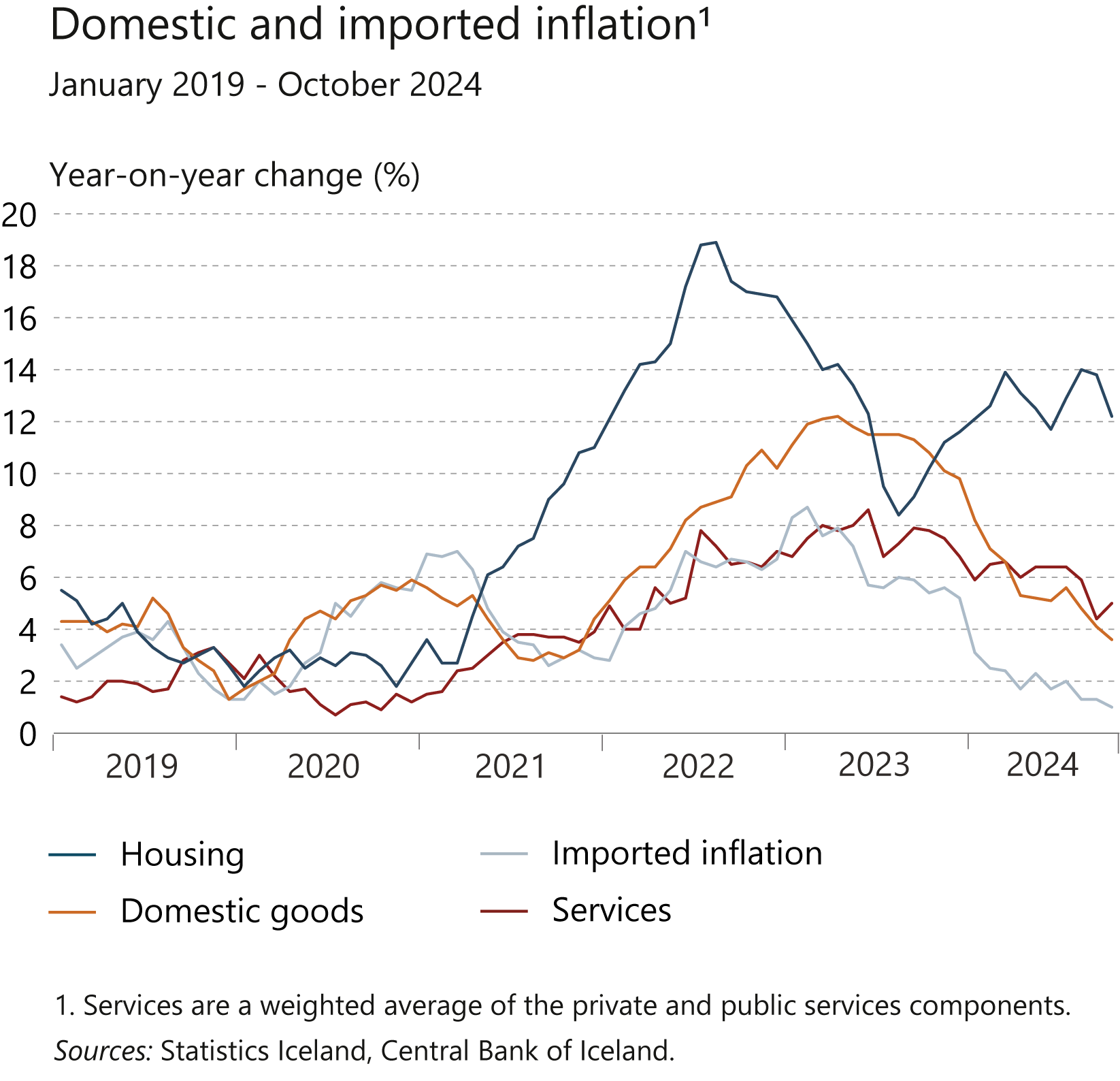 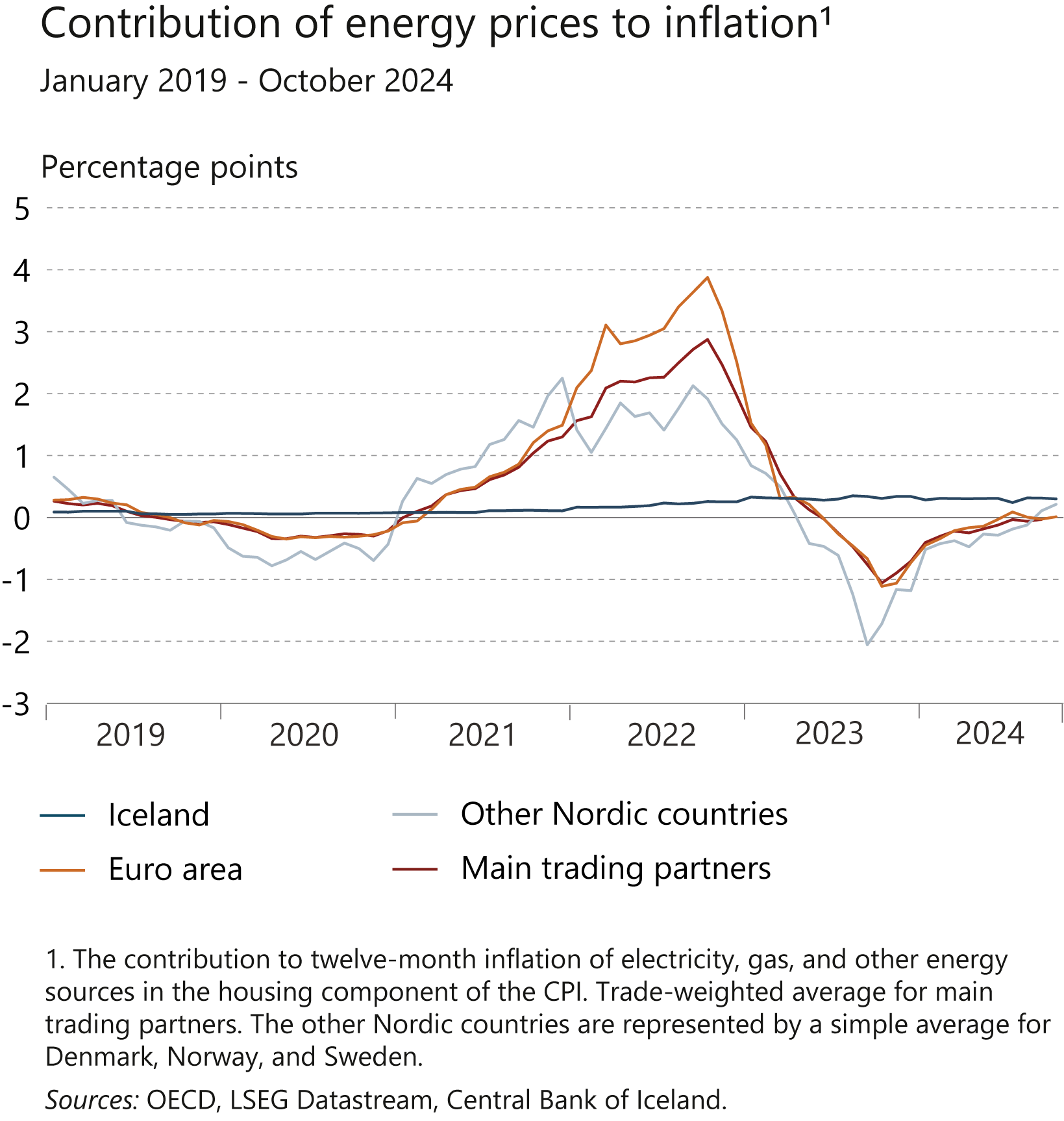 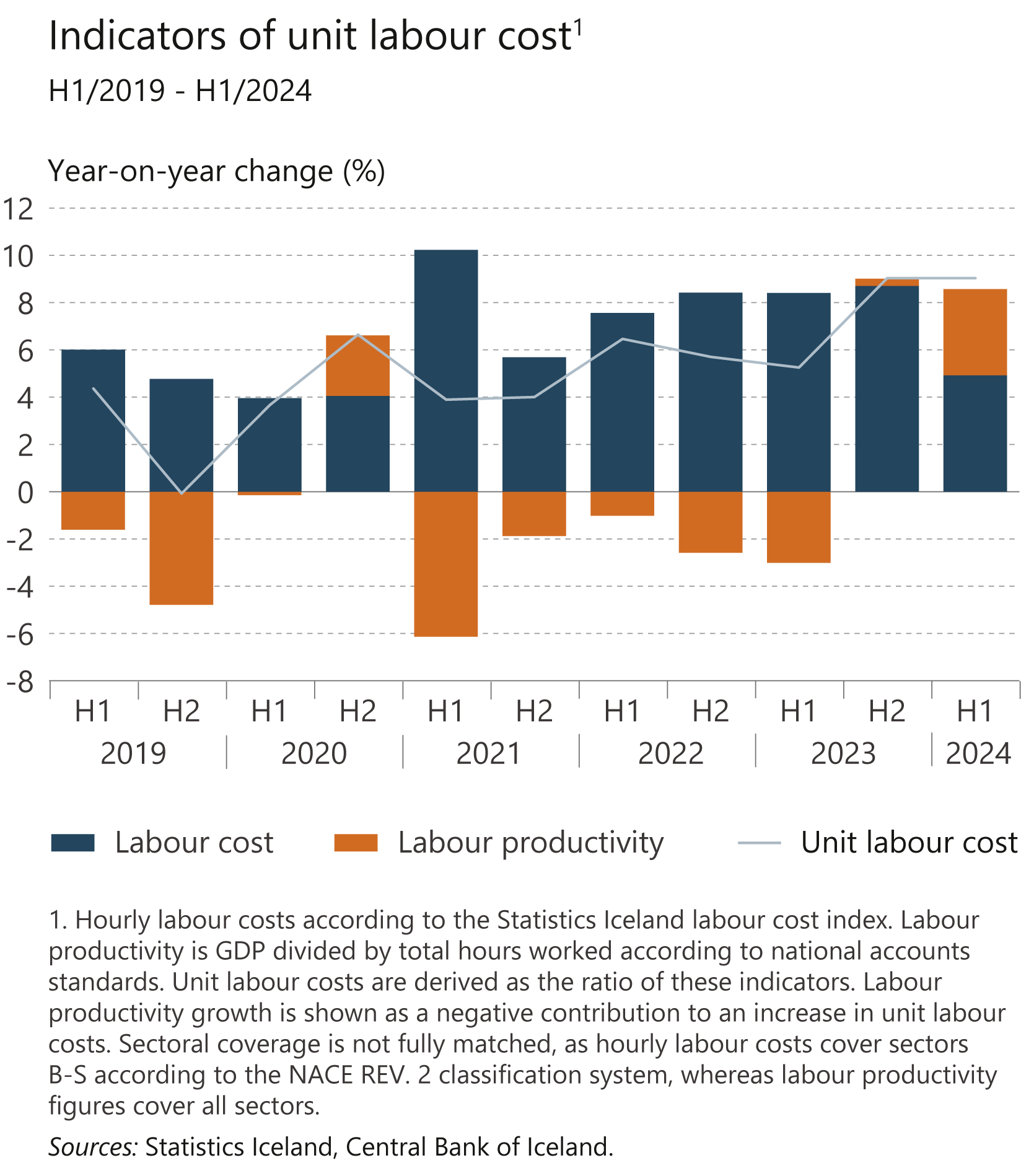 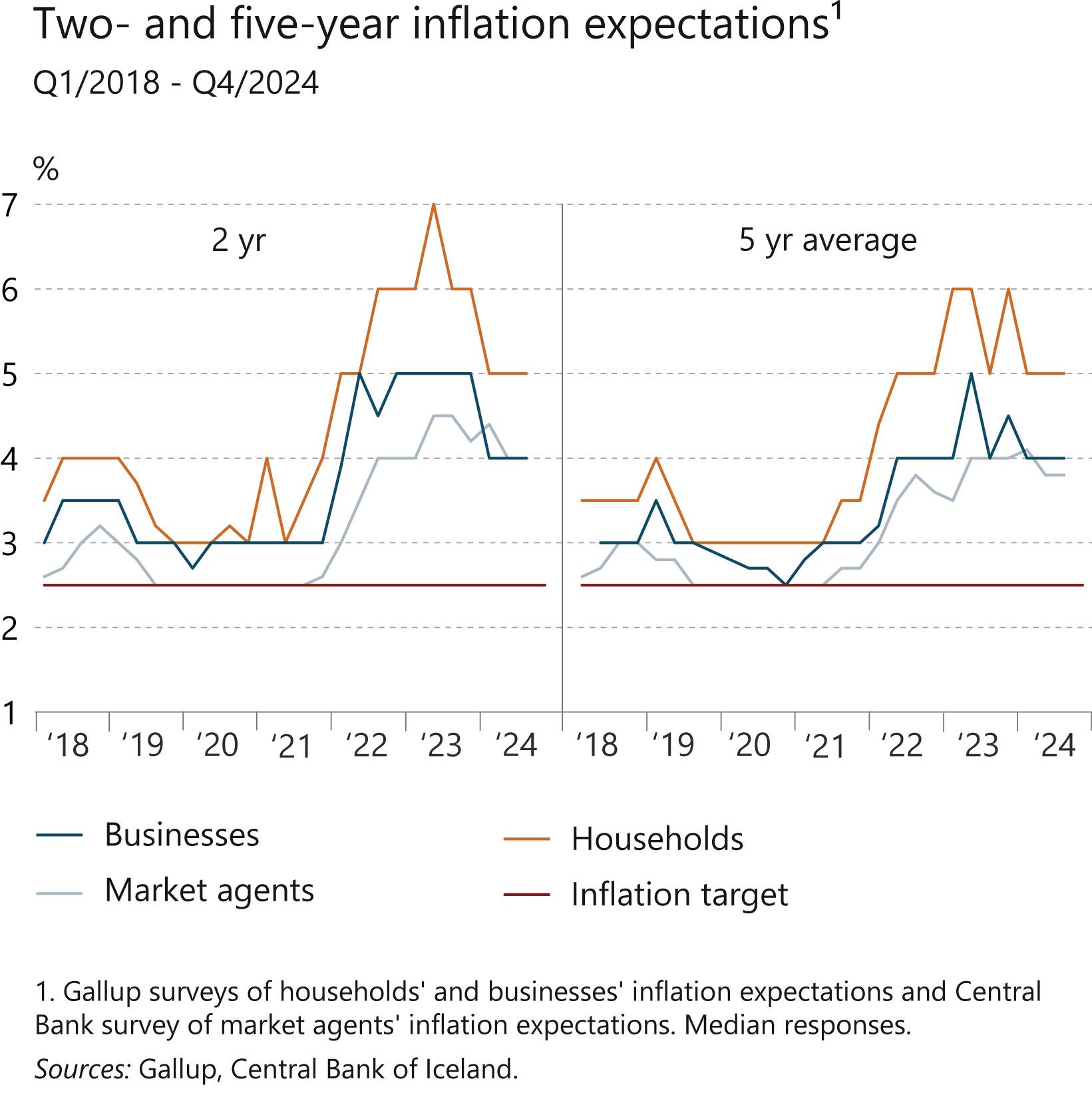 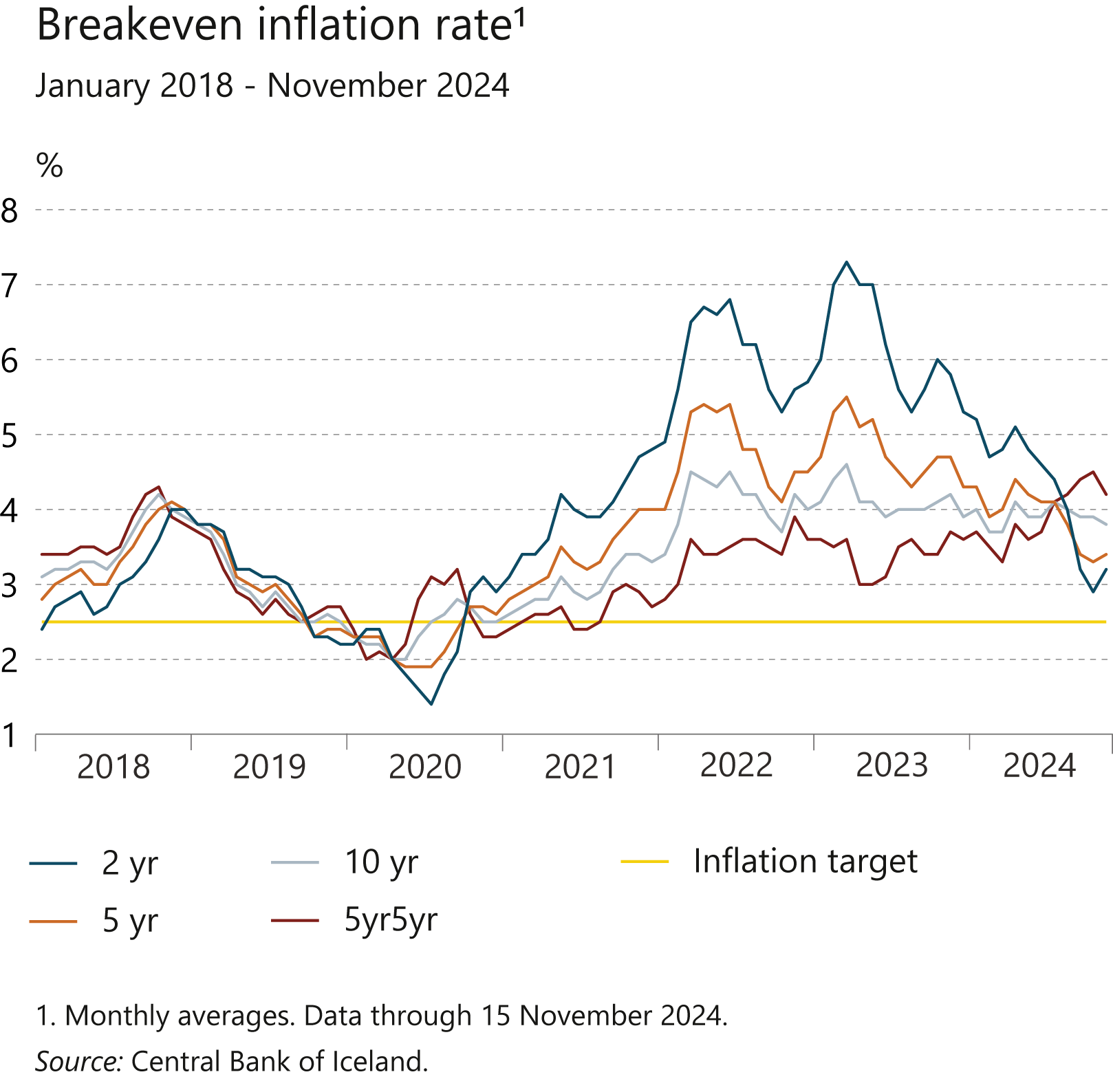 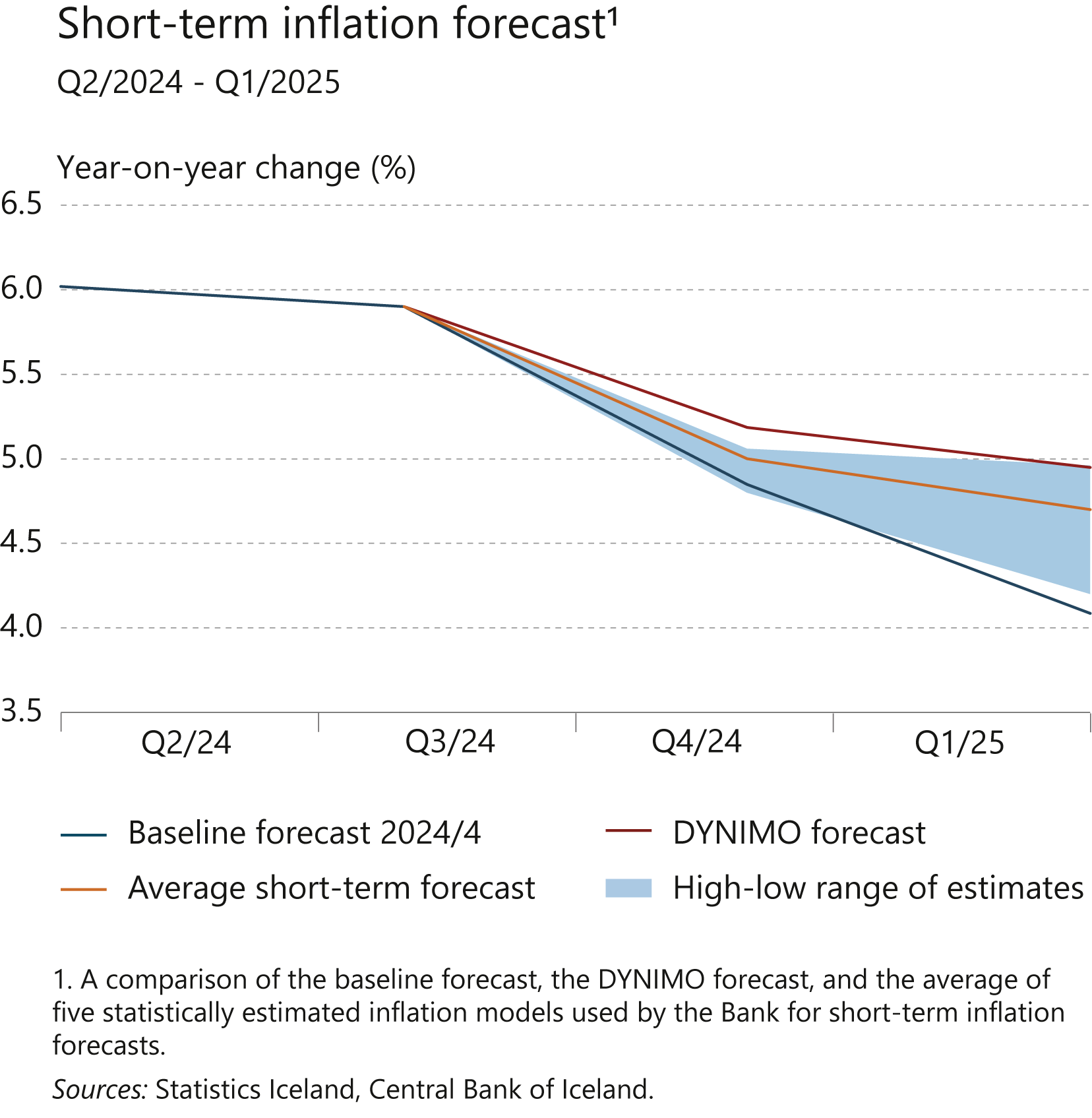 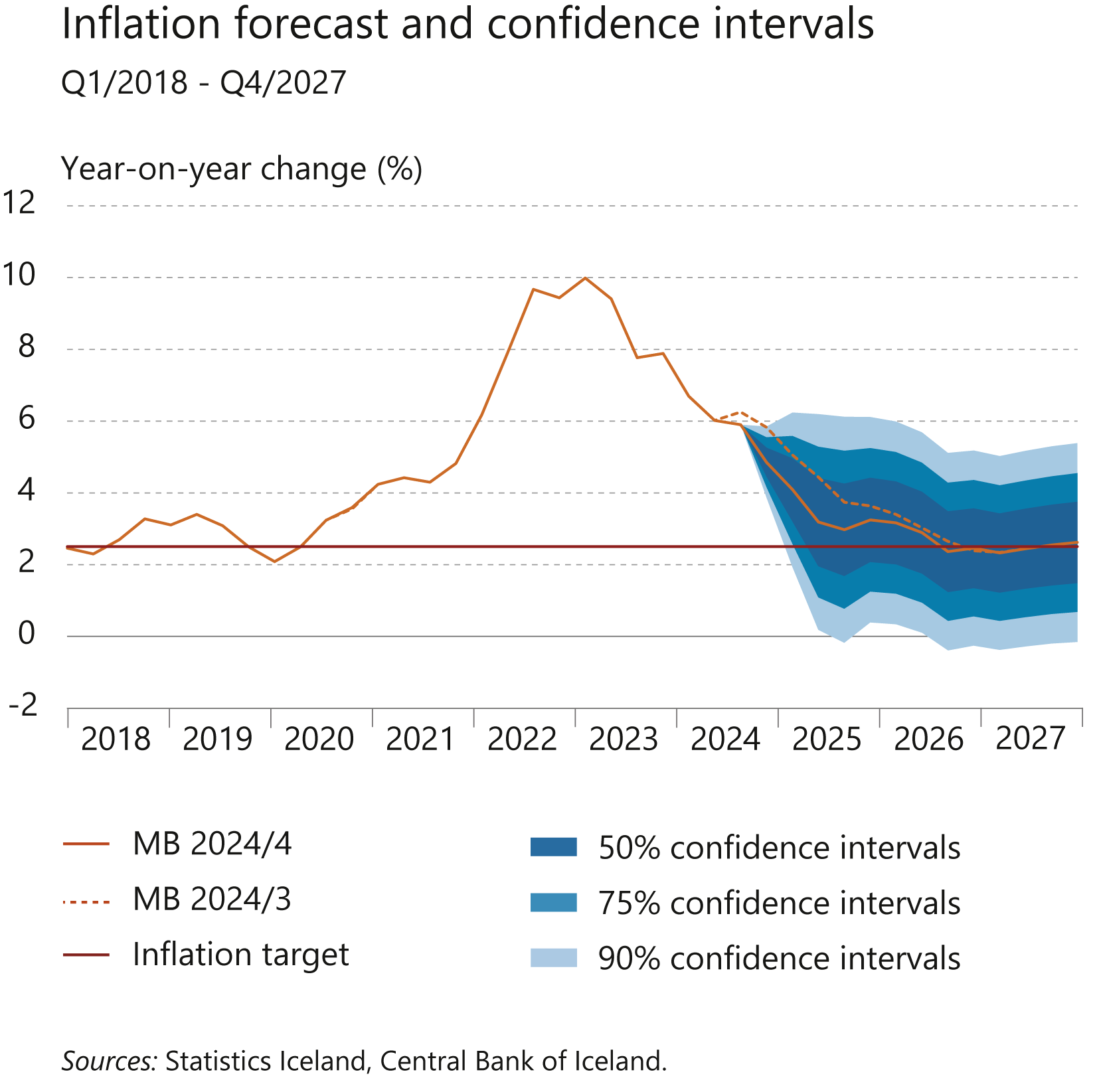 Box 1 Alternative scenarios and uncertainties
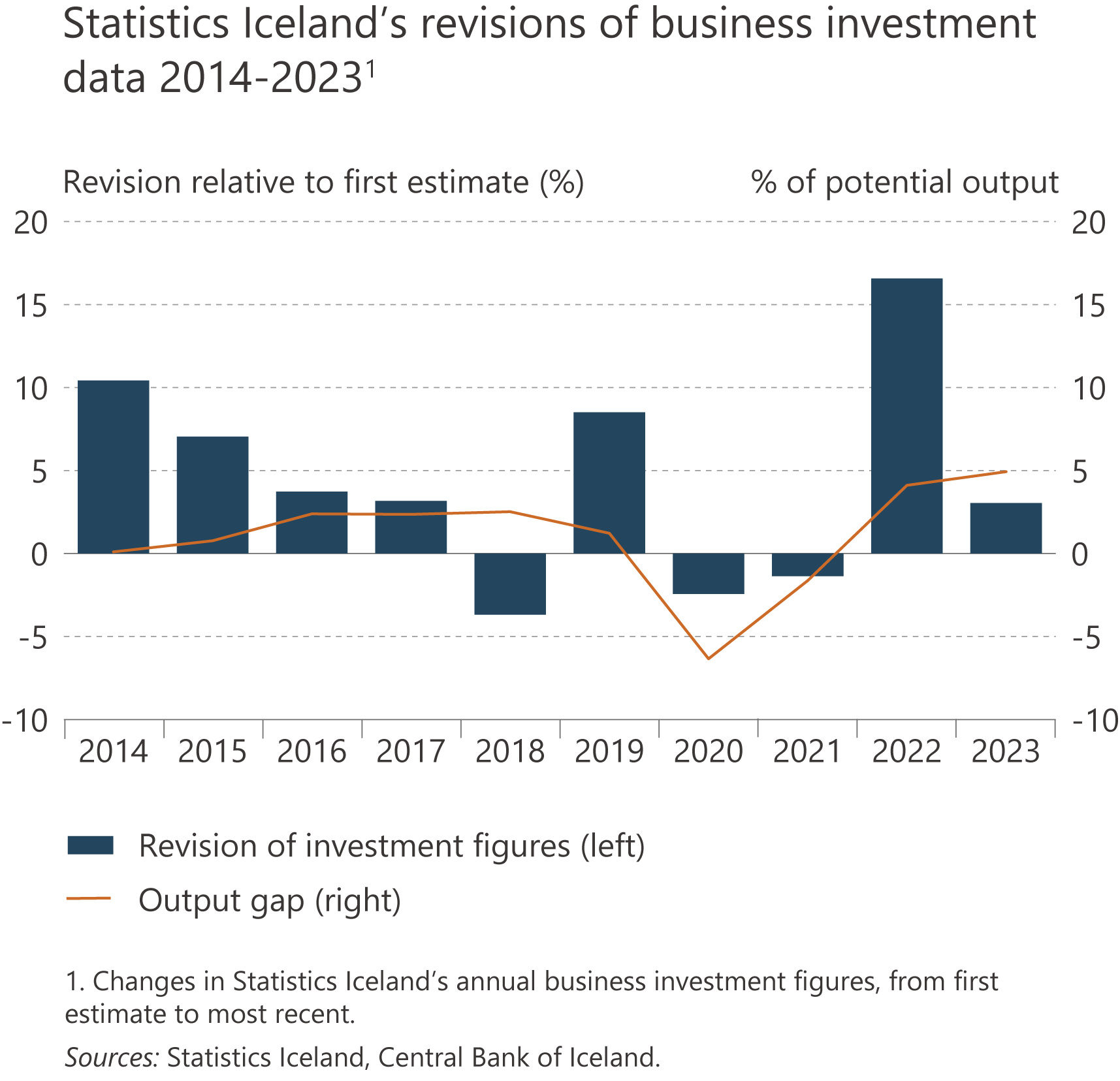 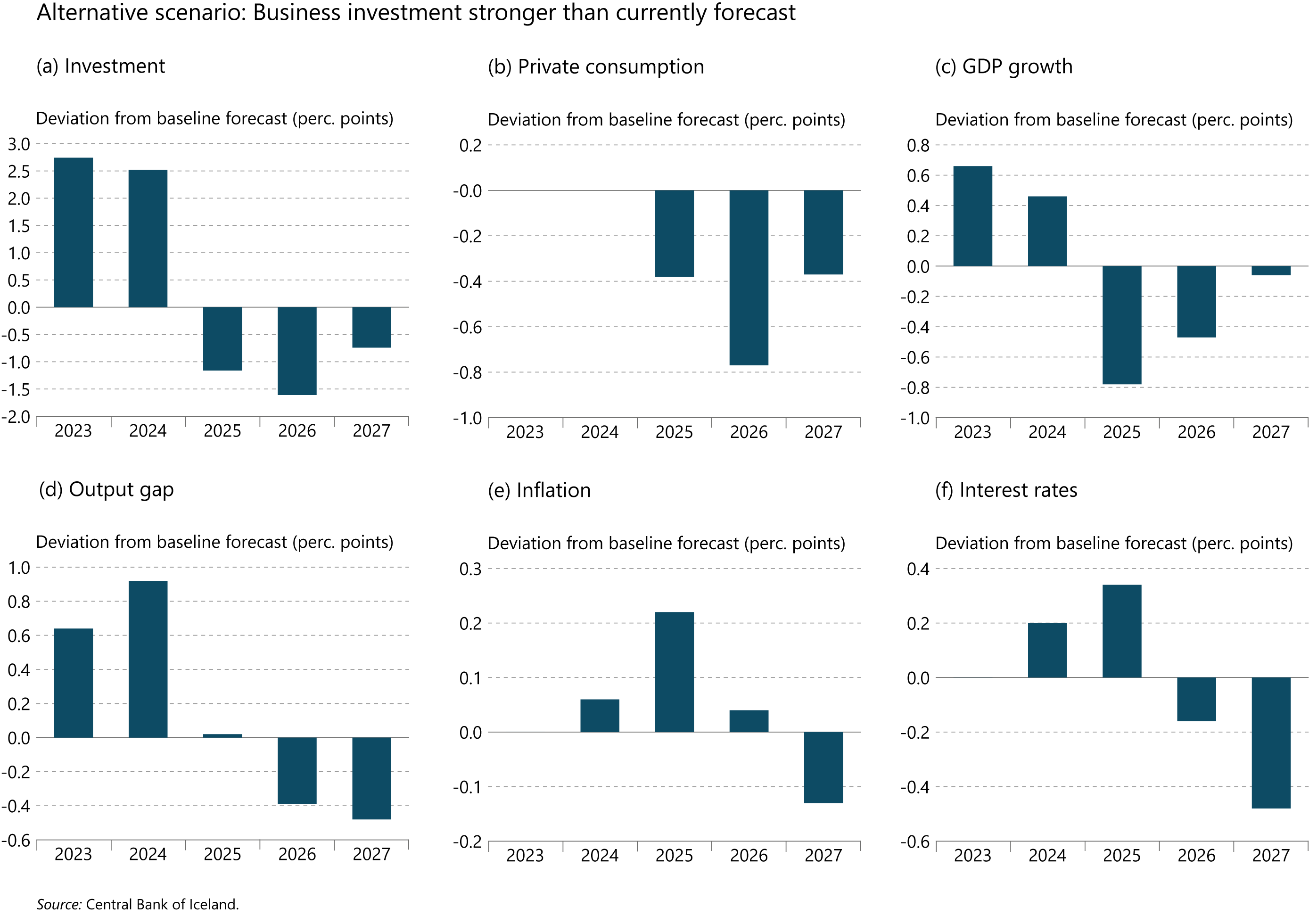 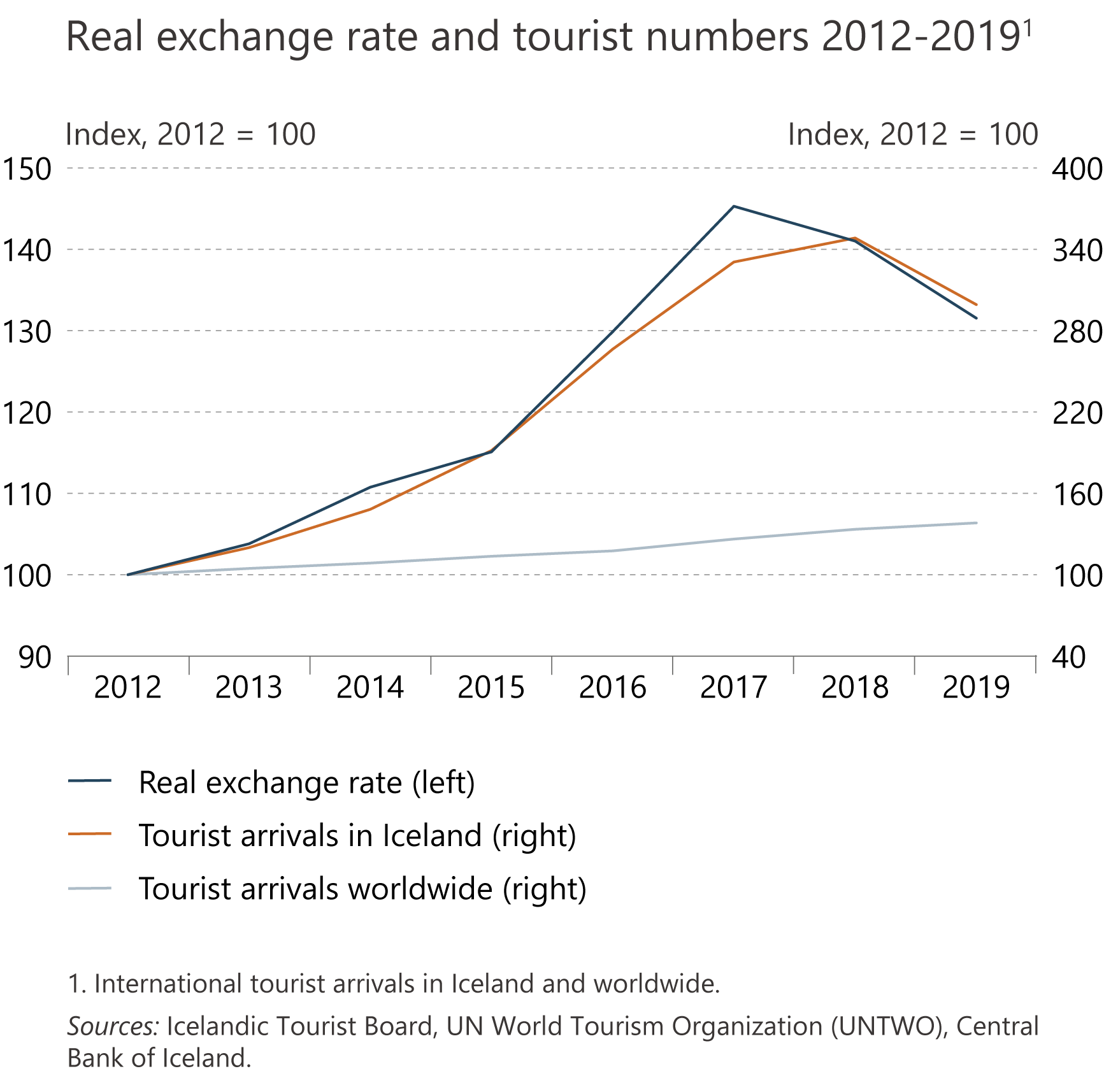 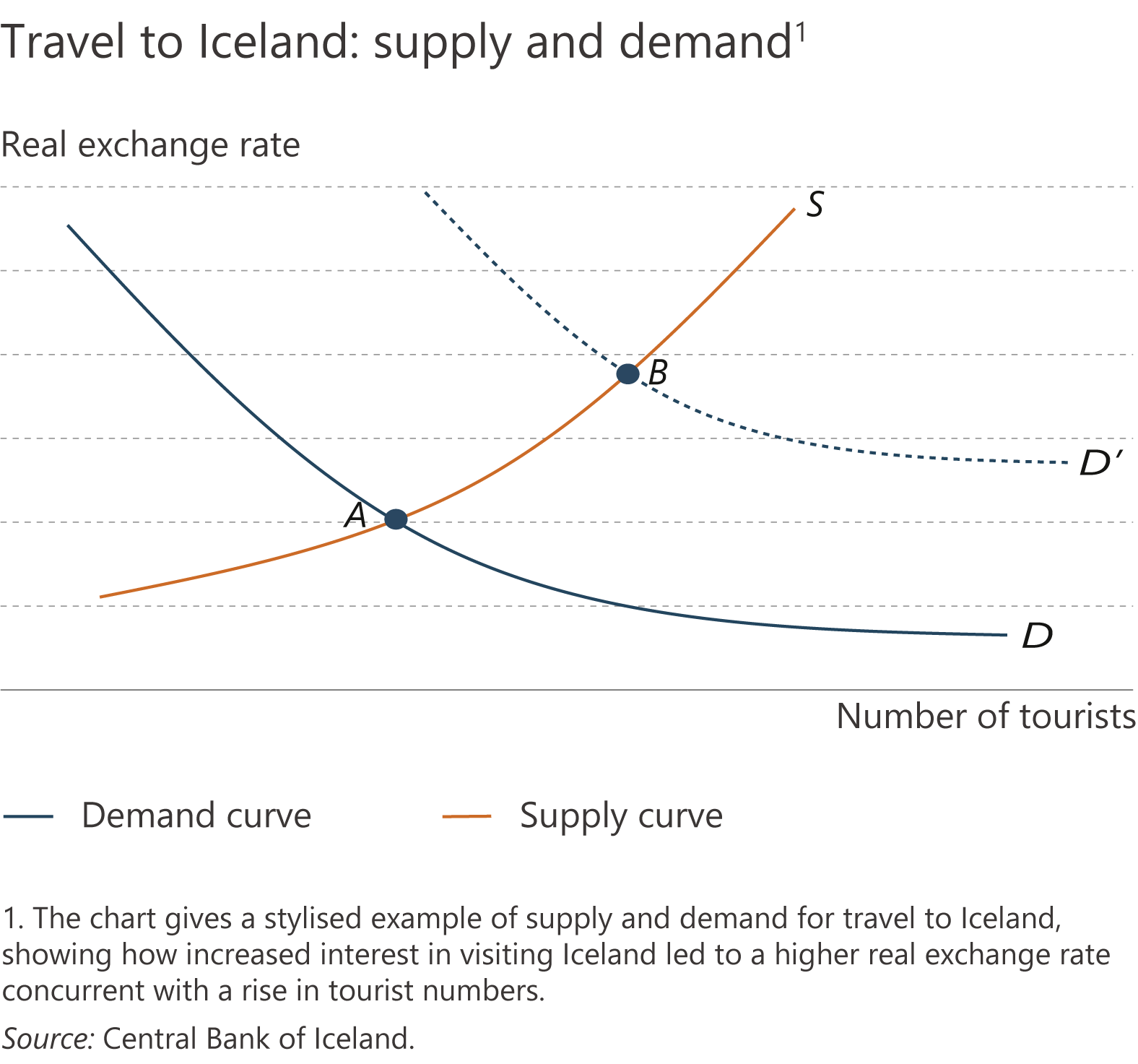 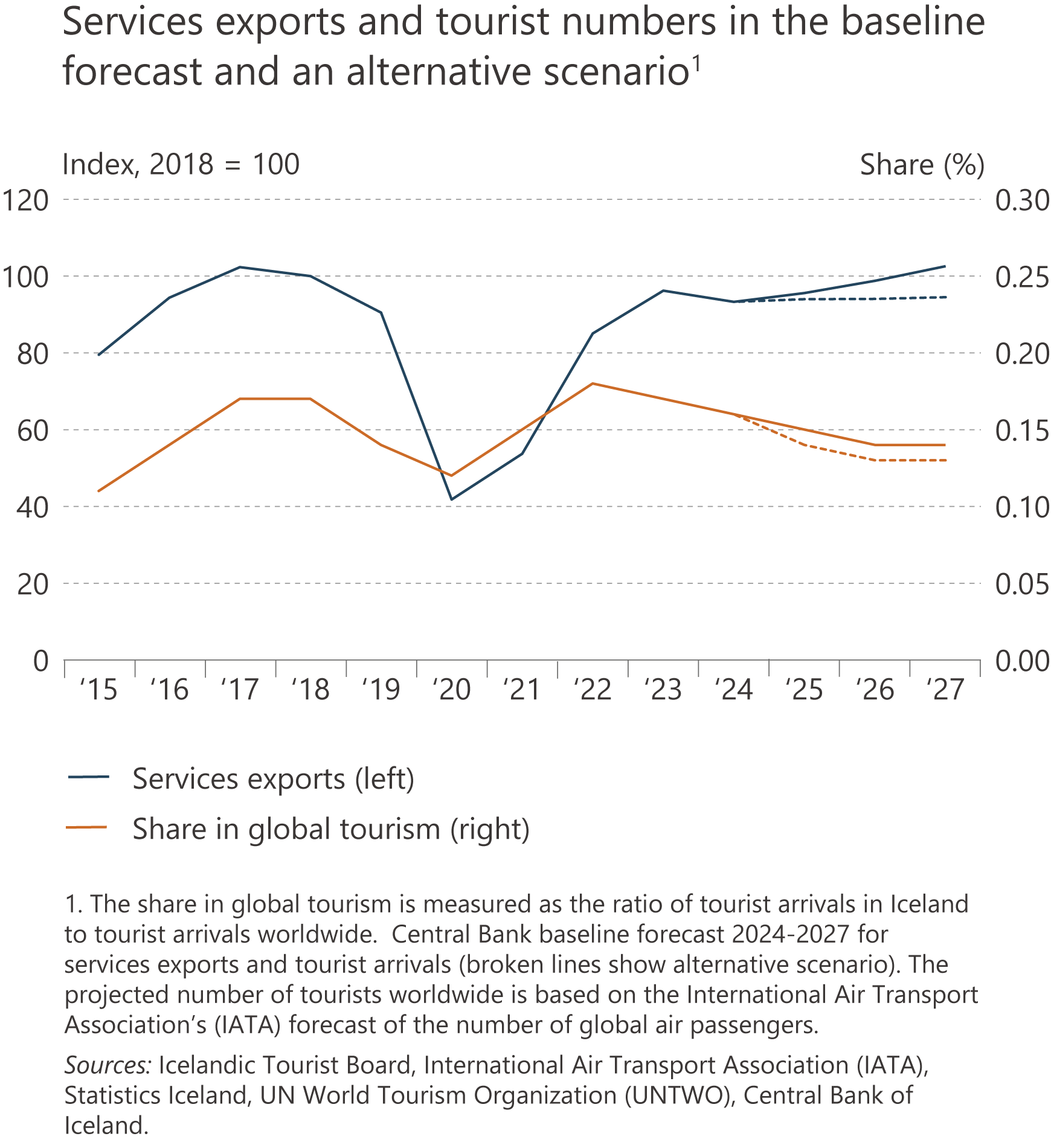 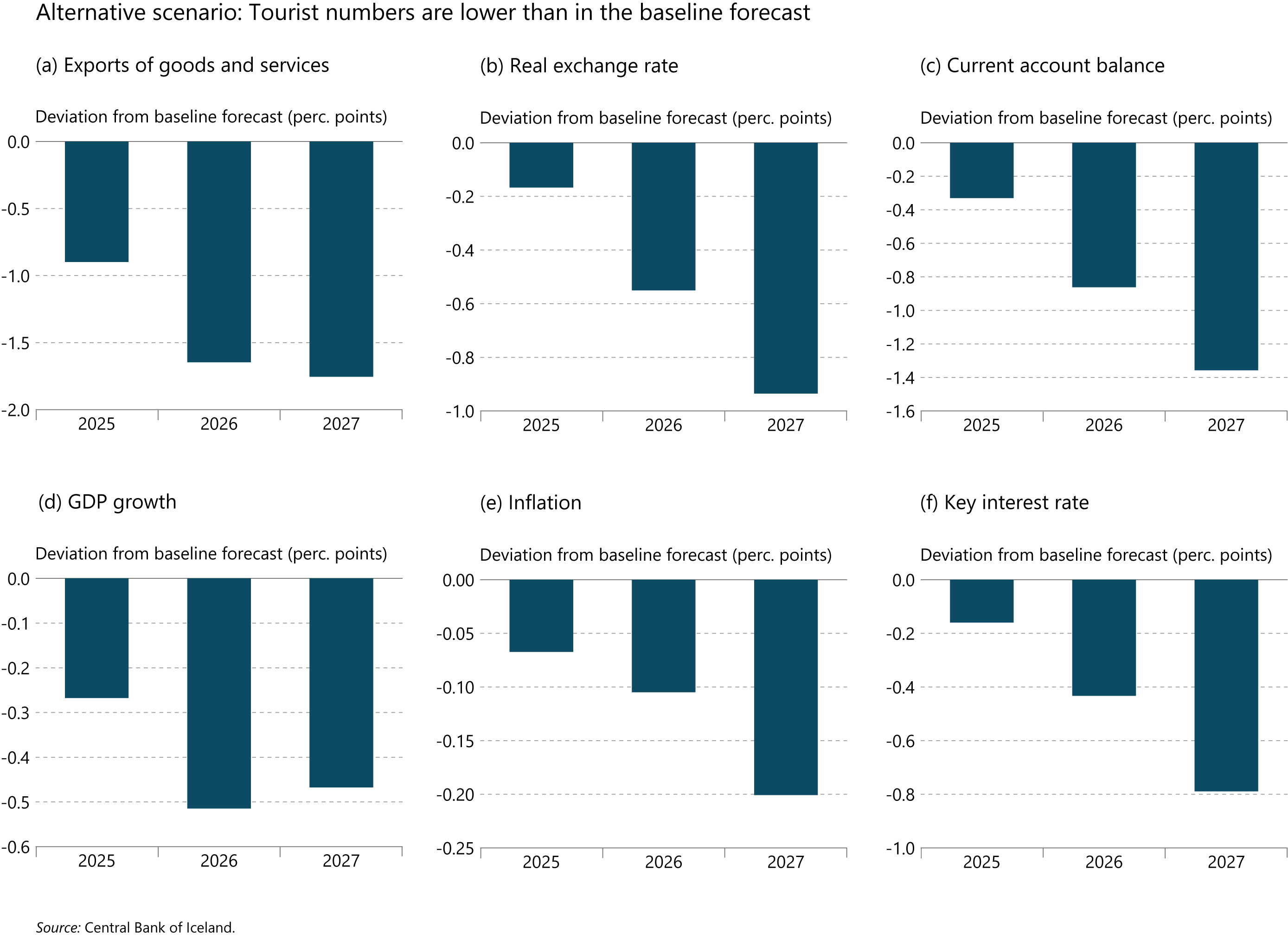 Box 2
Economic recovery in the shadow of recent shocks
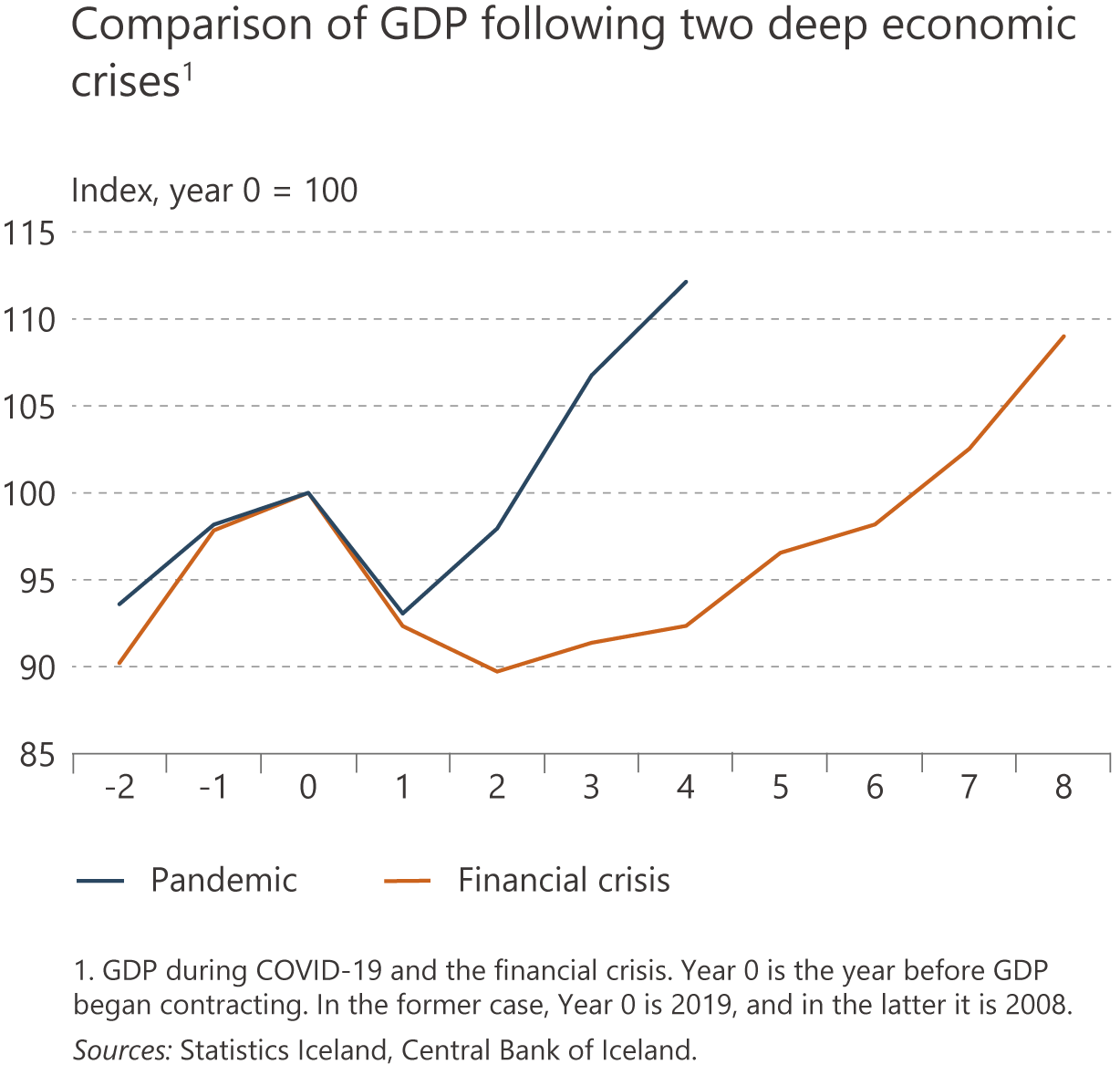 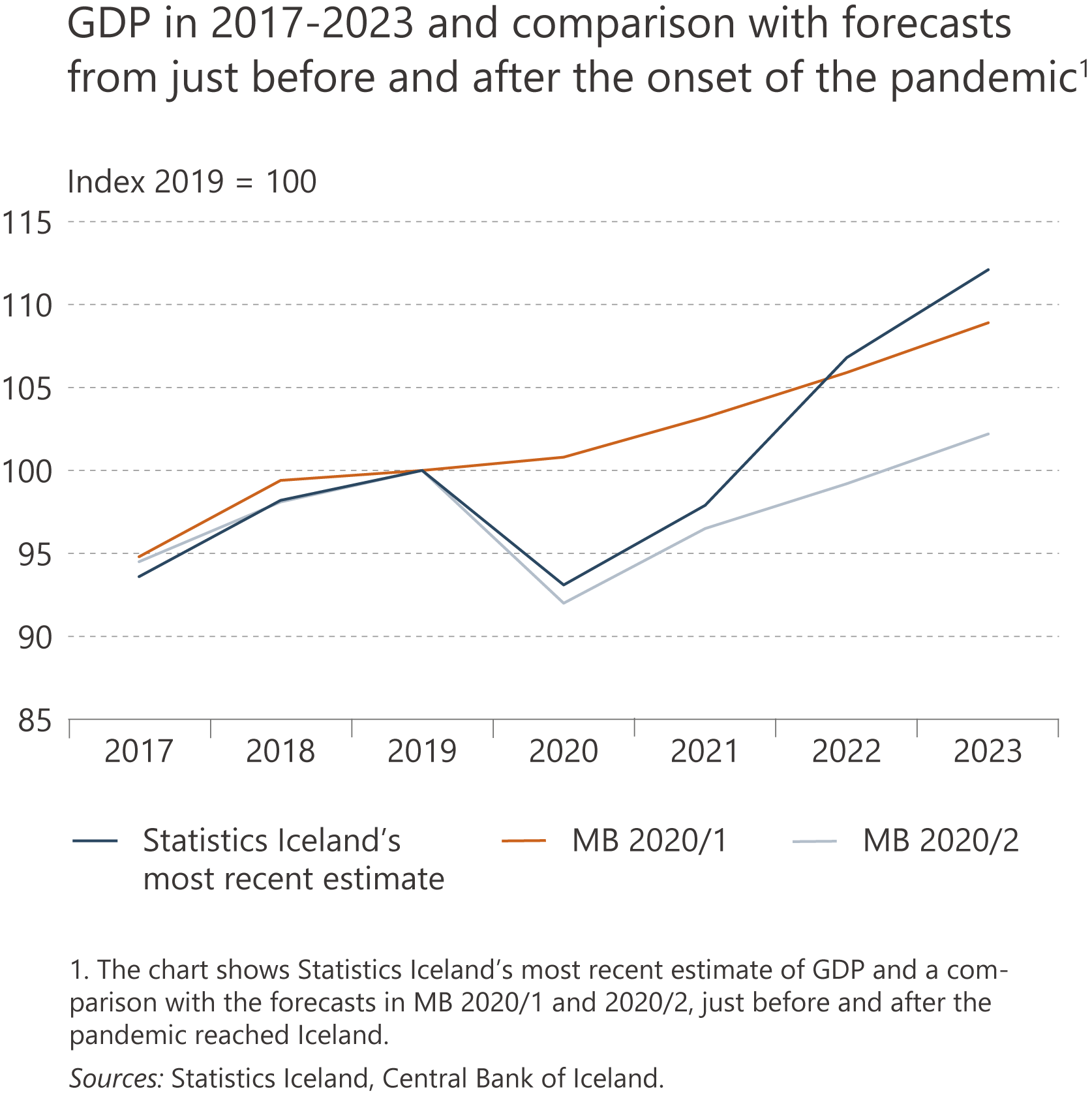 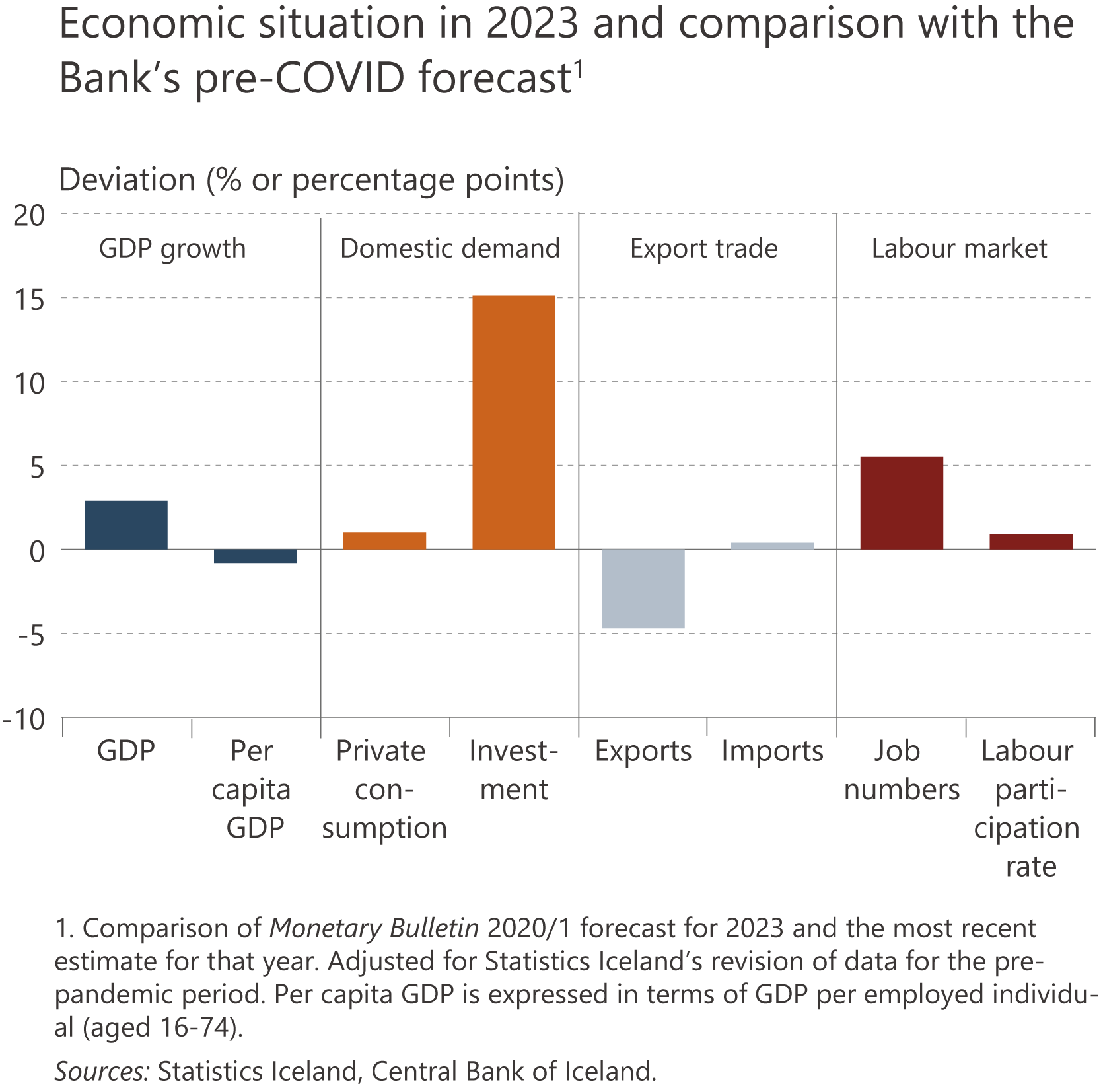 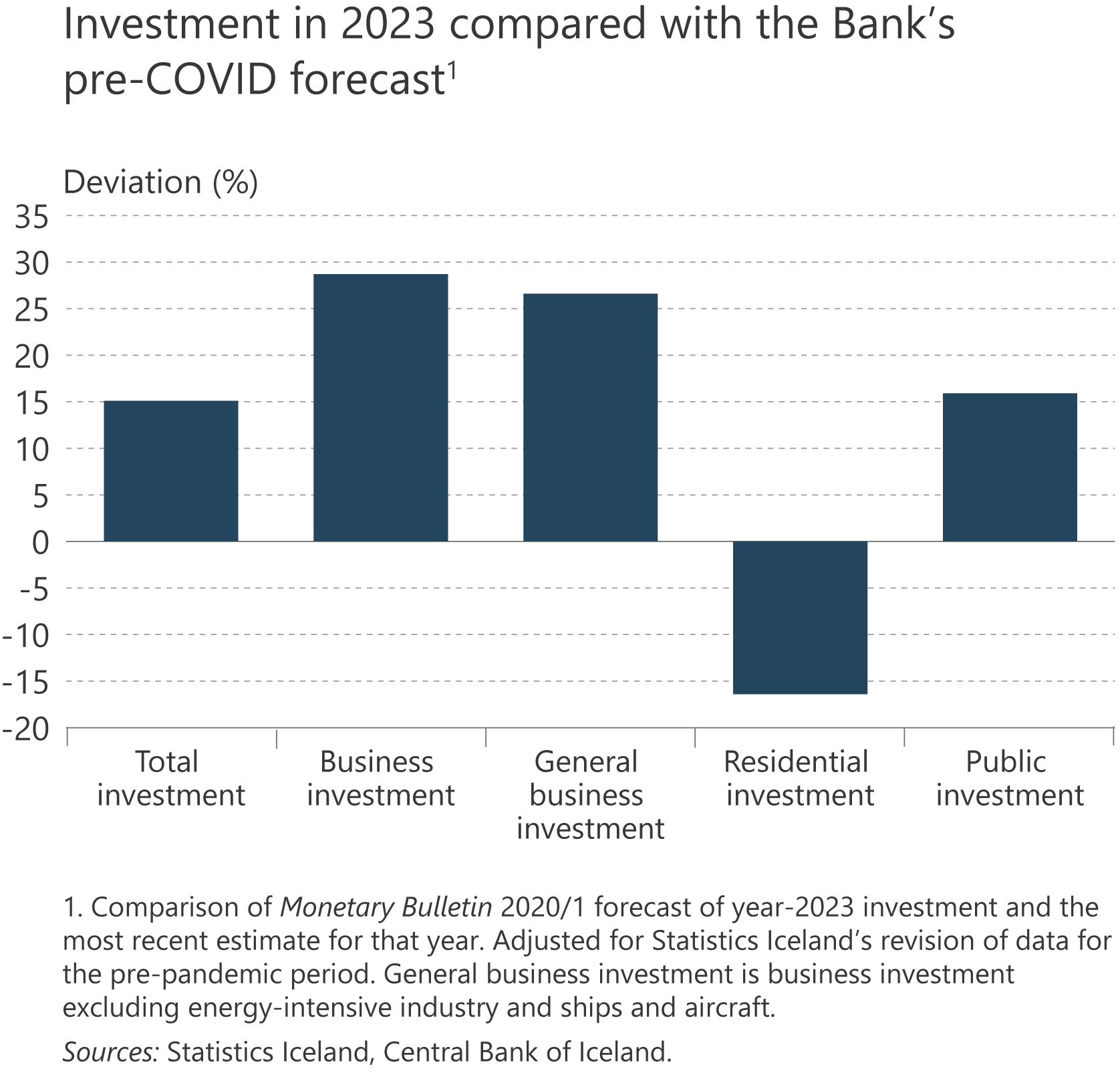 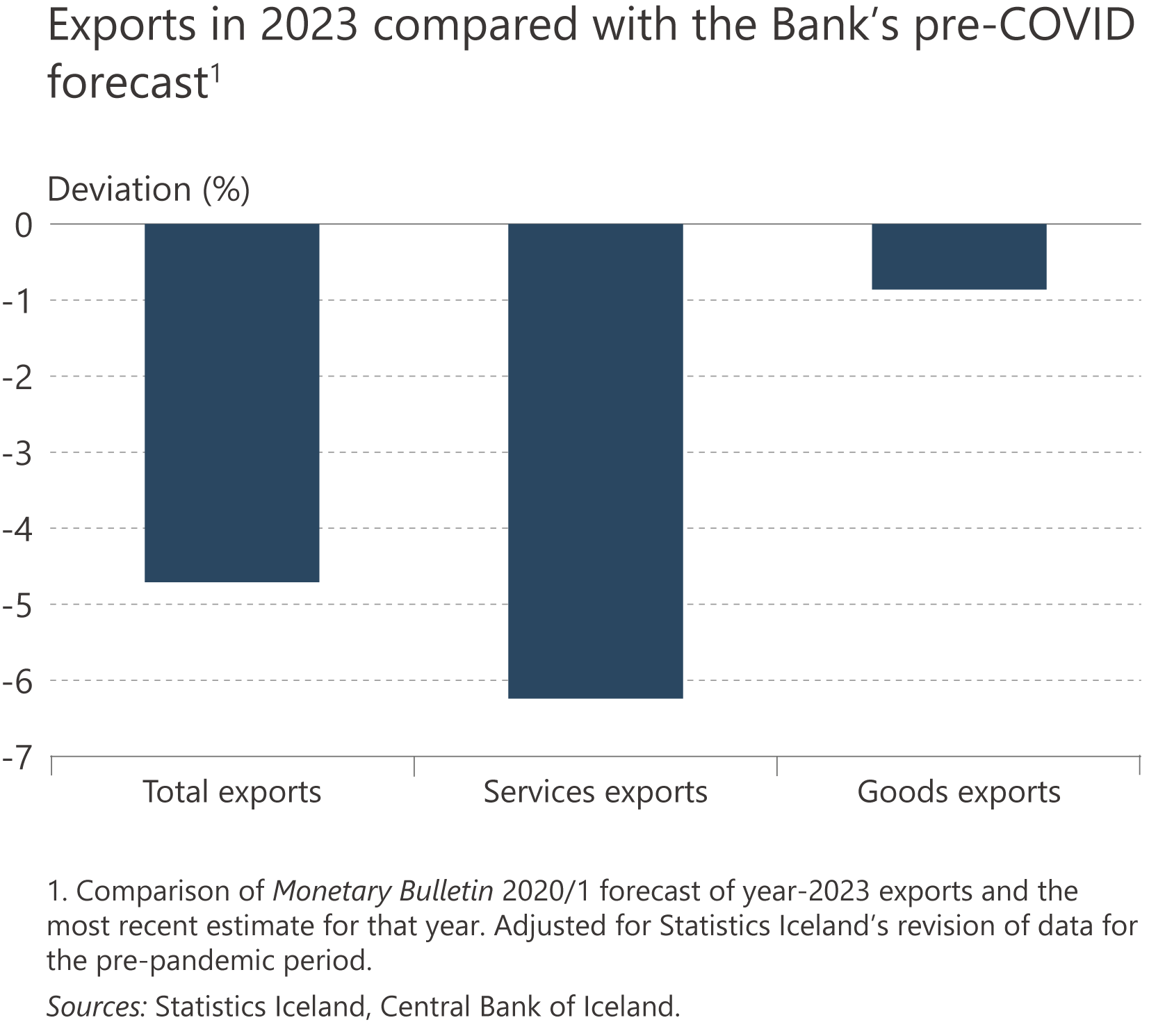 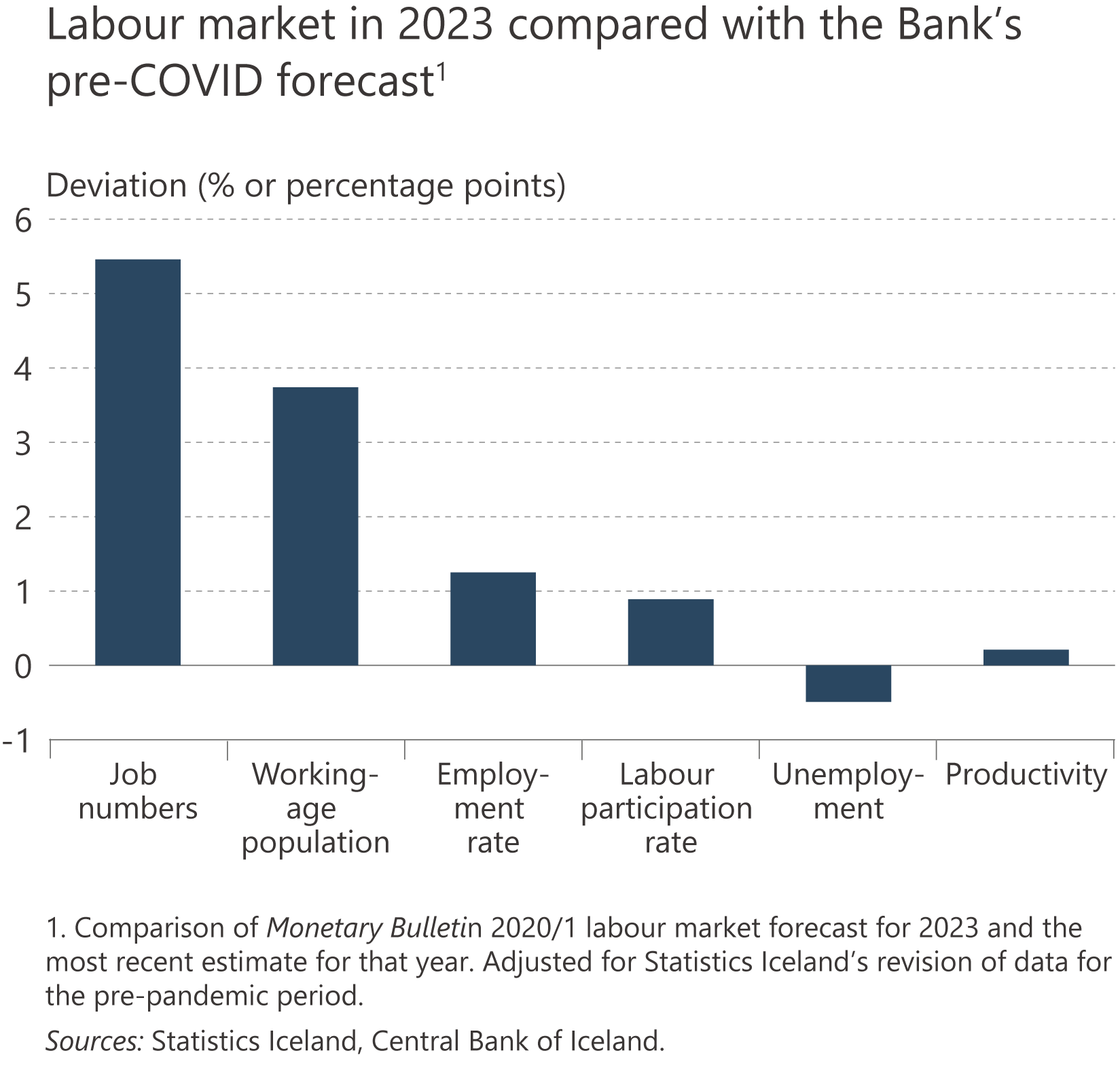 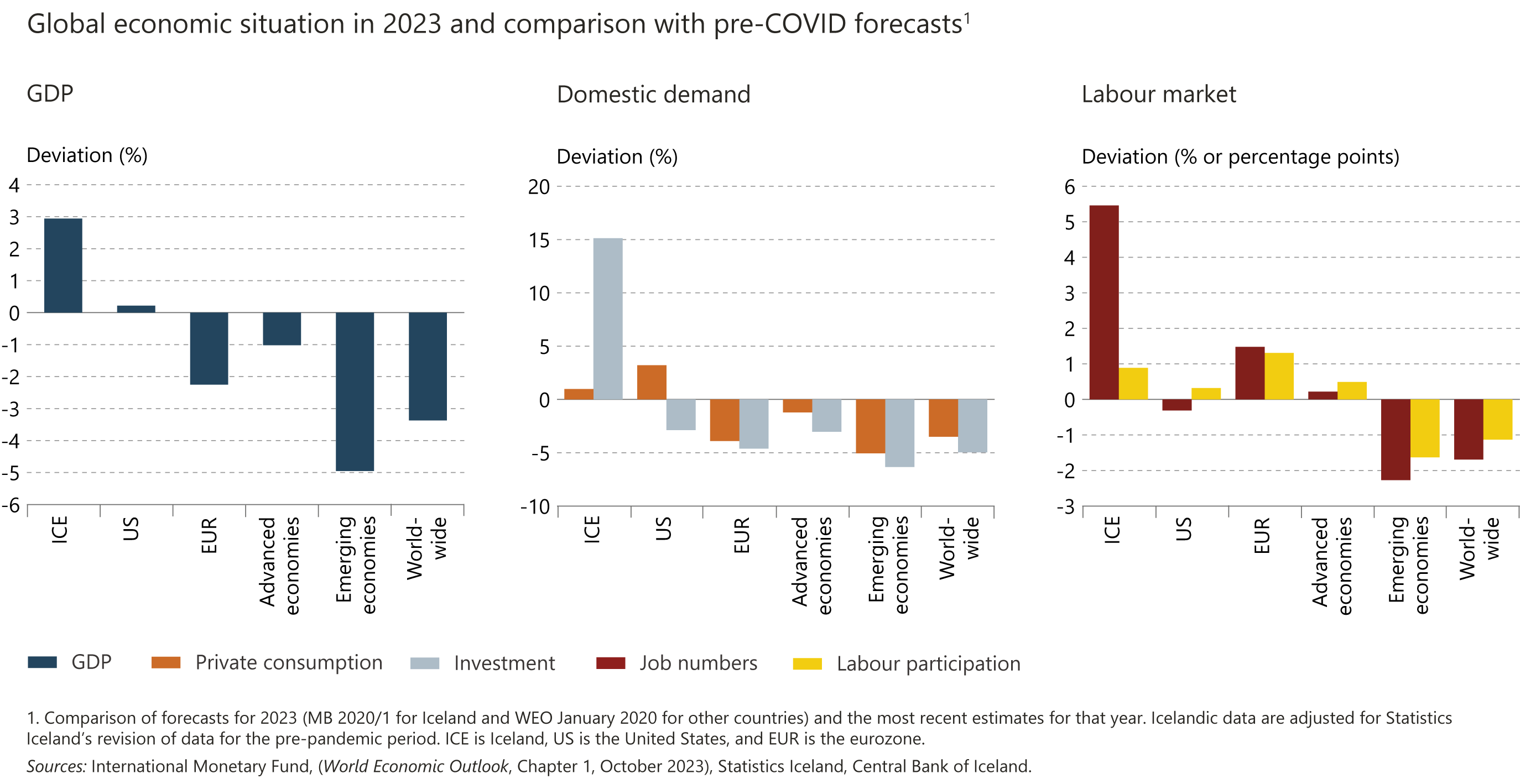 Box 3
Change in methodology for calculating the housing component of the CPI
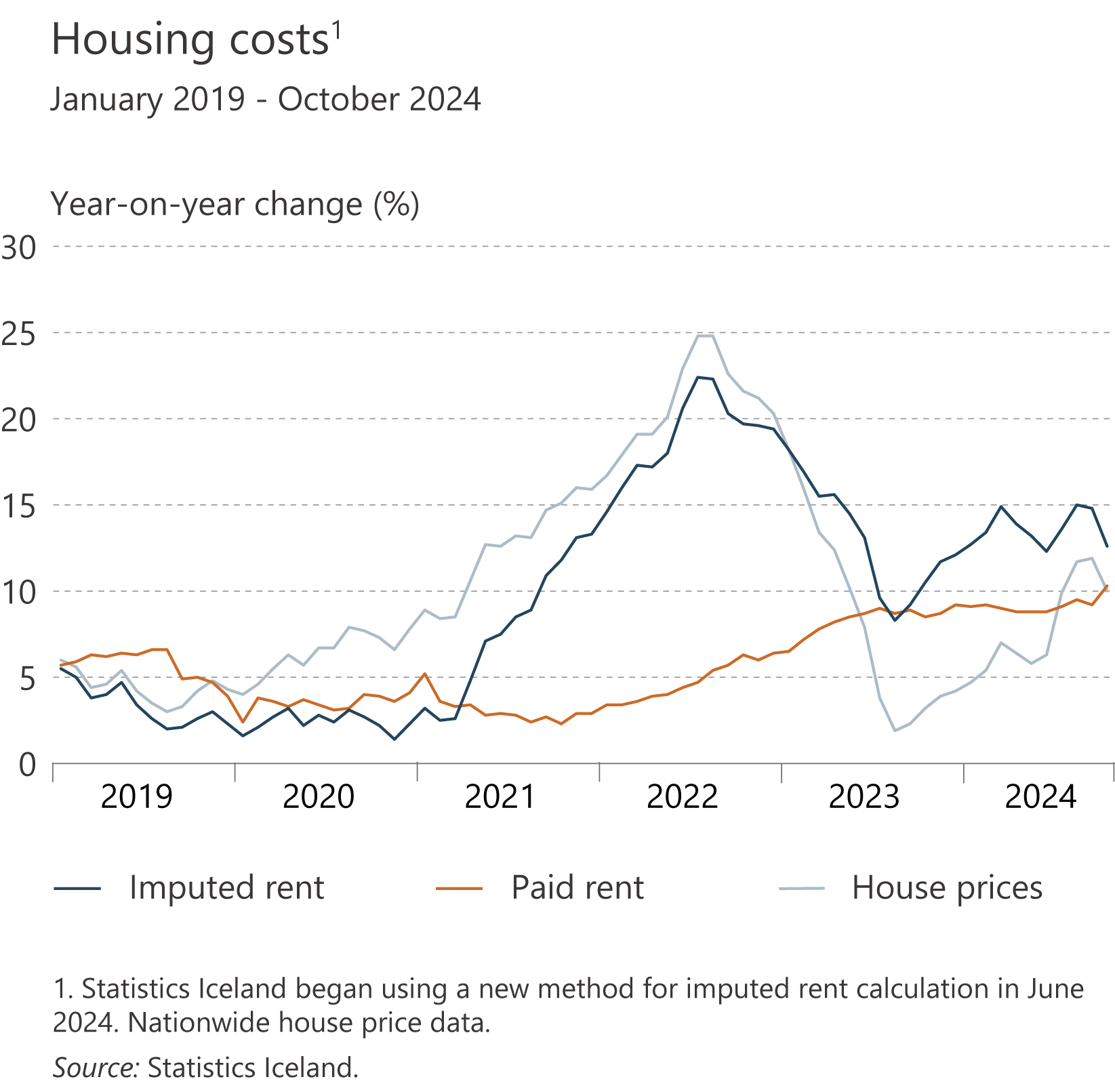 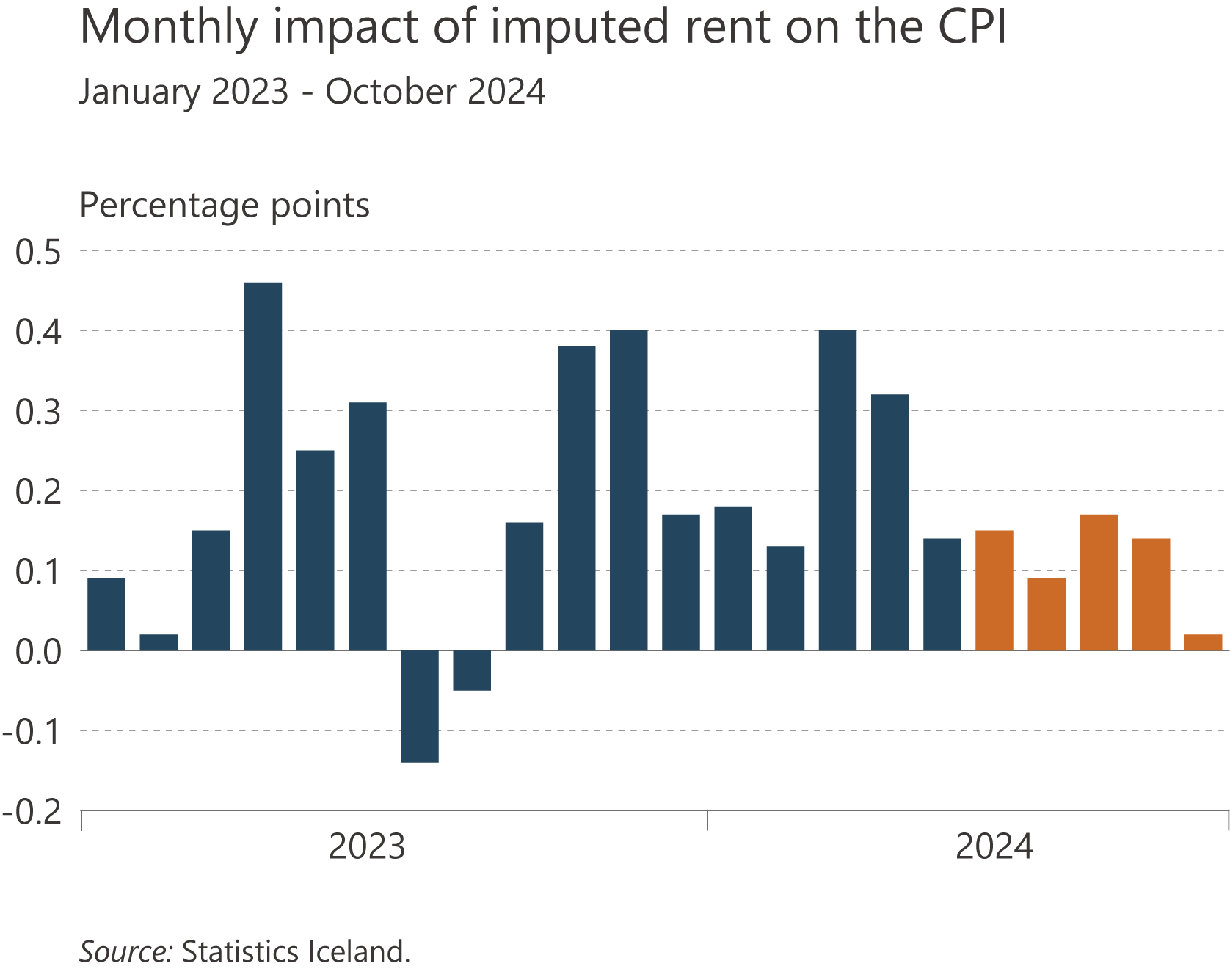 Box 4
Fiscal budget proposal for 2025
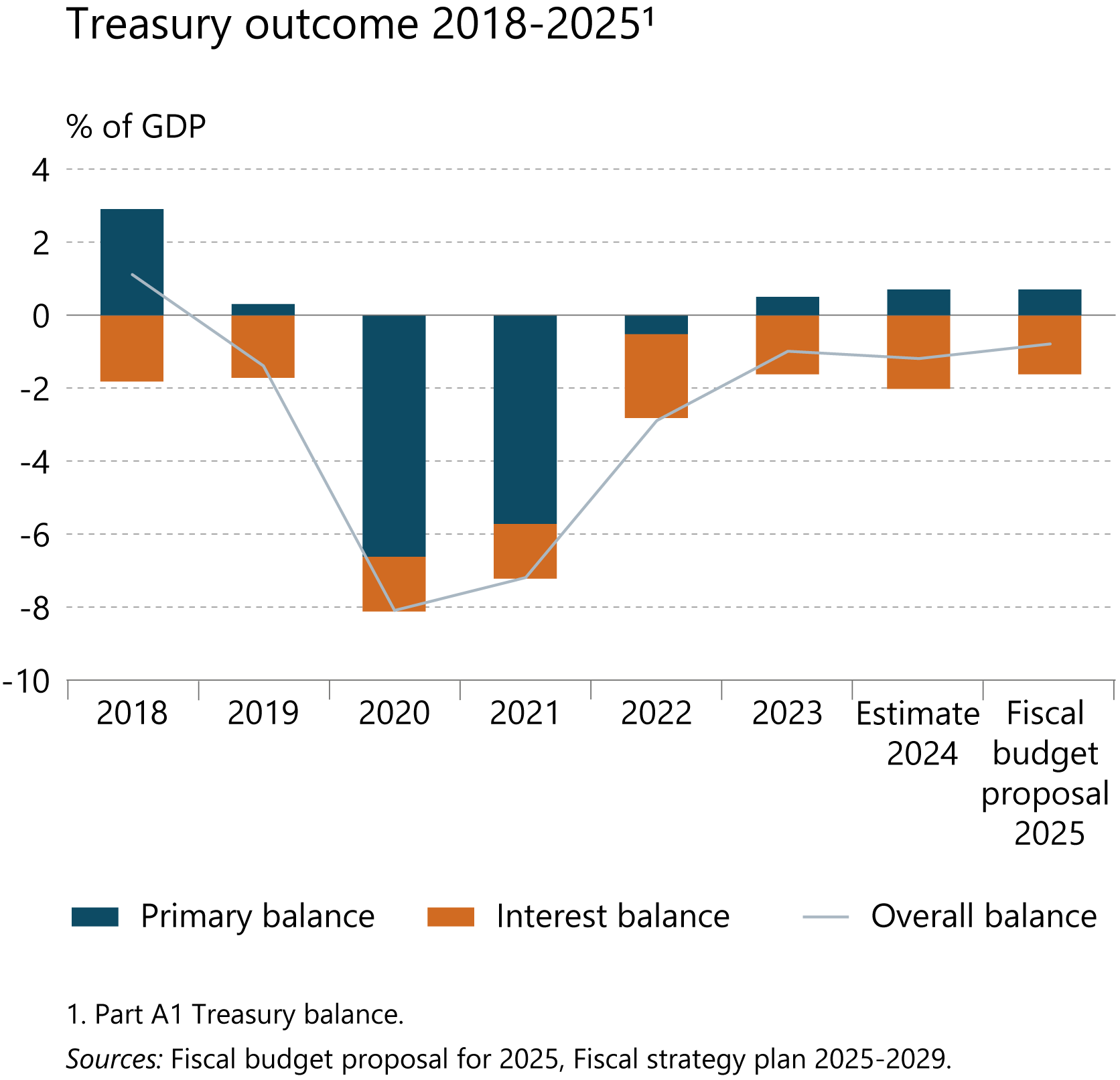 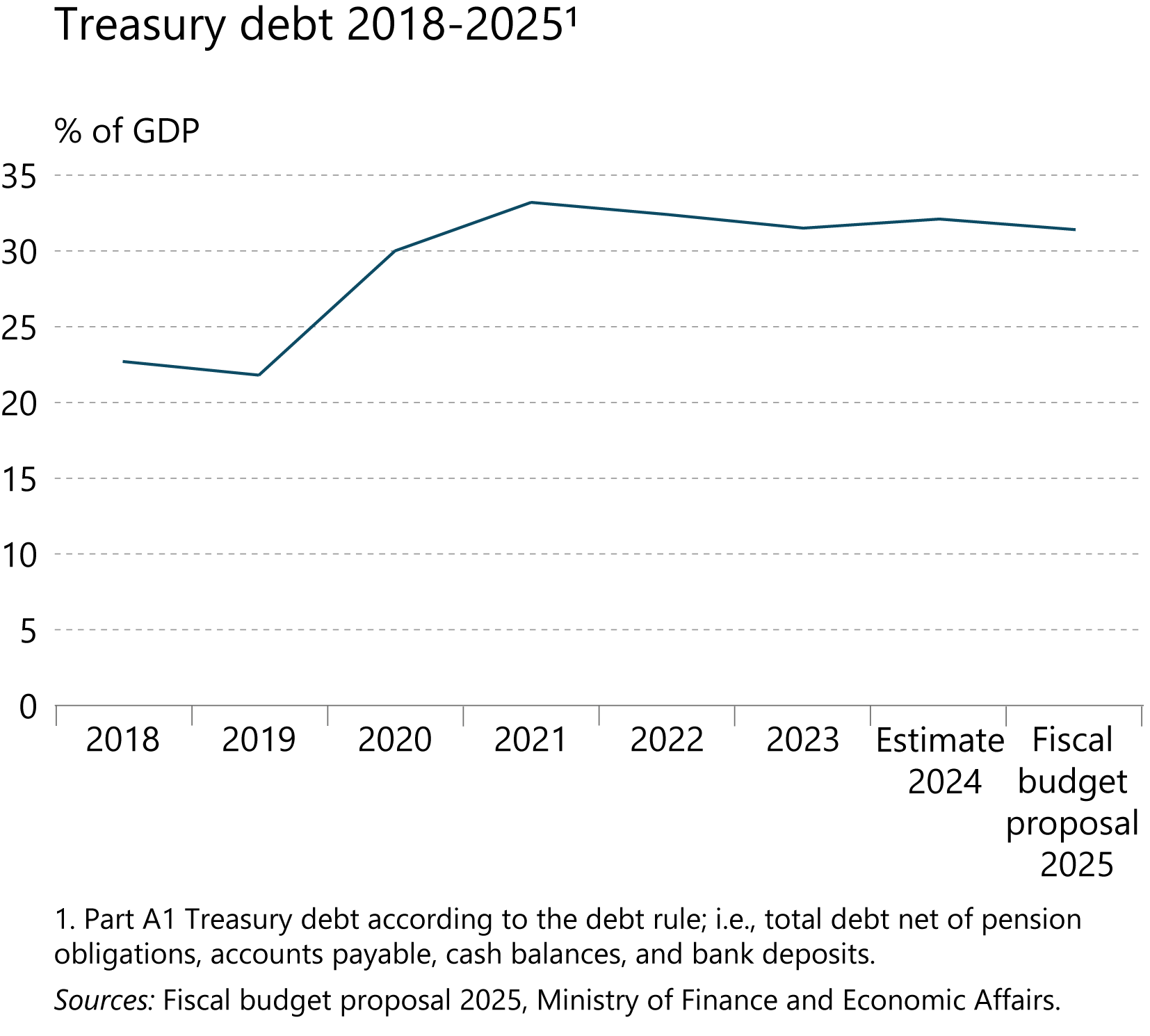 Box 5
The Central Bank´s macroeconomic forecast 2023
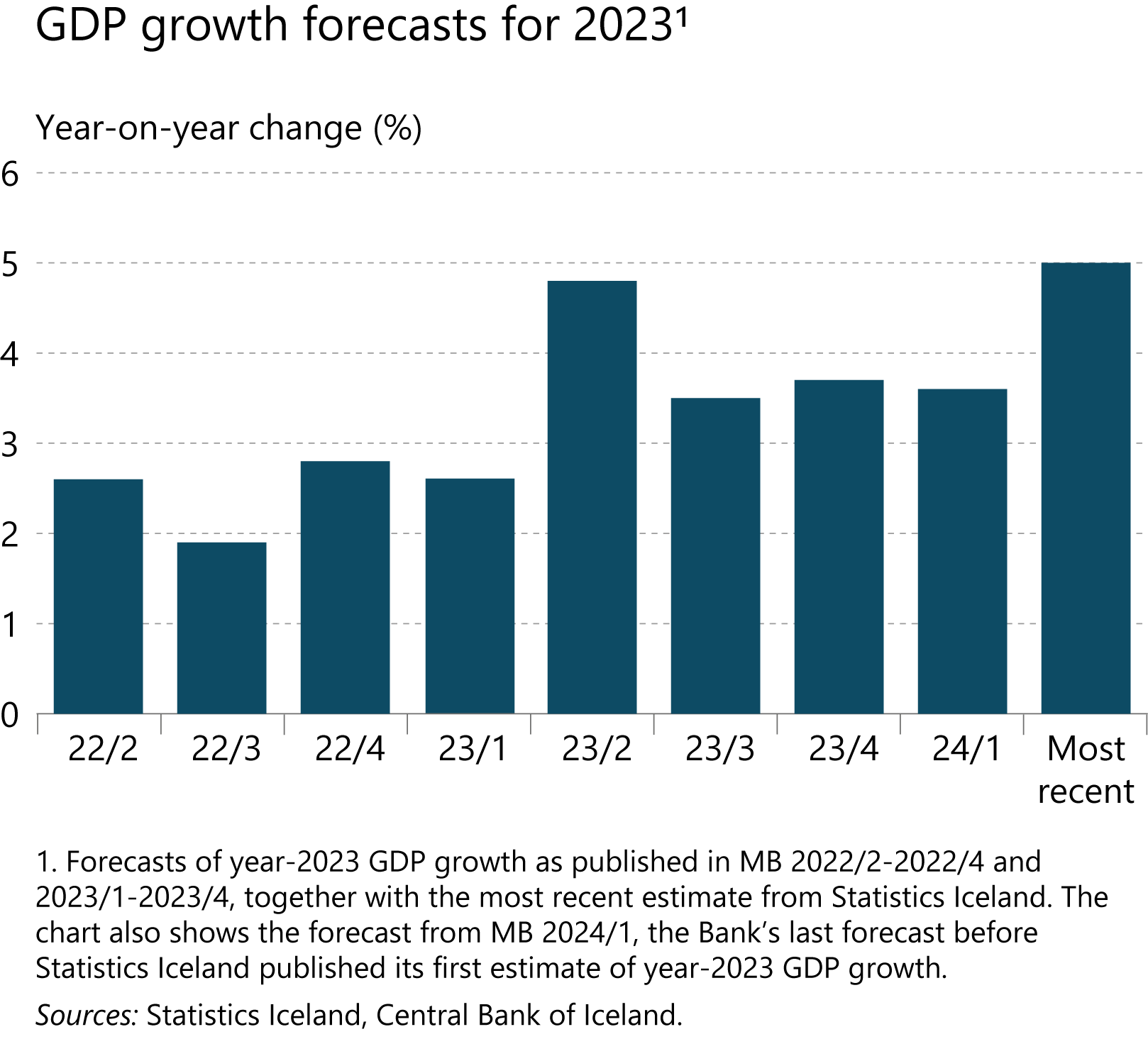 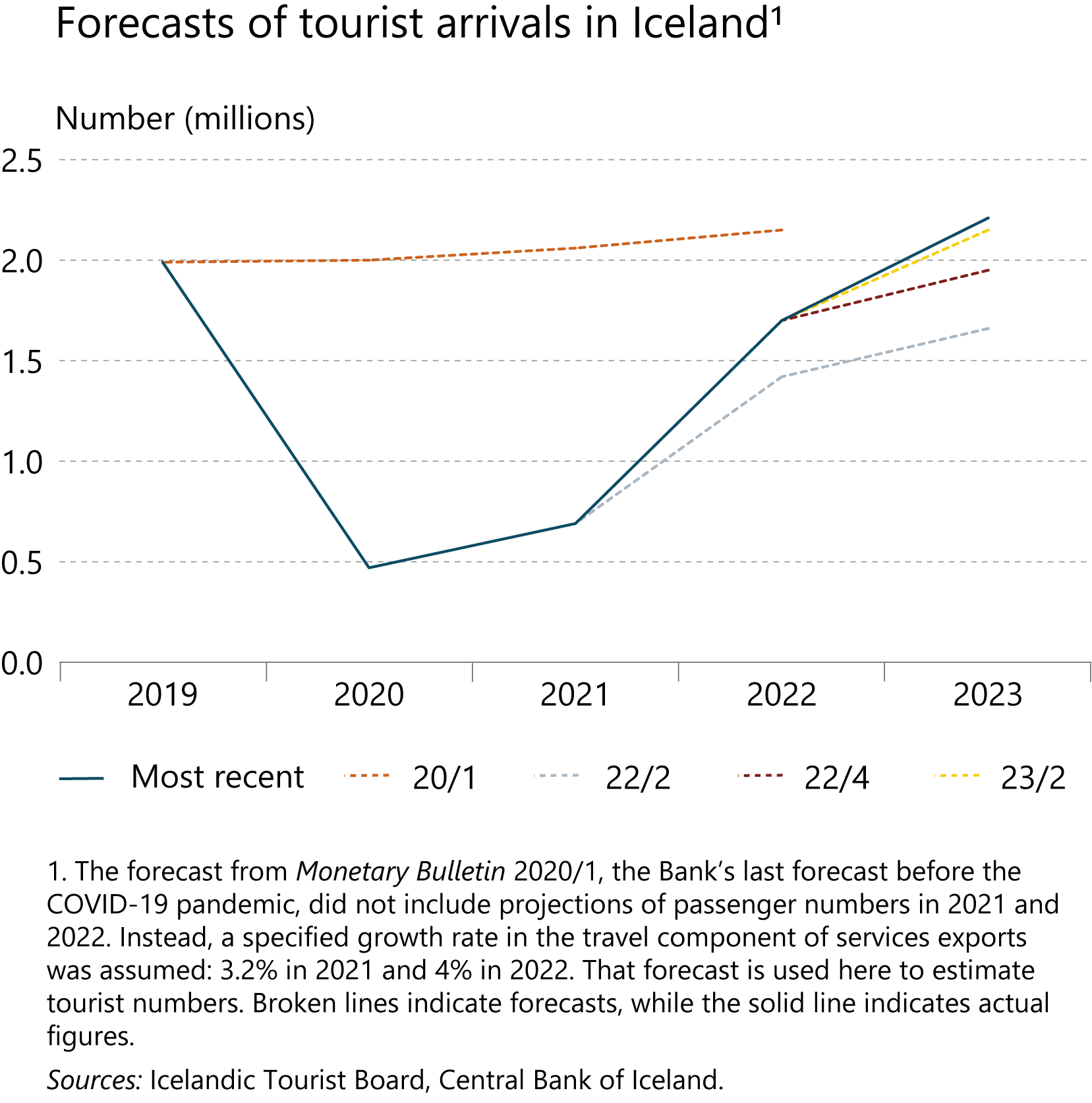 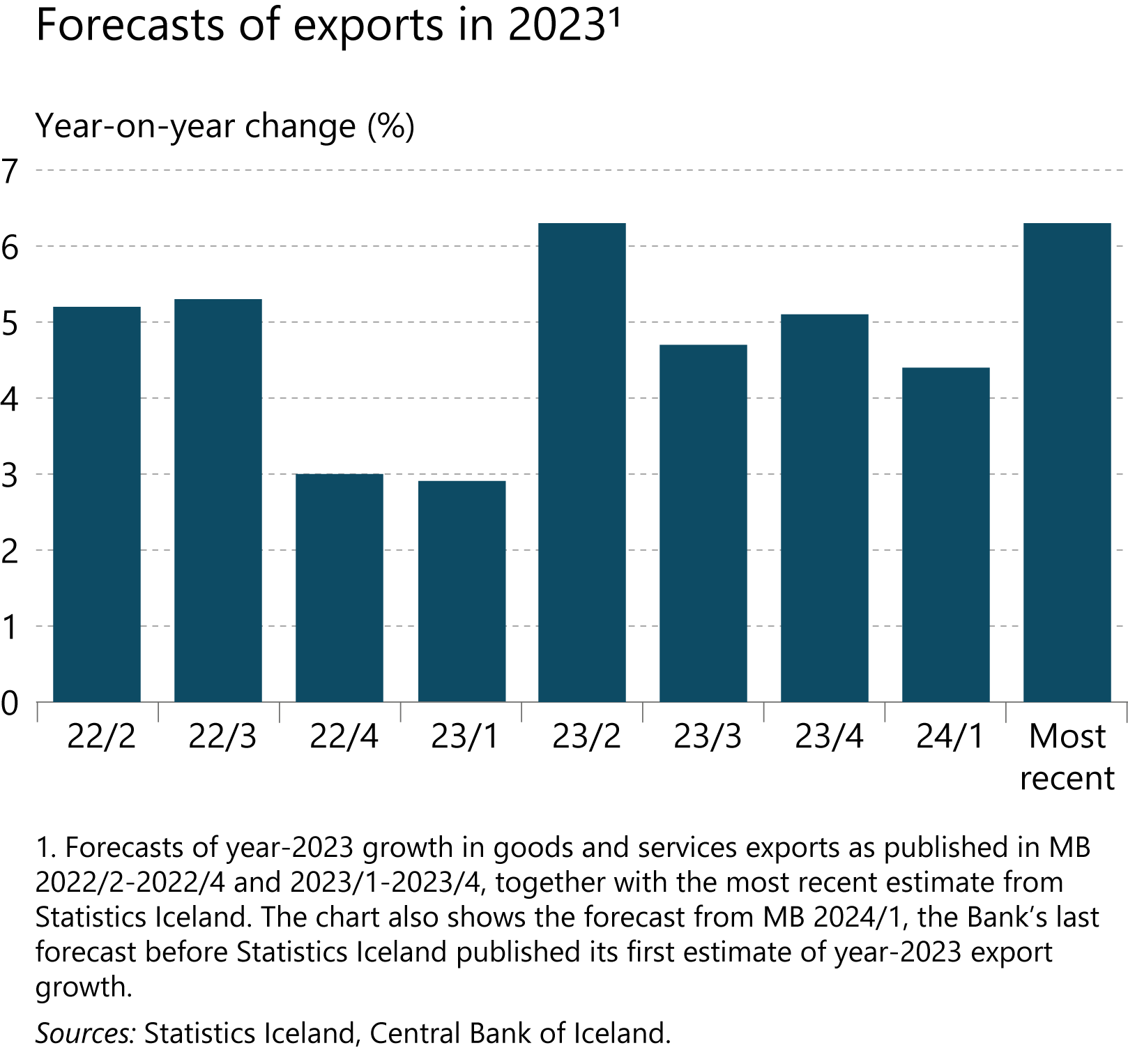 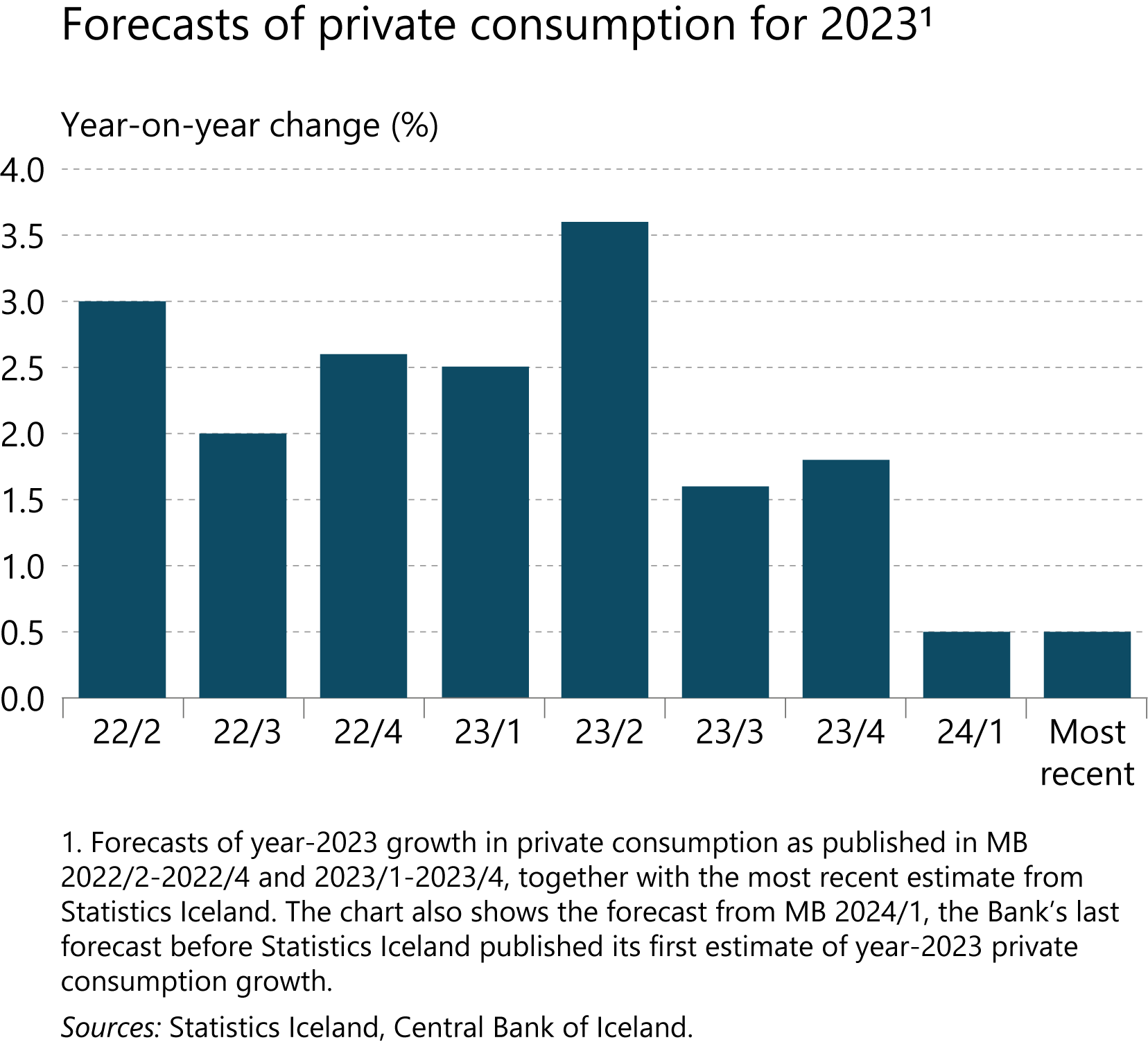 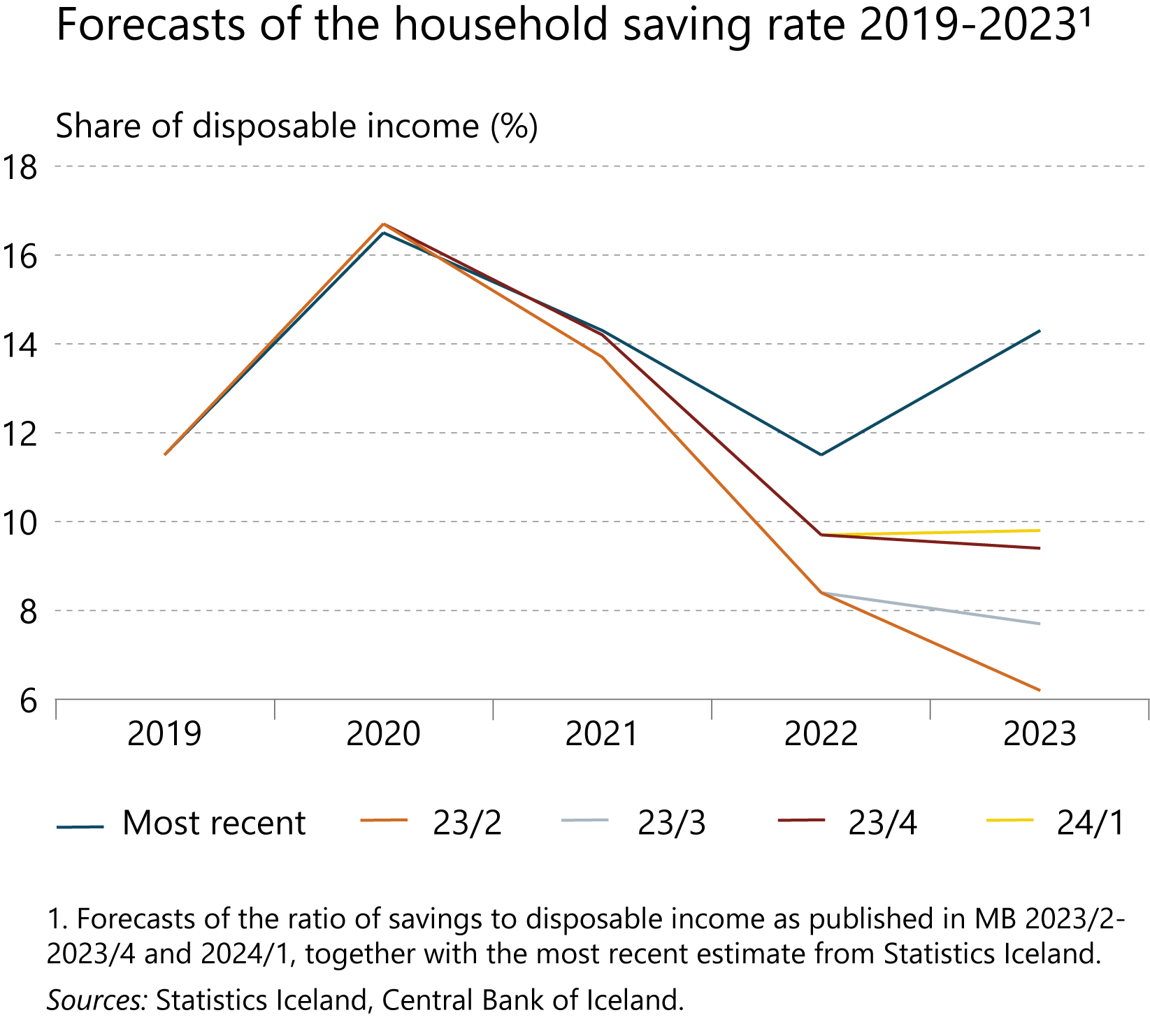 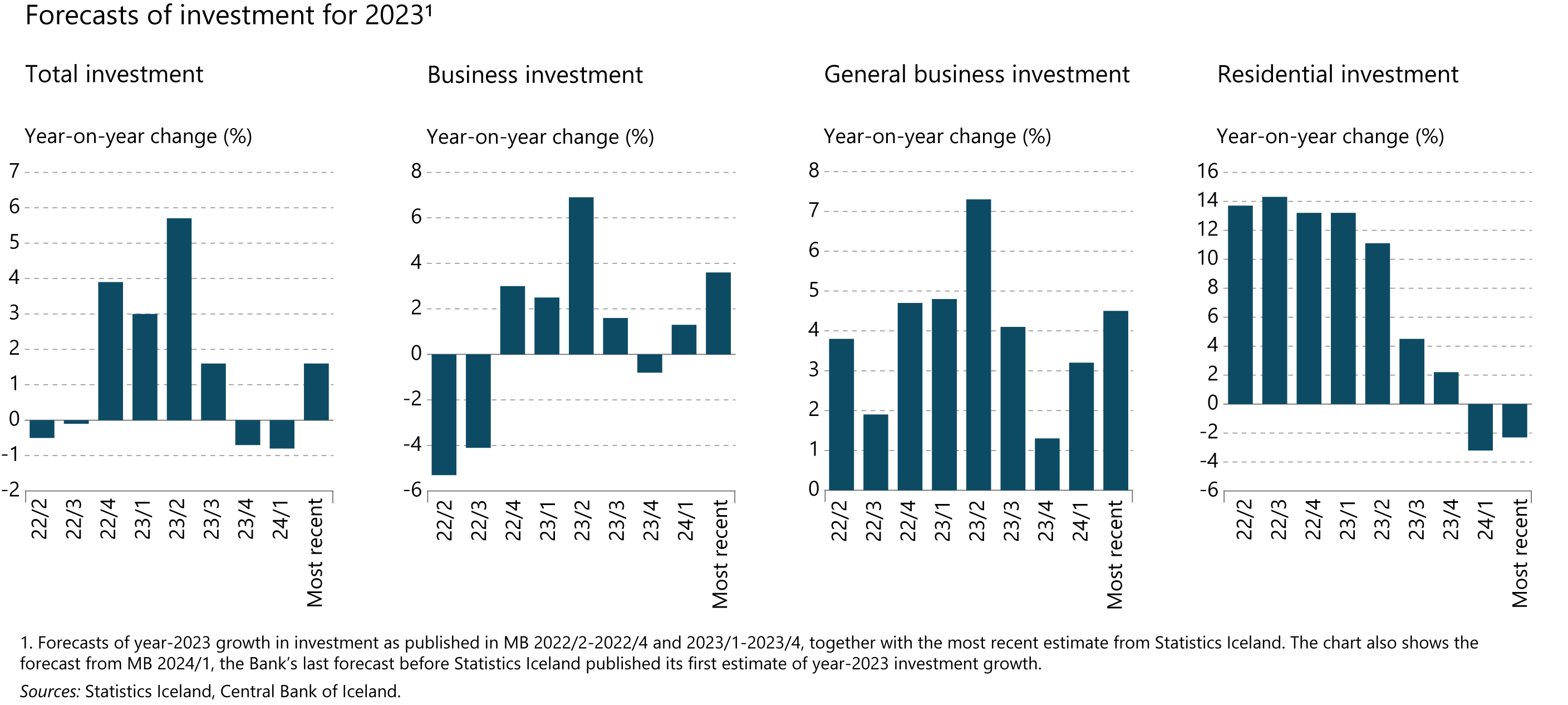 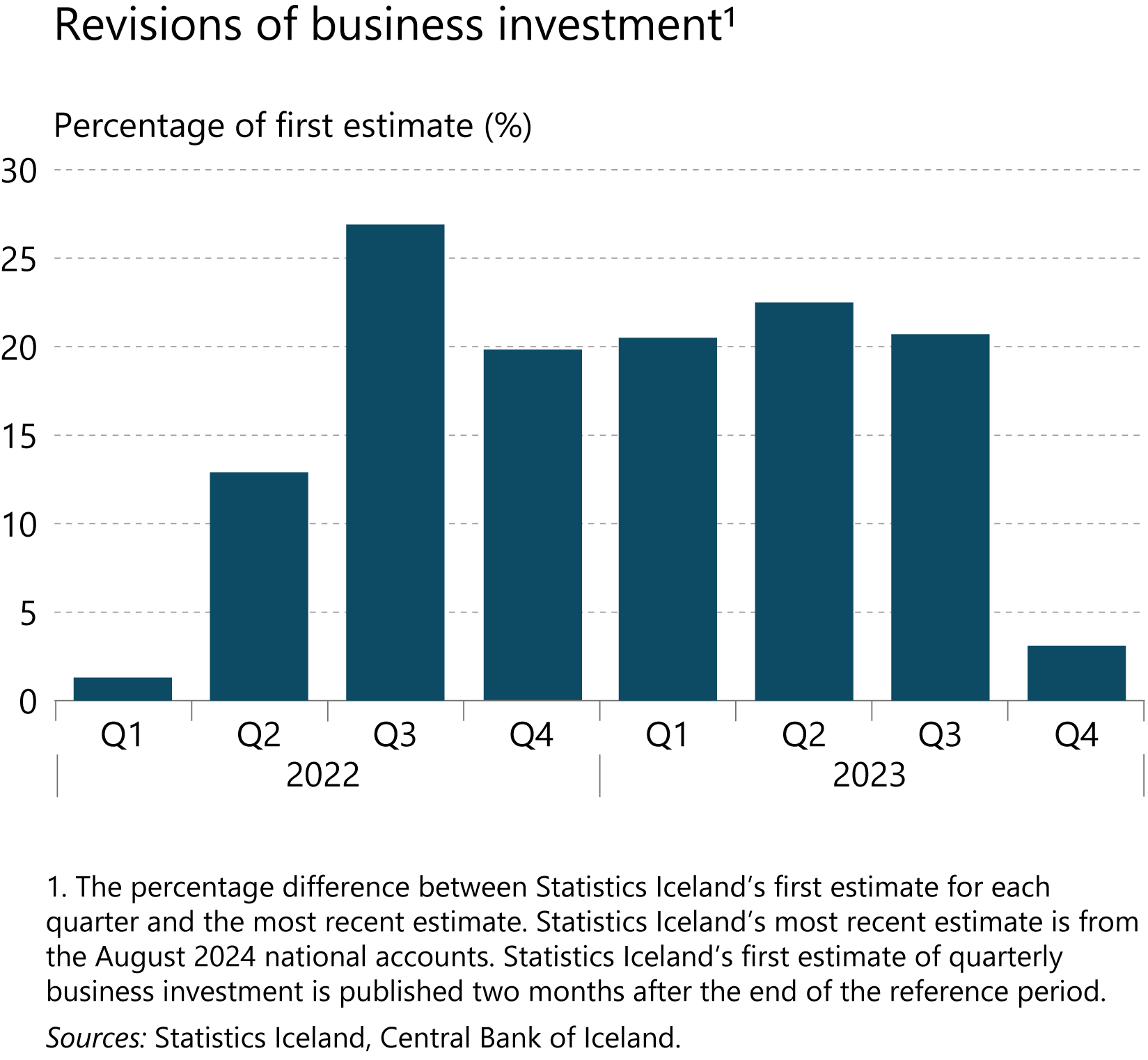 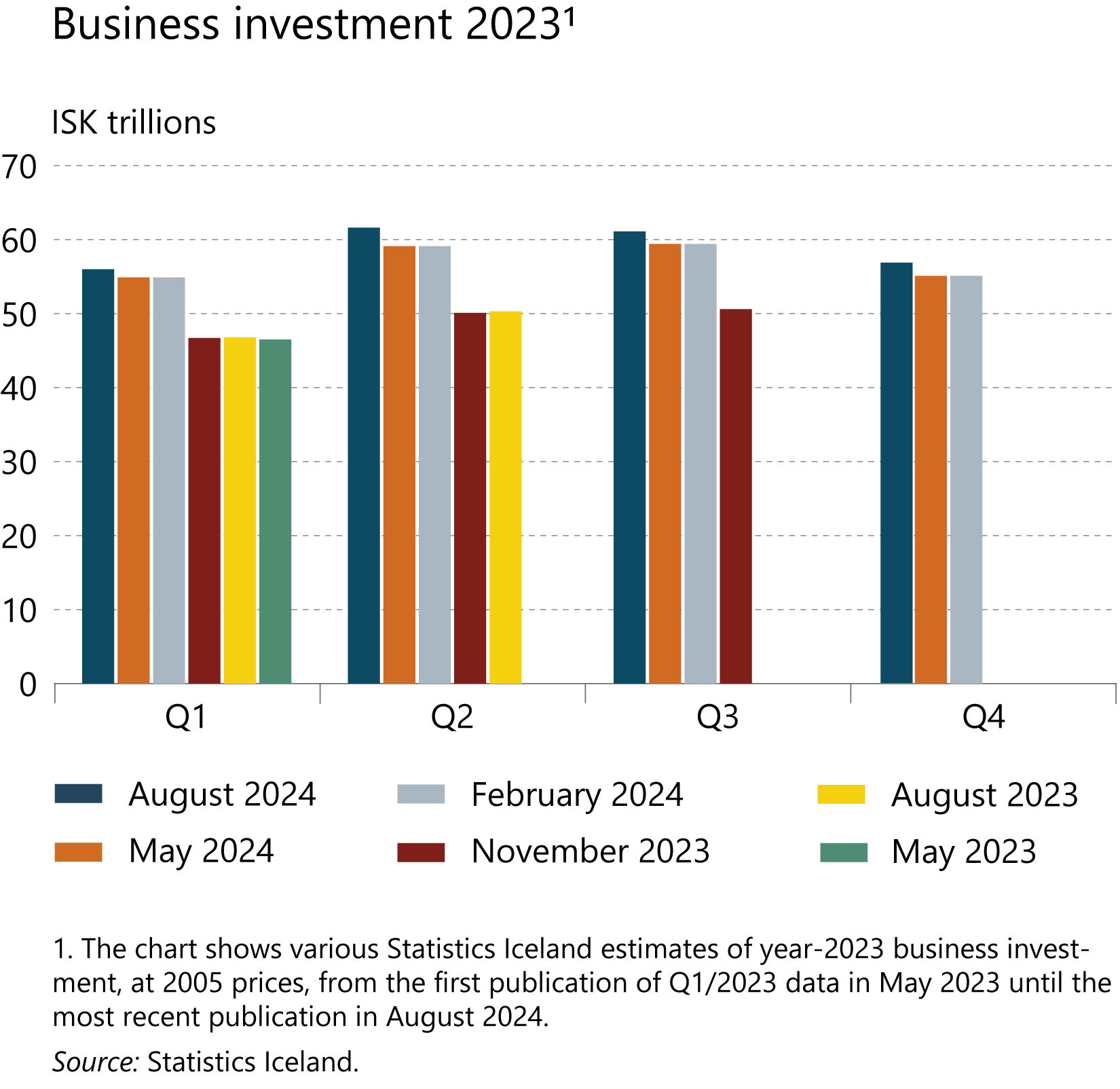 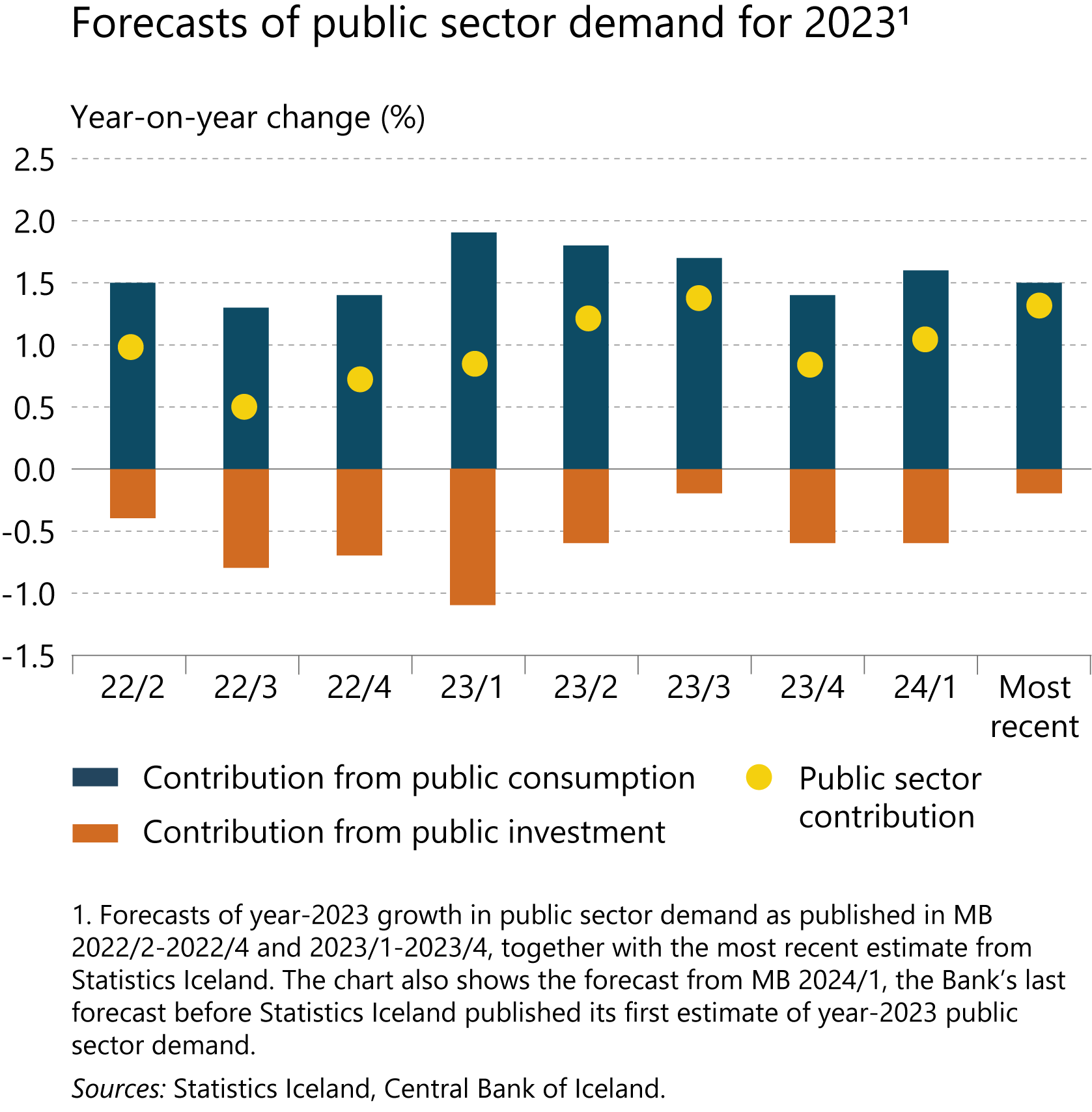 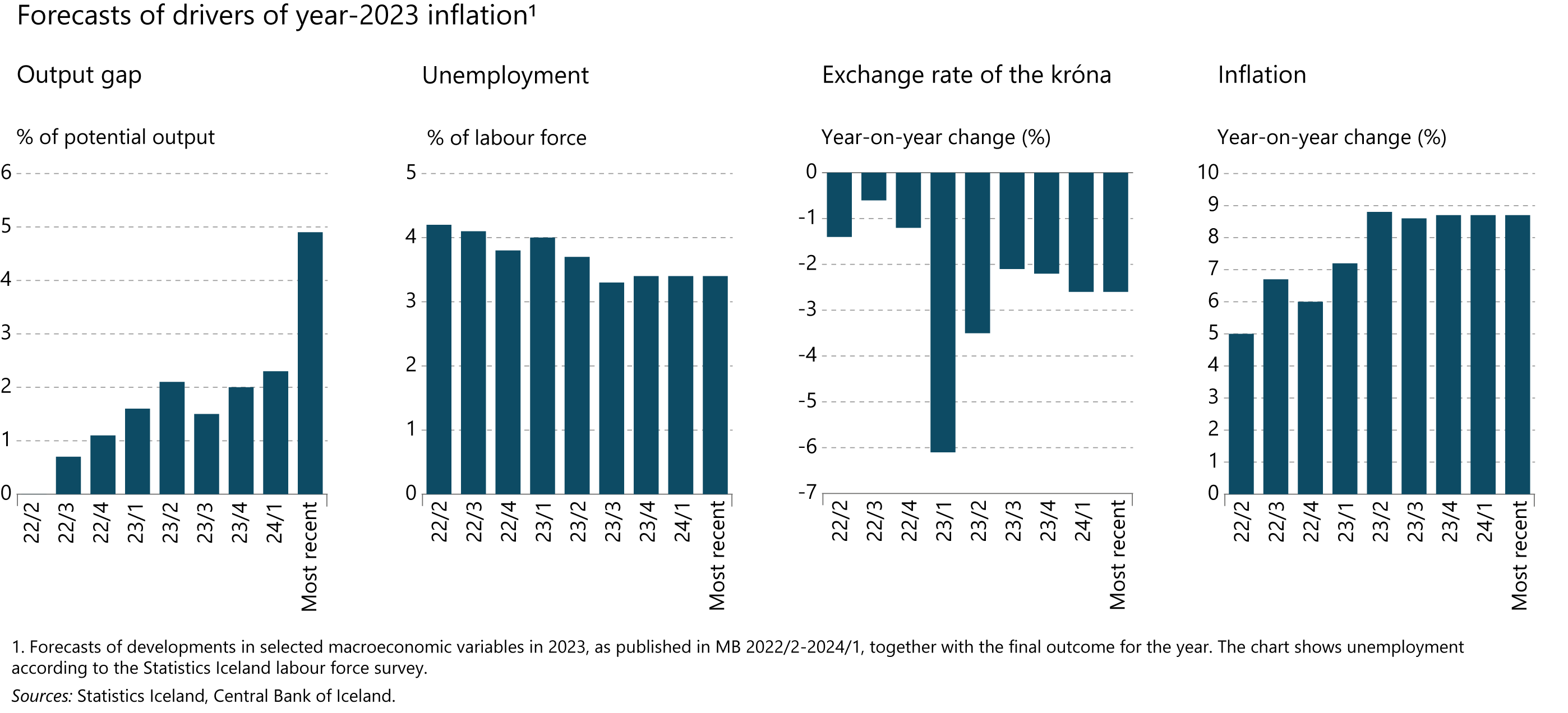 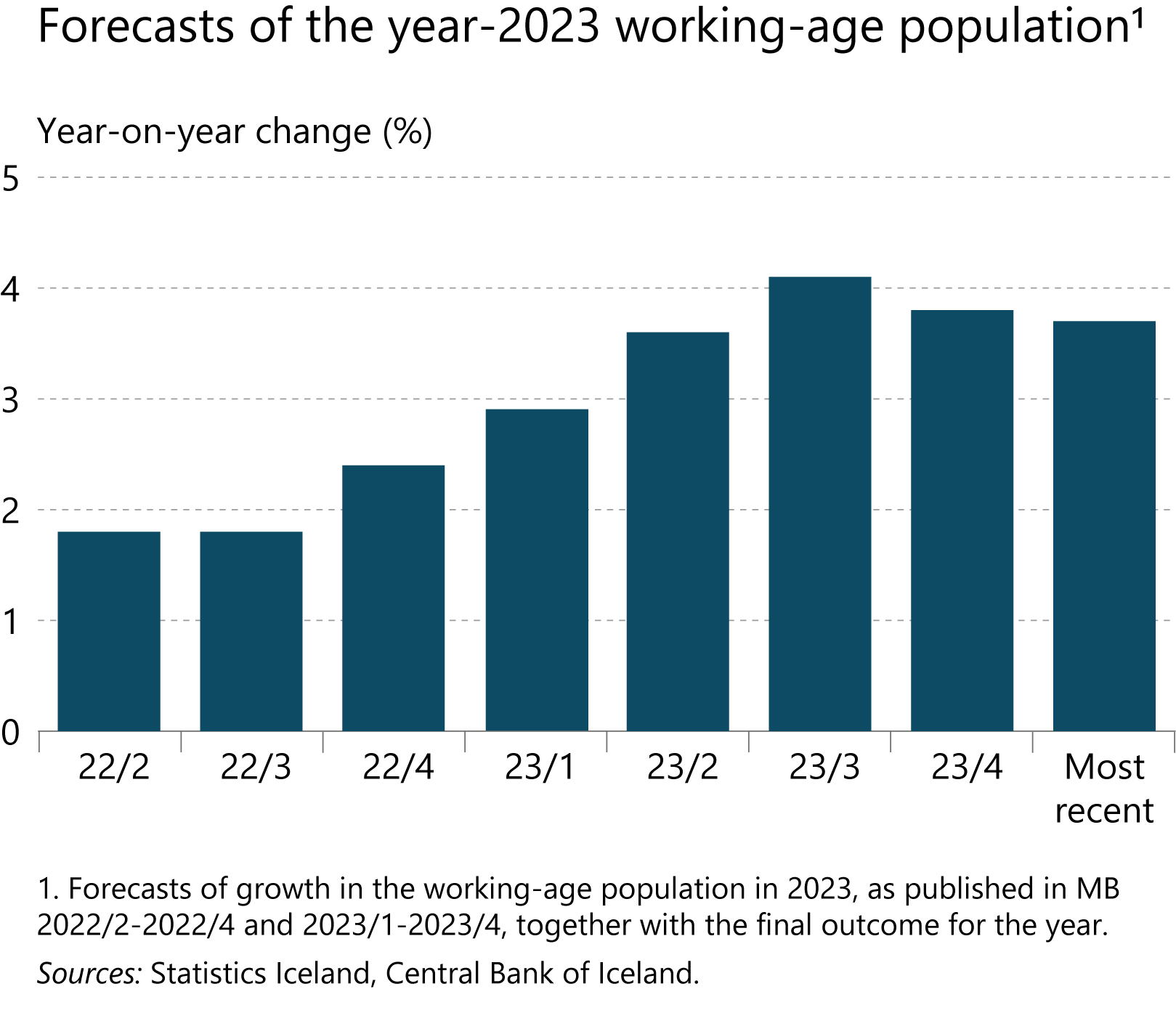 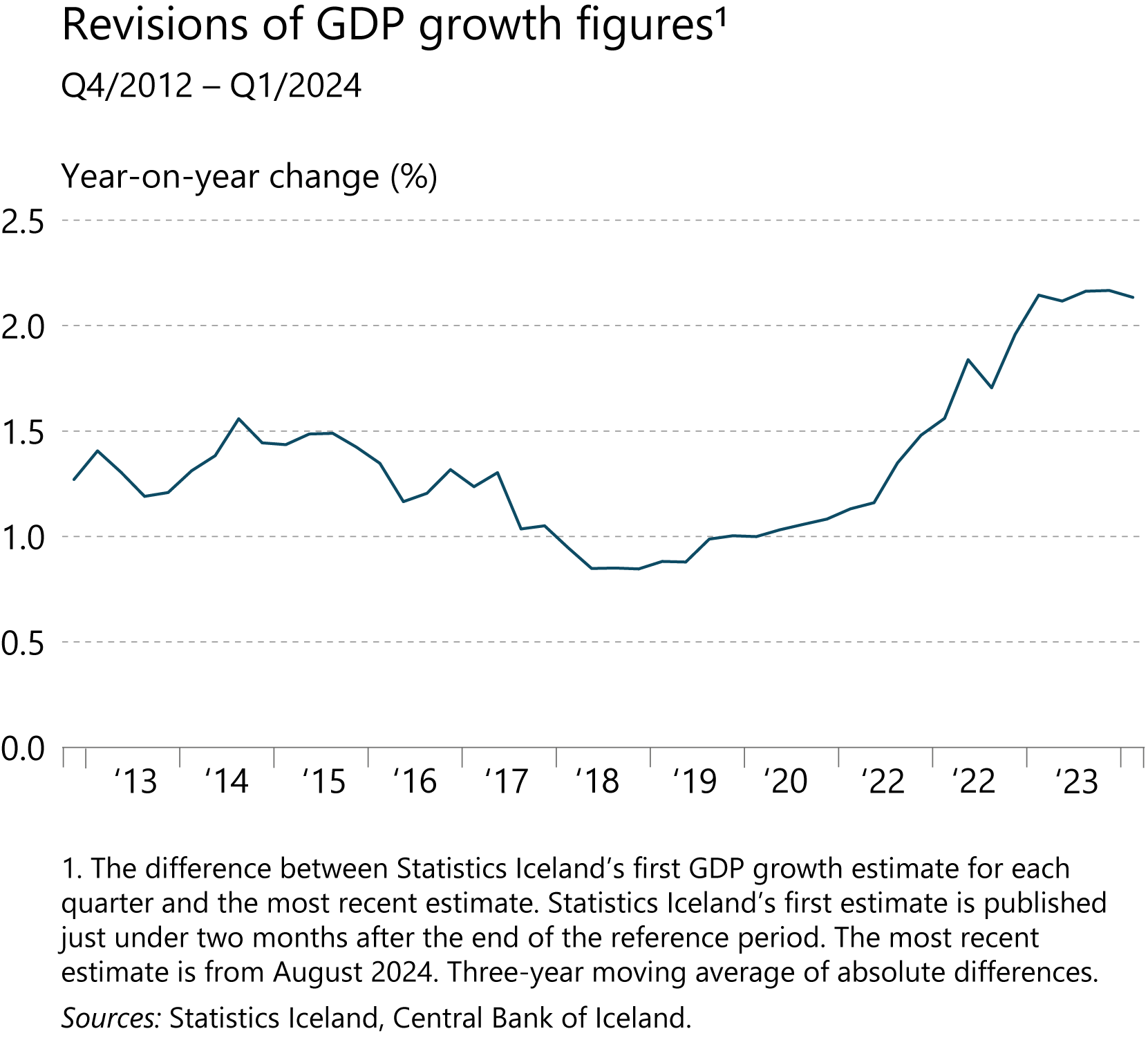